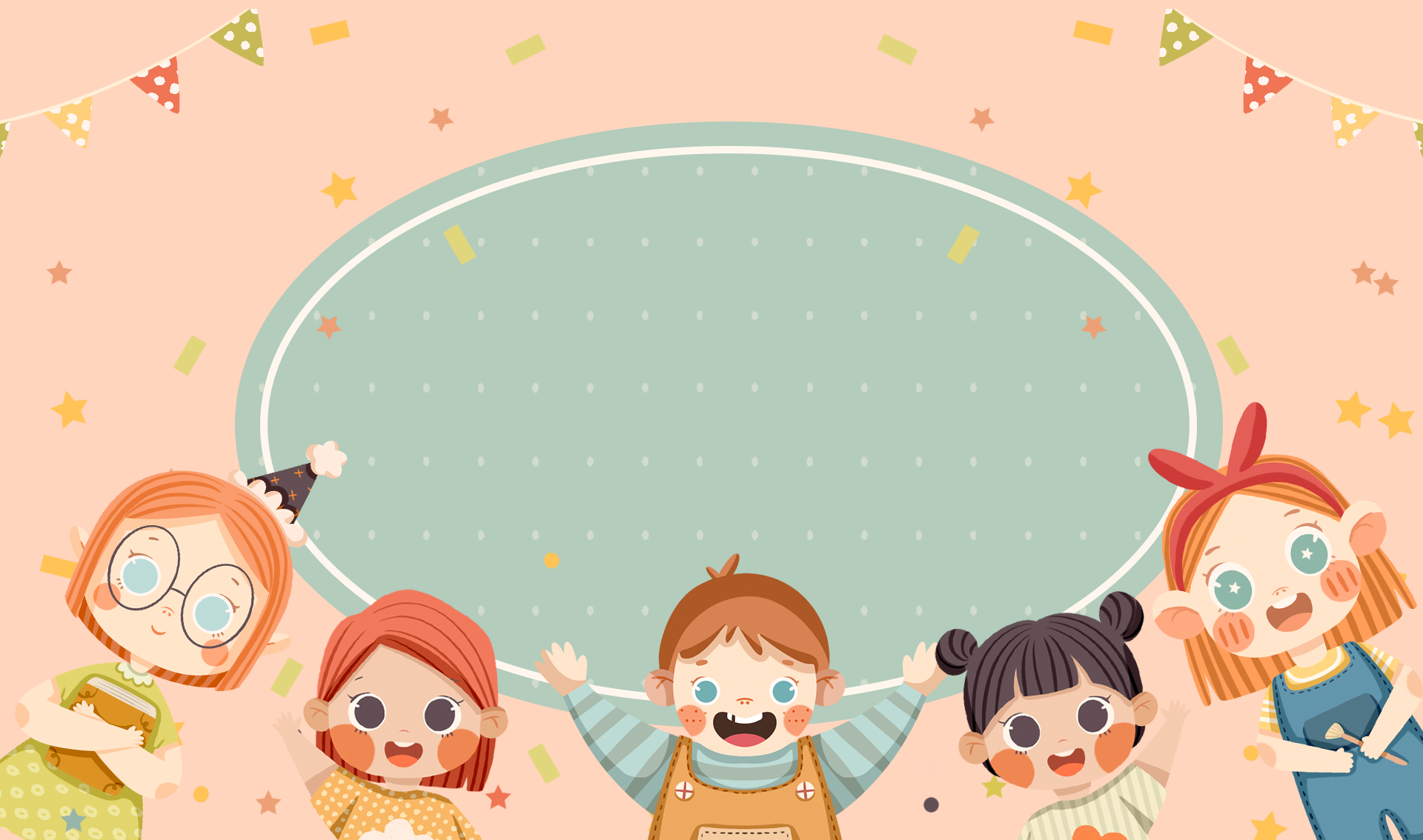 Tiết: …..
ÔN TẬP
Giáo viên:……….
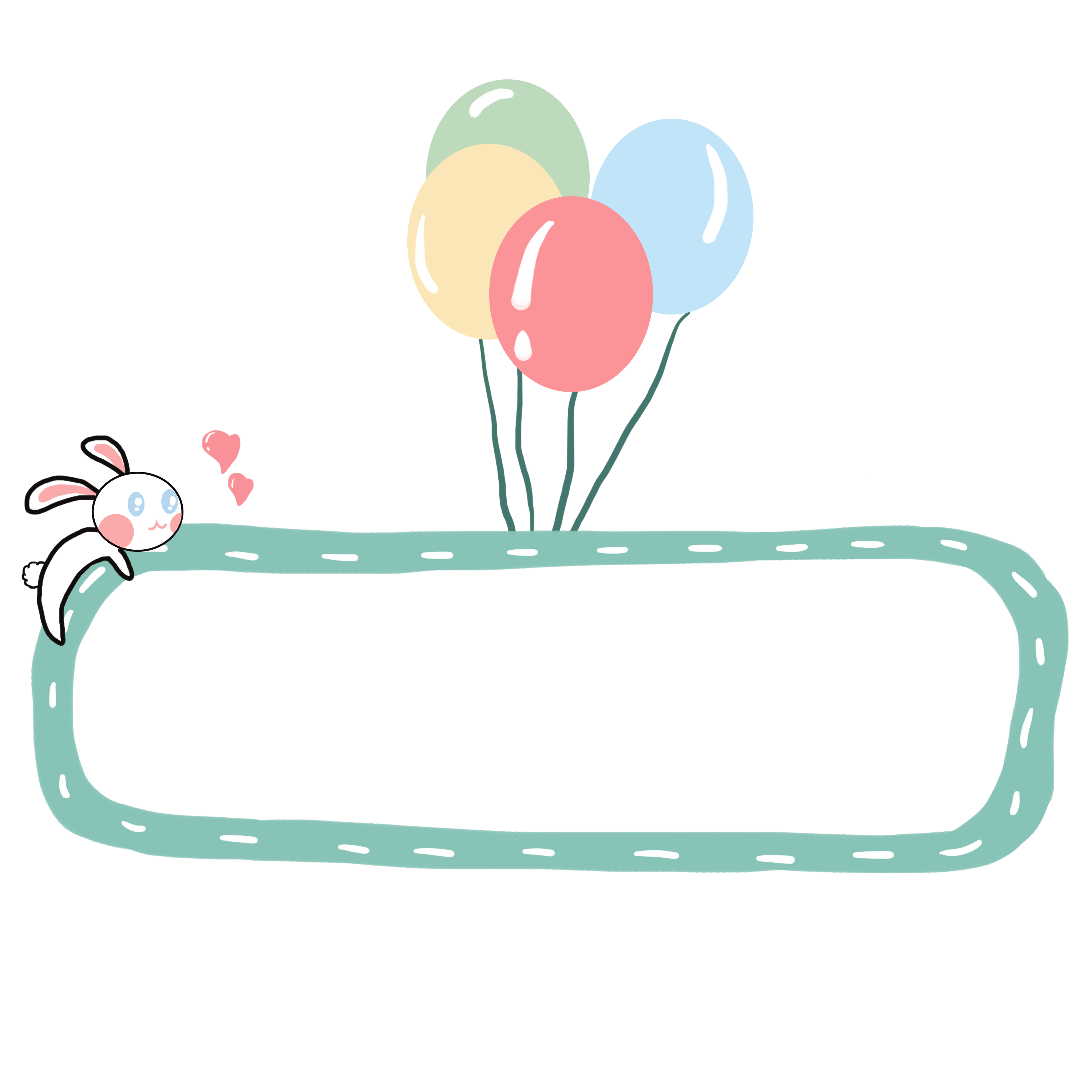 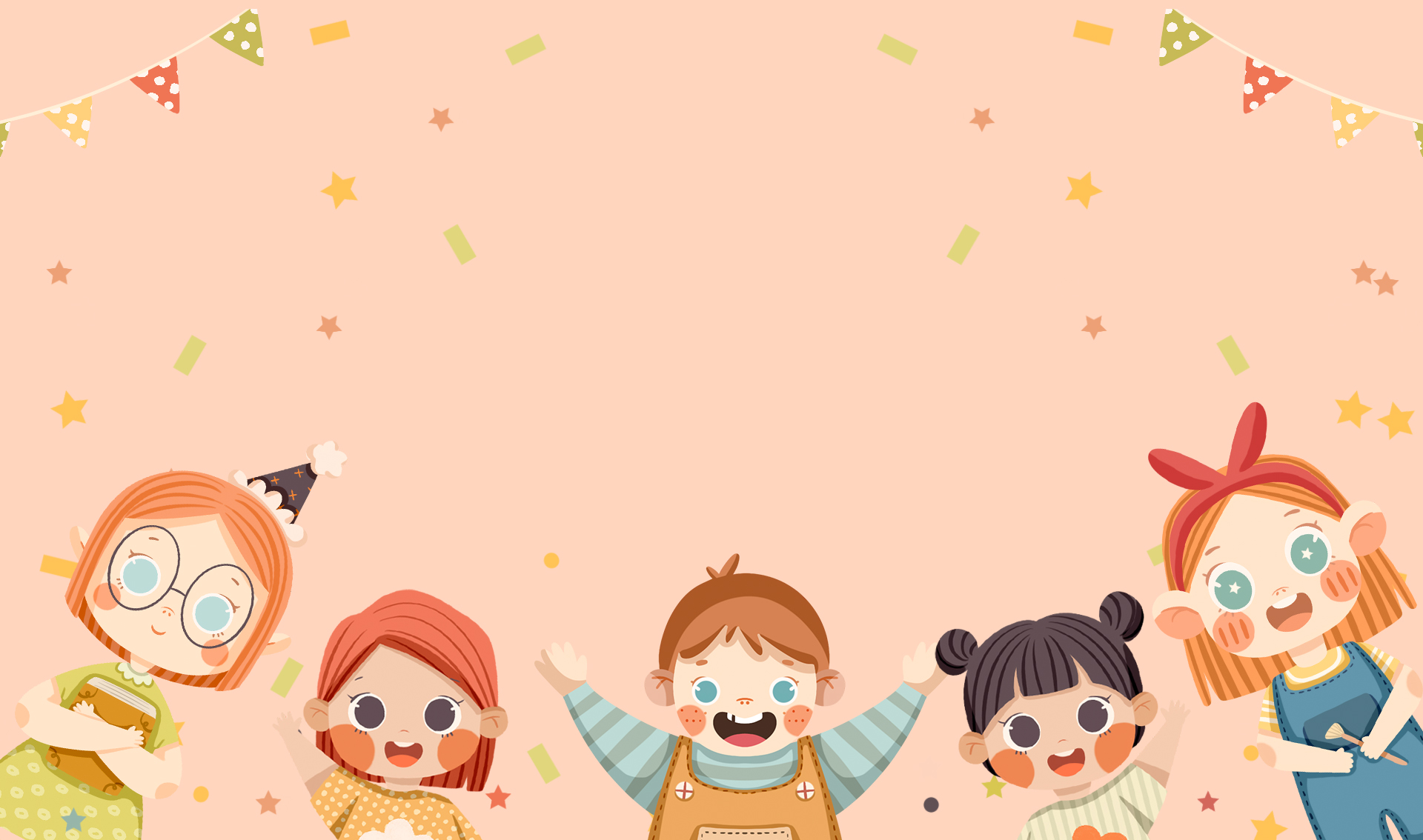 KHỞI ĐỘNG
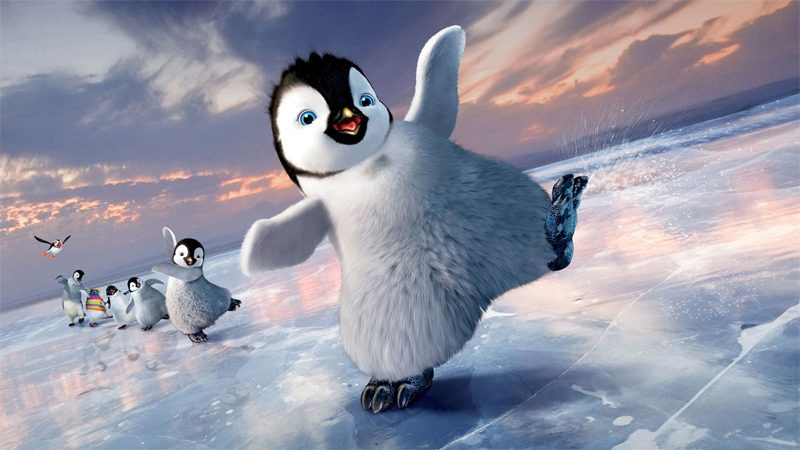 Cánh cụt về nhà
Chơi
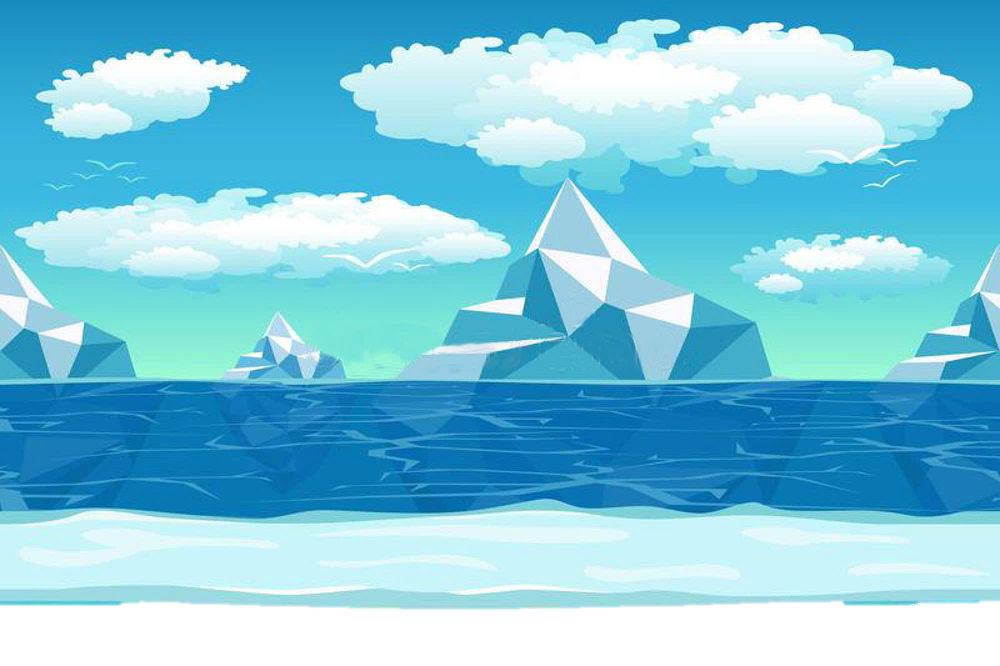 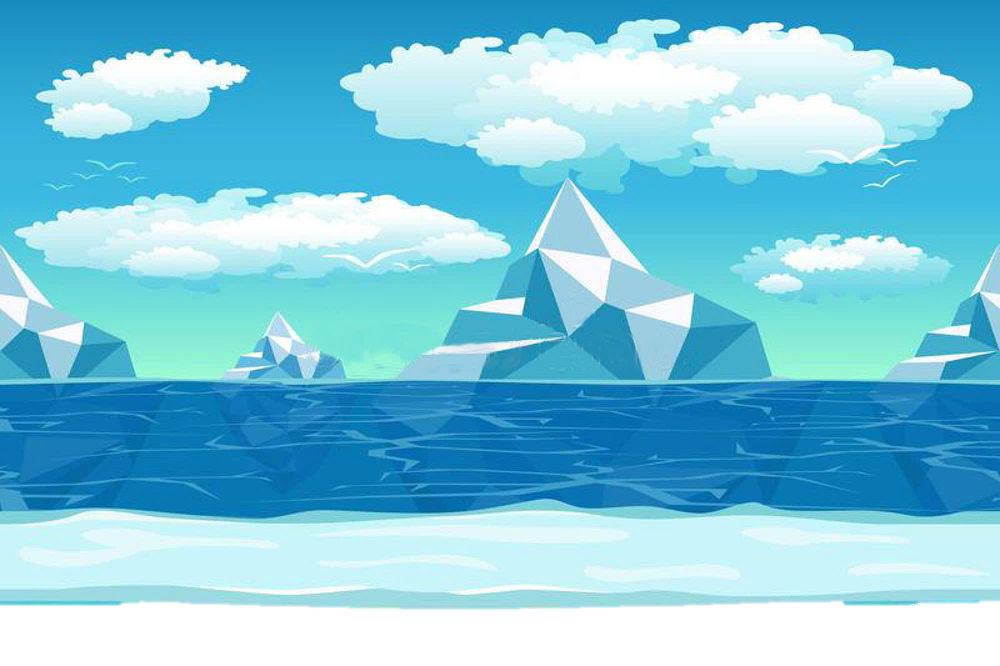 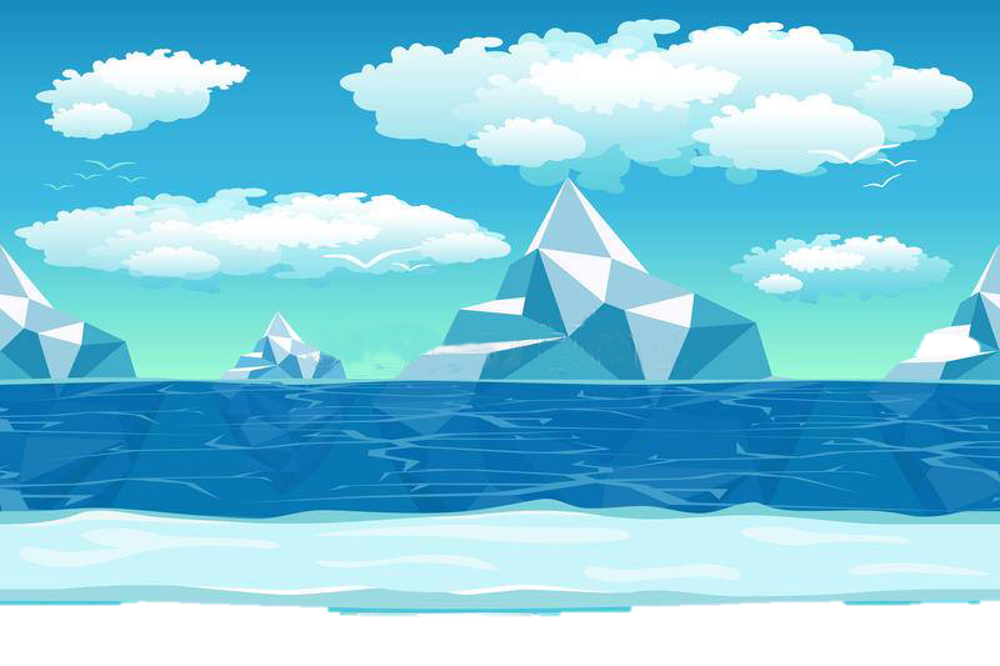 7
1
4
5
2
6
3
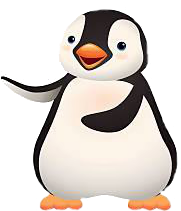 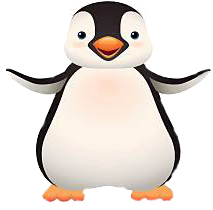 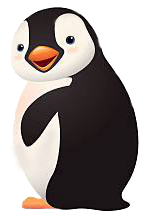 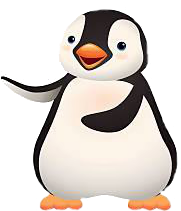 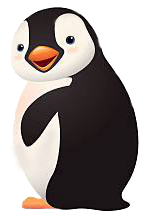 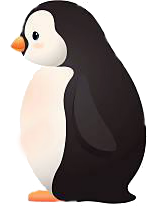 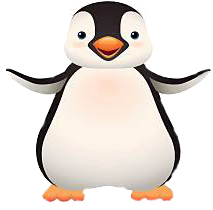 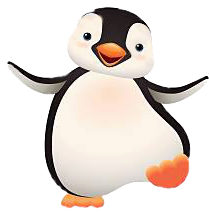 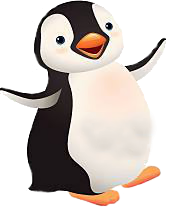 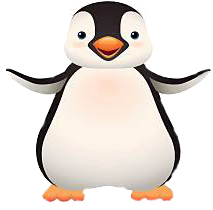 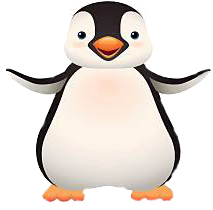 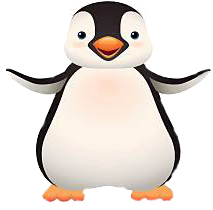 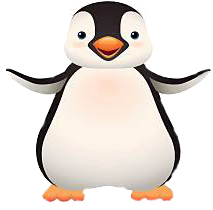 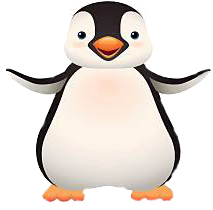 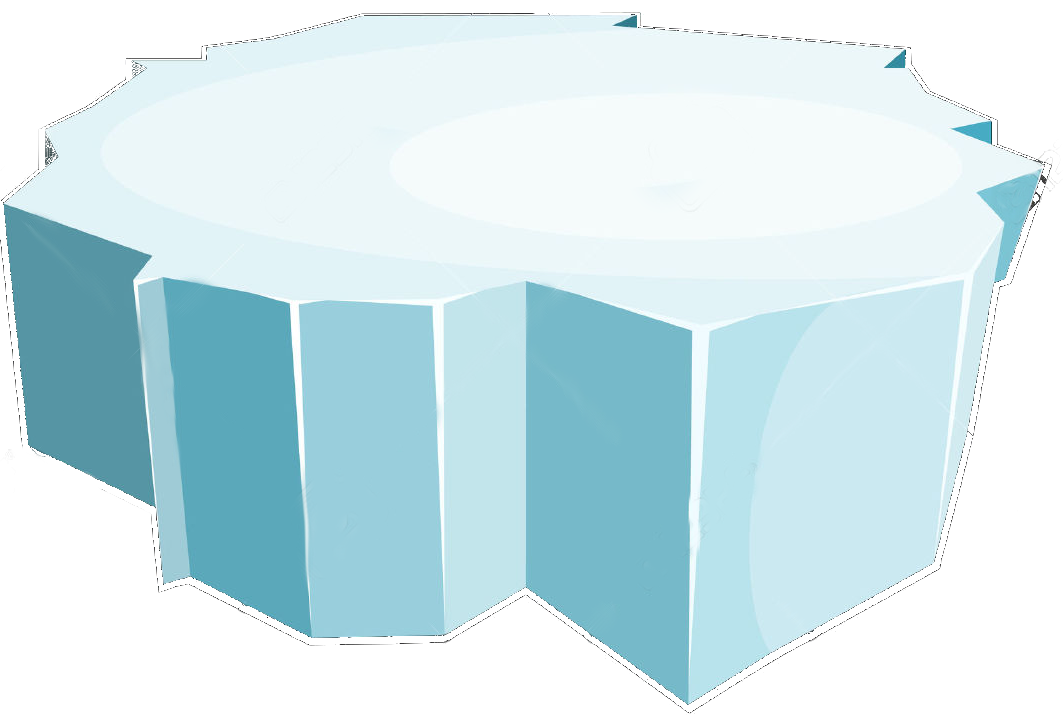 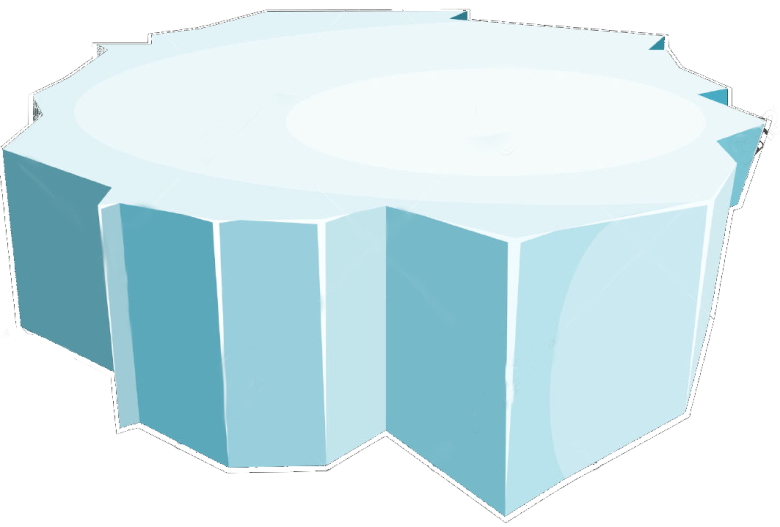 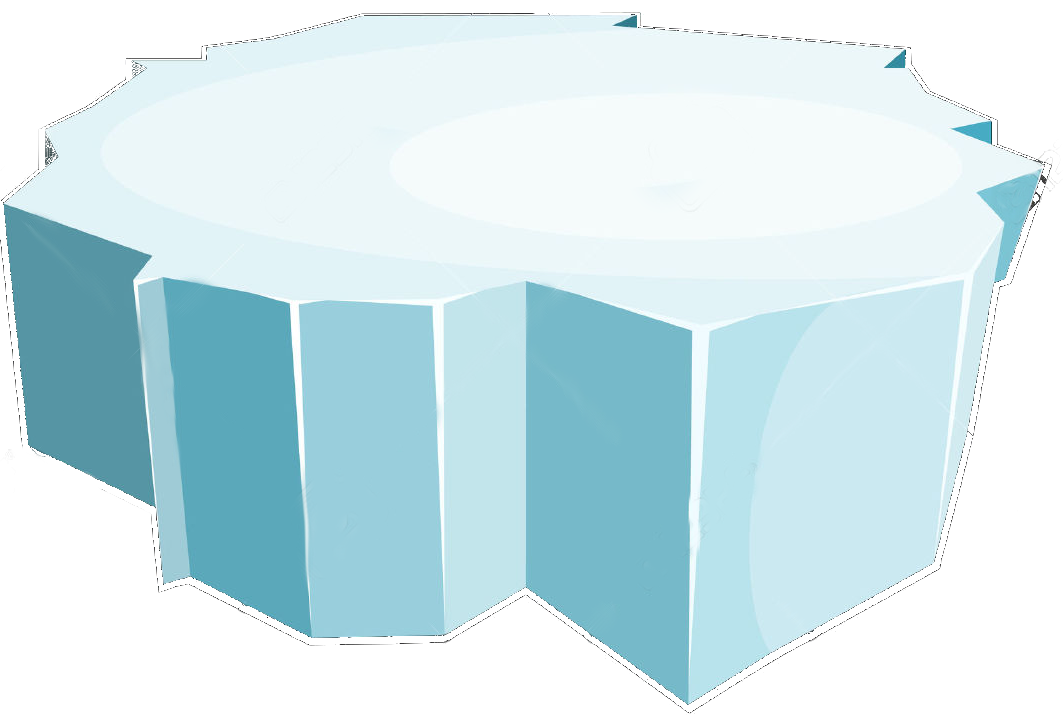 8
9
10
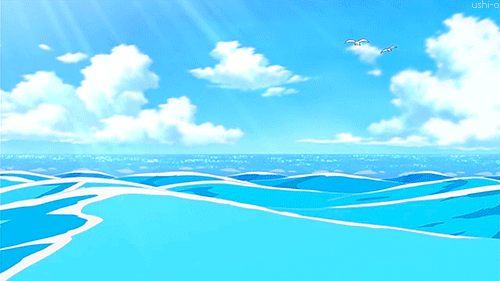 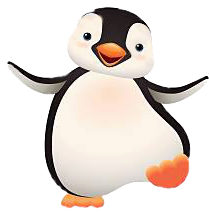 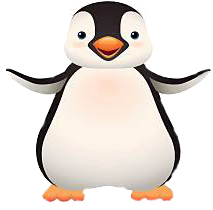 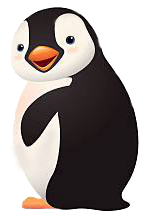 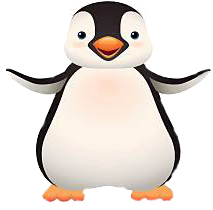 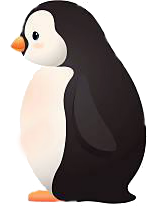 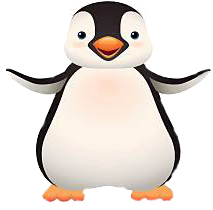 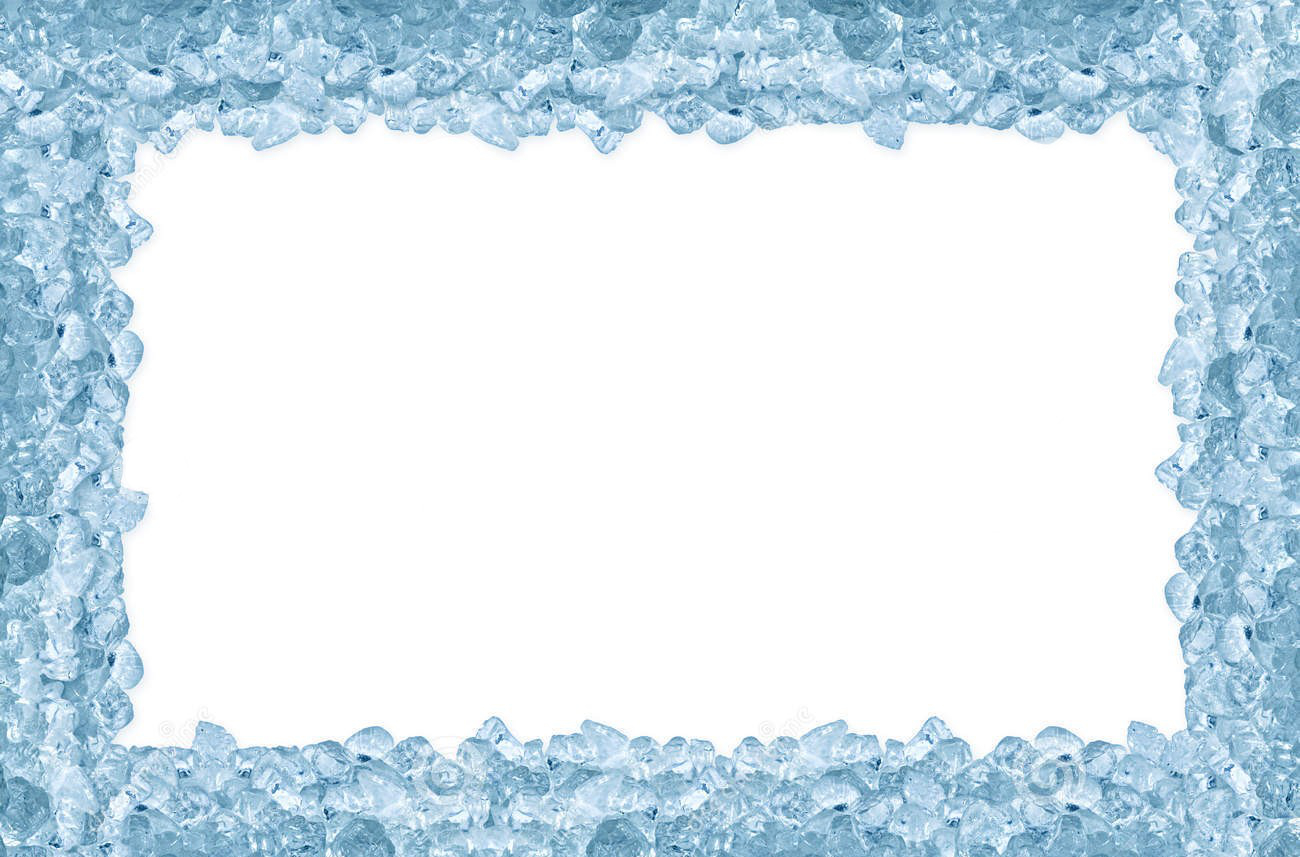 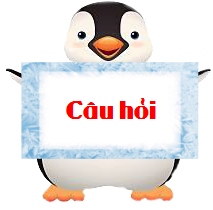 Câu 1. Chủ đề của bài 8 là gì?
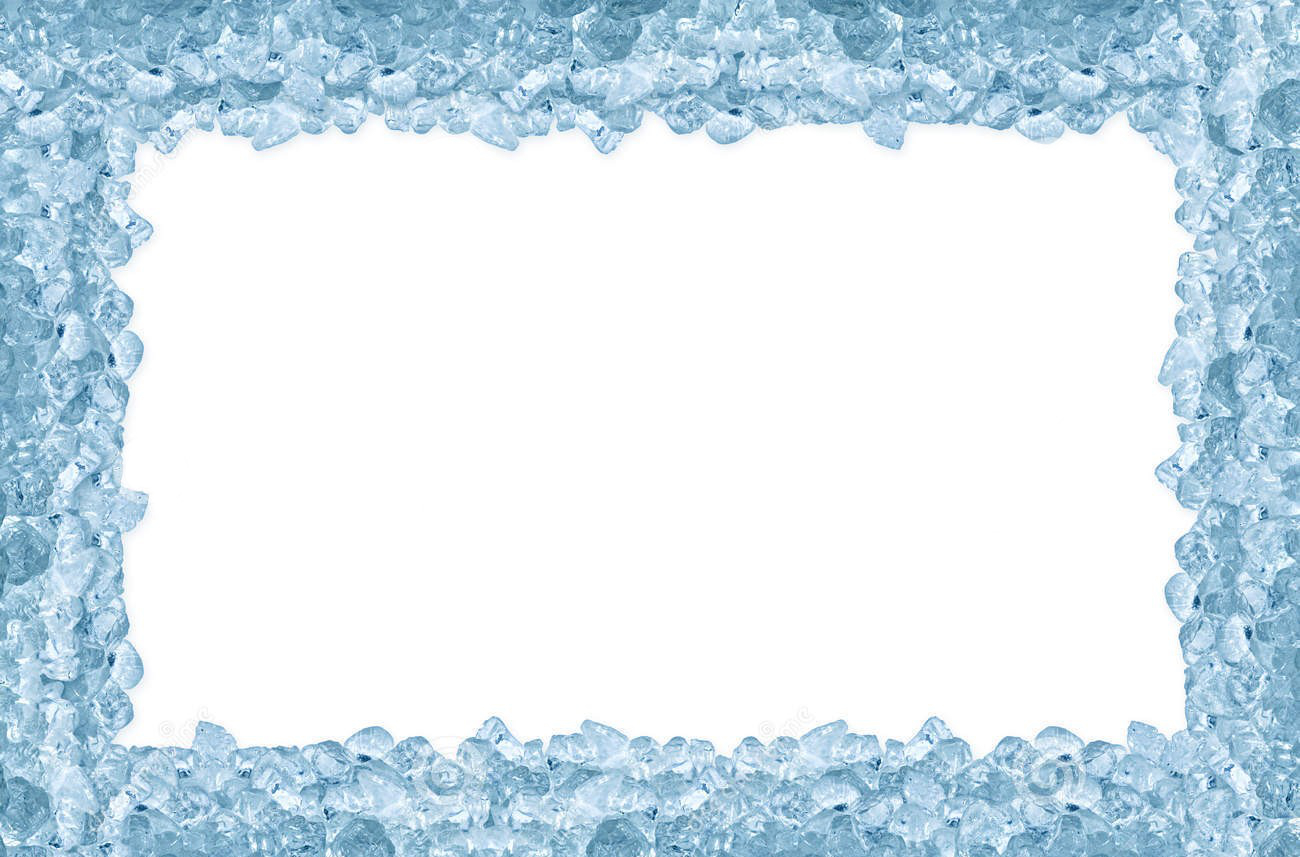 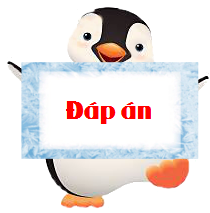 Nuôi dưỡng tâm hồn.
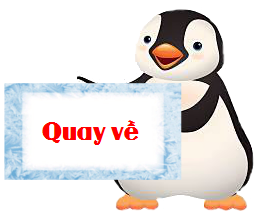 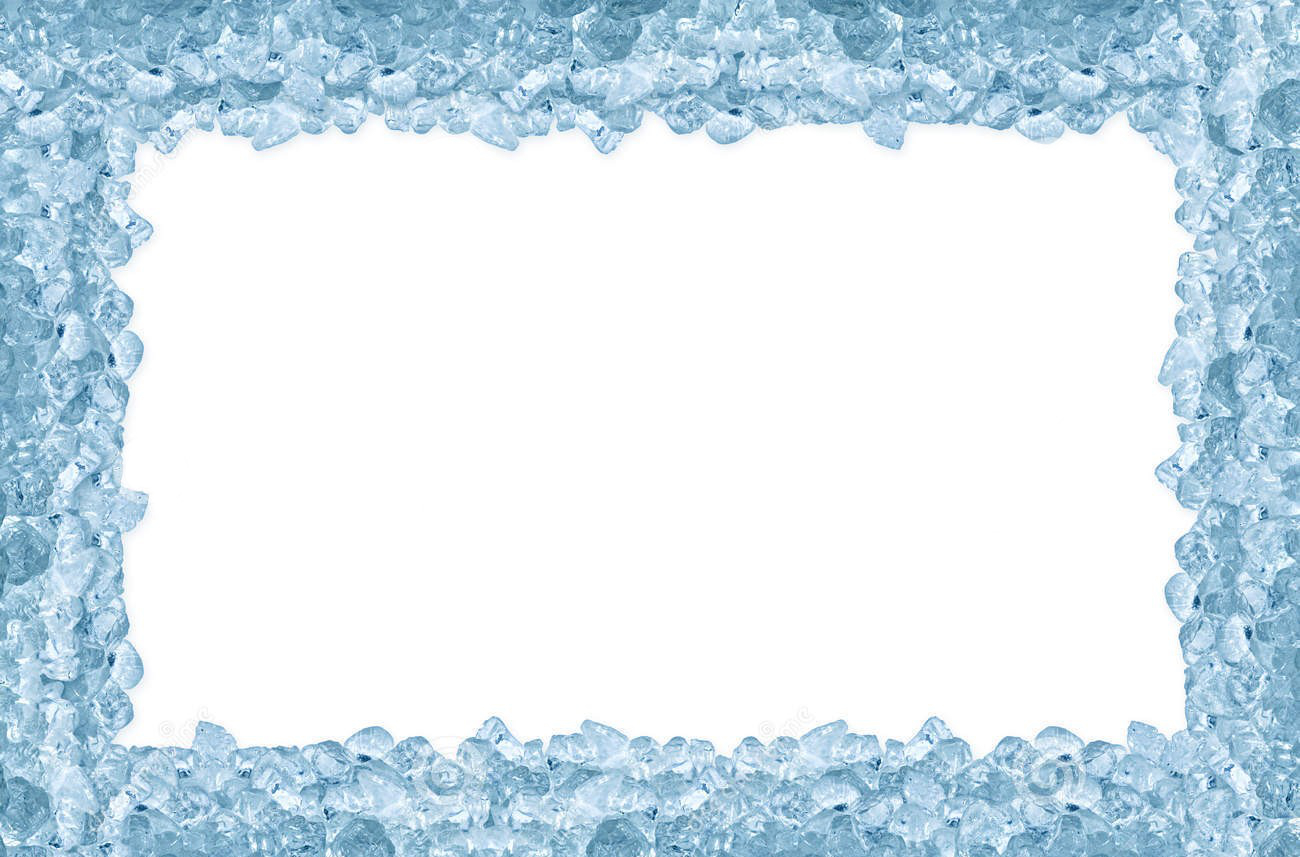 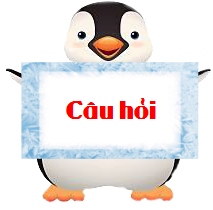 Câu 2. Thể loại chính của chủ đề là
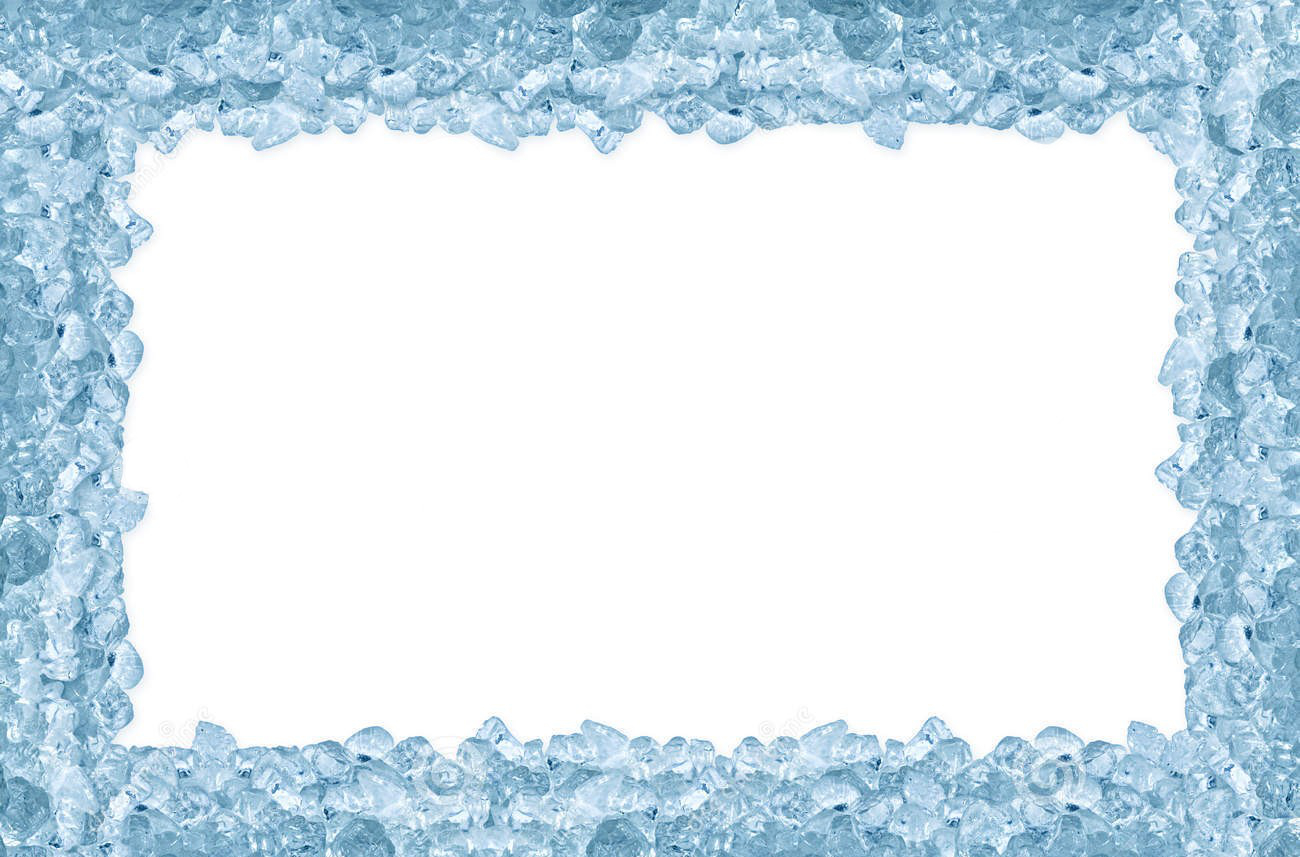 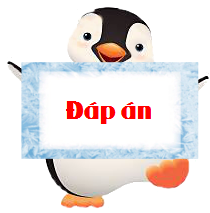 Truyện
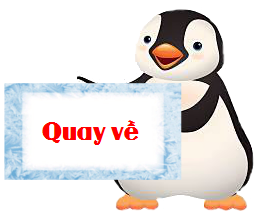 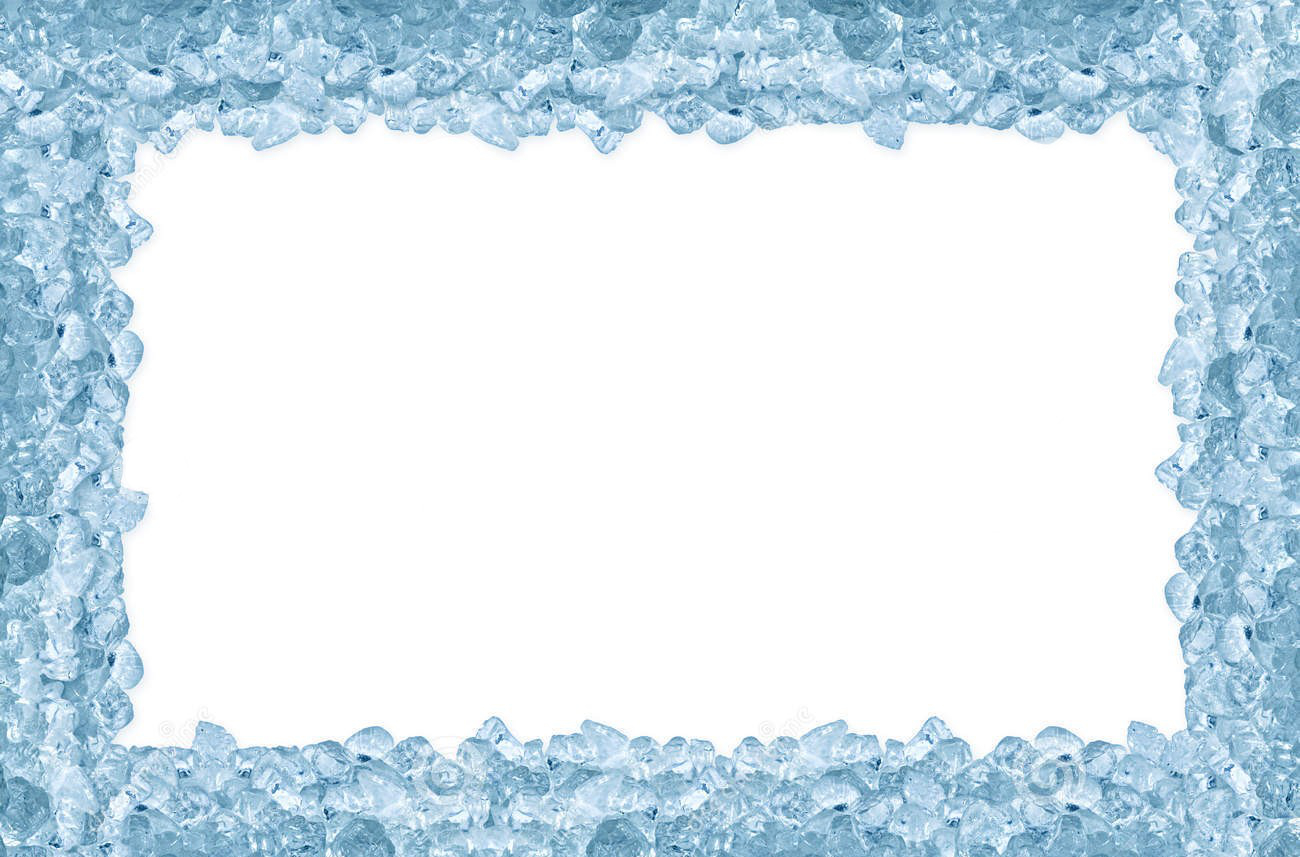 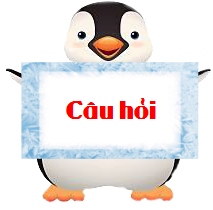 Câu 3. Kể tên các văn bản thuộc chủ đề.
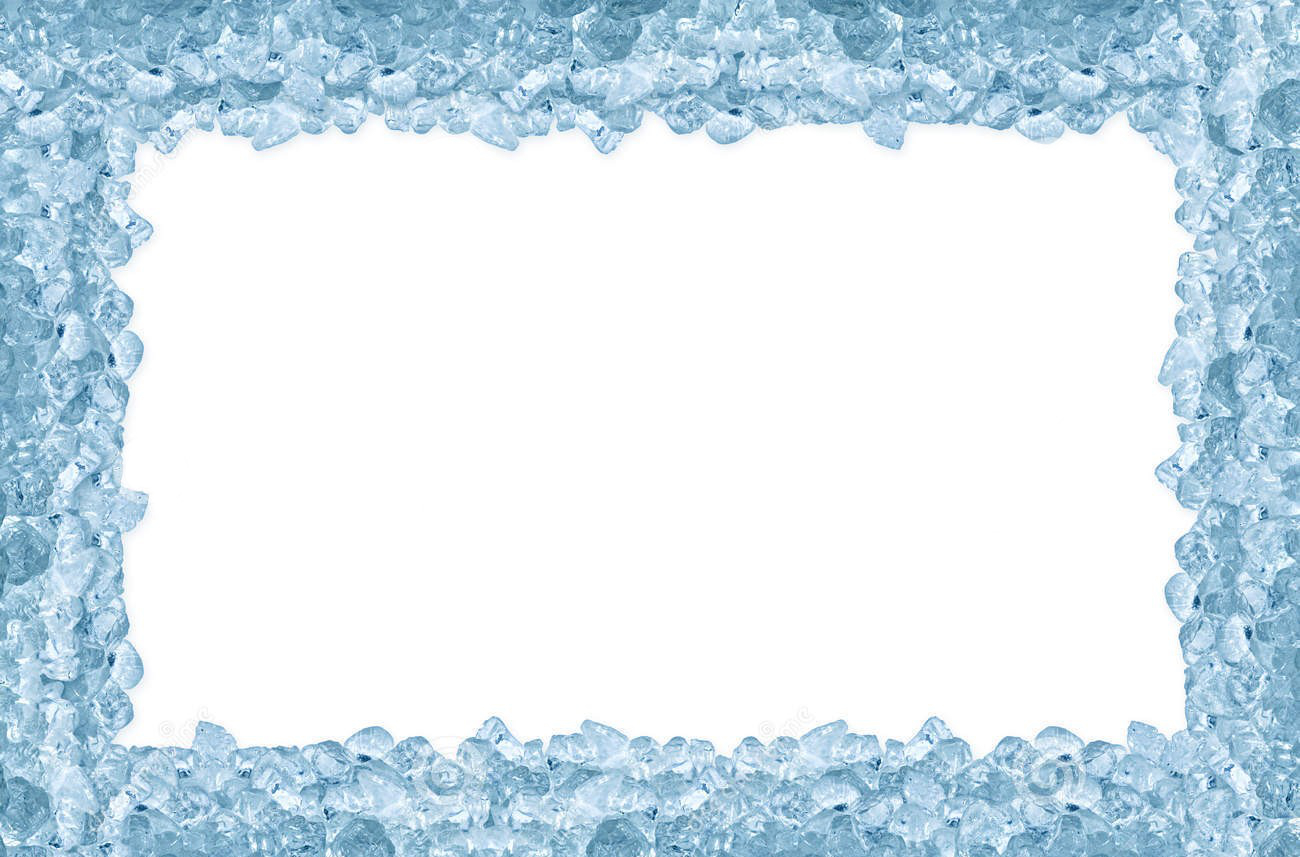 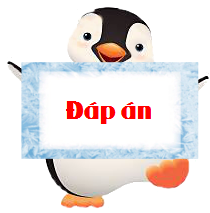 Lẵng quả thông, Con muốn làm một cái cây, Và tôi nhớ khói,  Cô bé bán diêm.
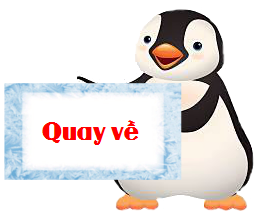 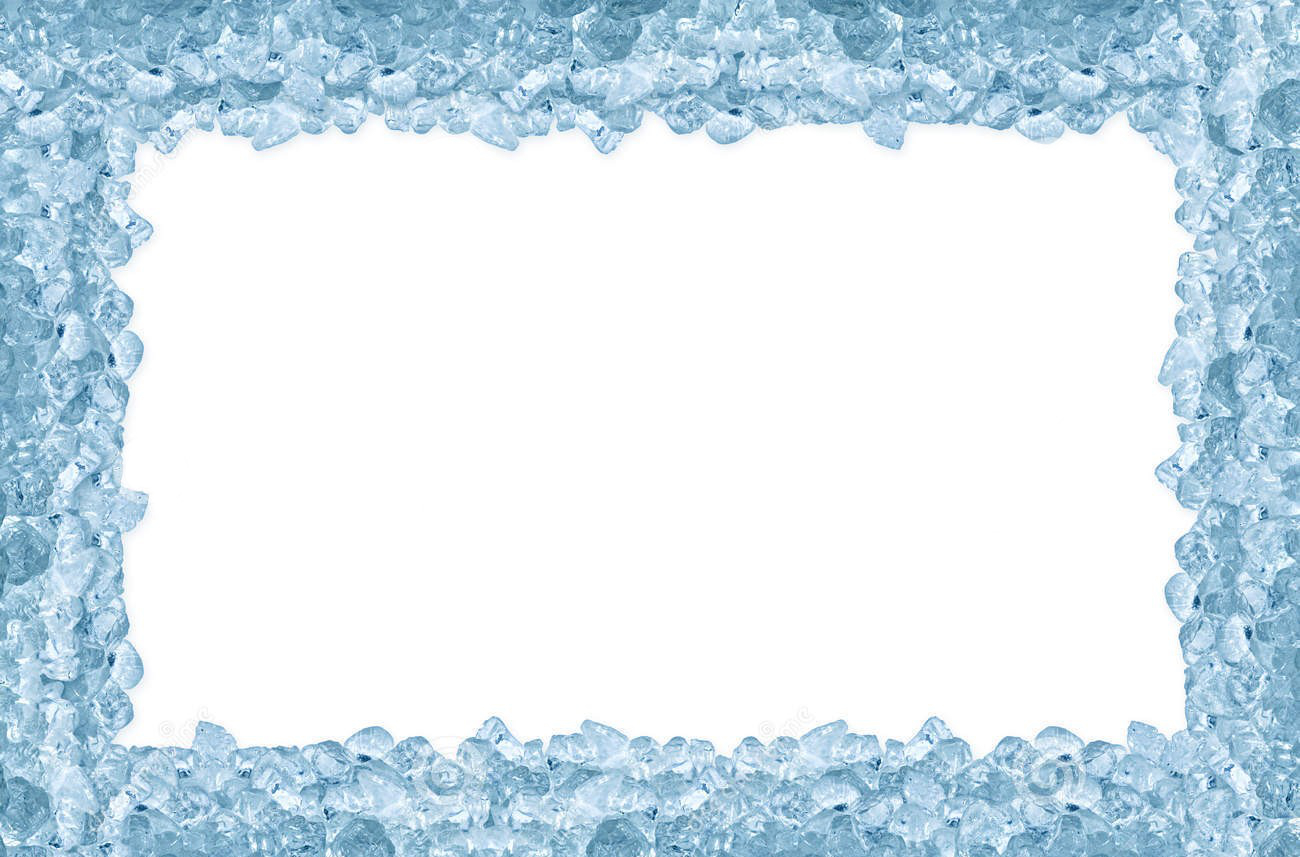 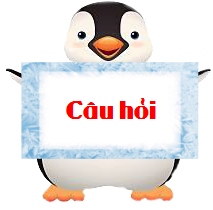 Câu 4. Truyện bao gồm các yếu tố nào?
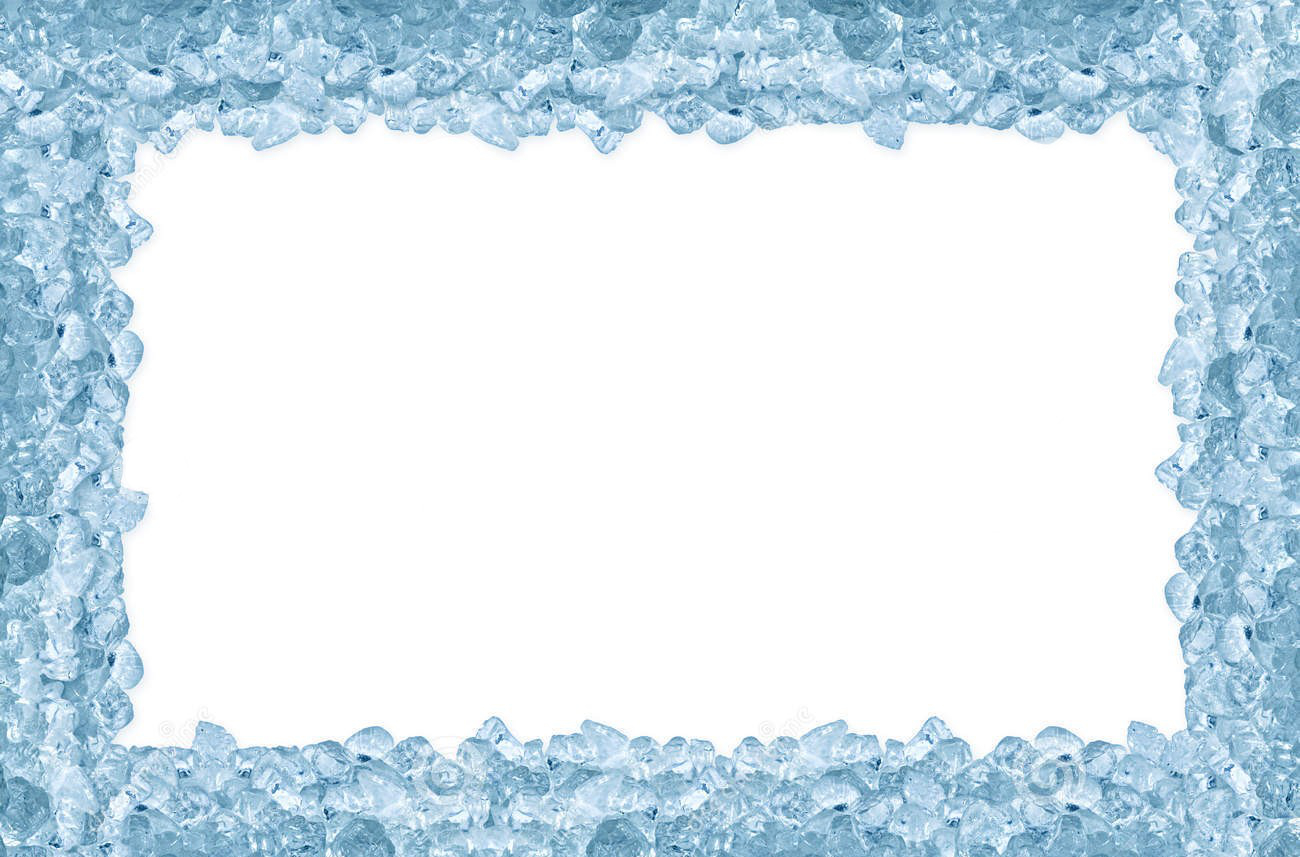 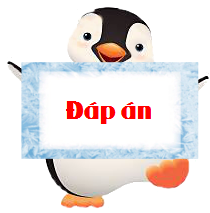 Cốt truyện, bối cảnh, nhân vật,...
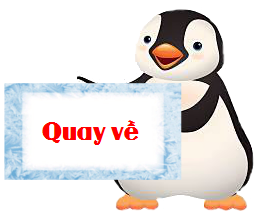 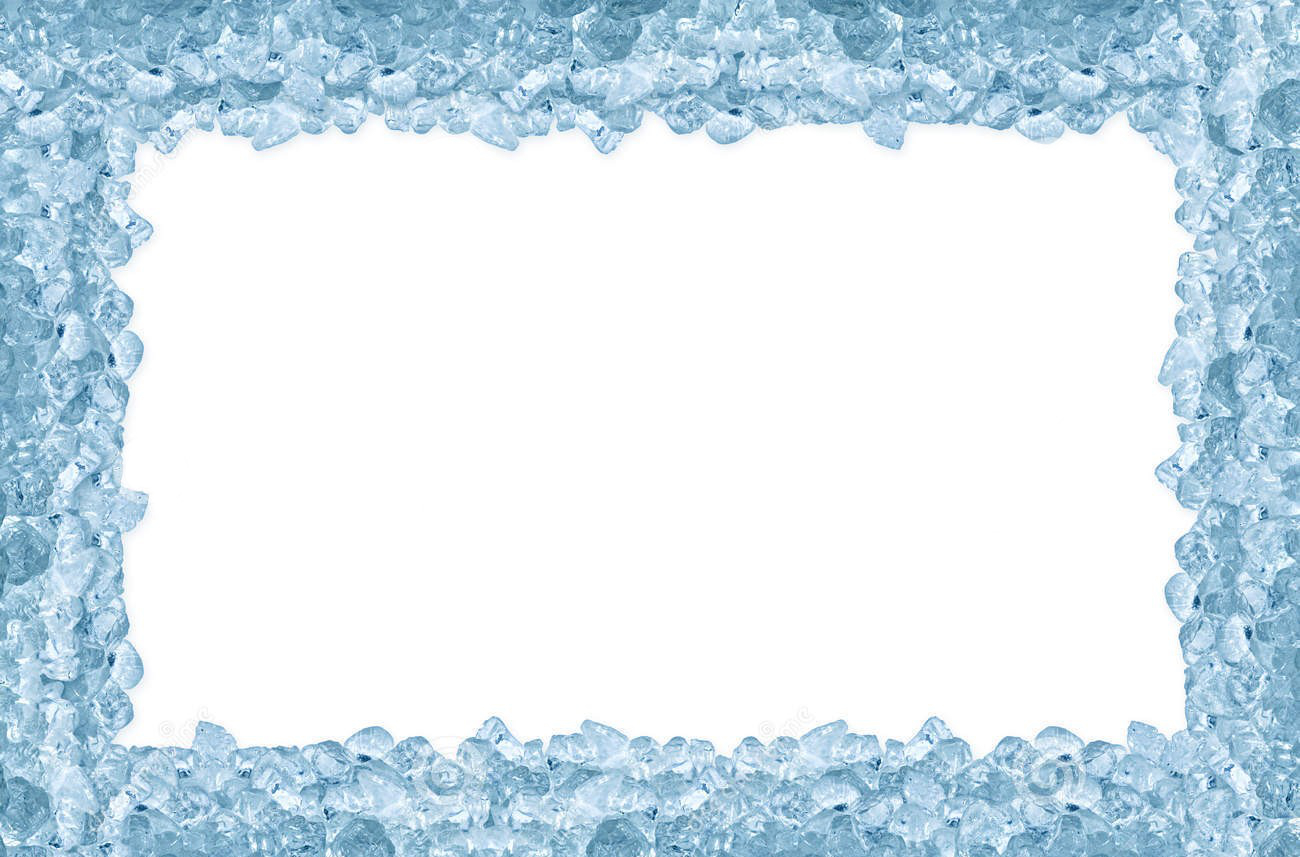 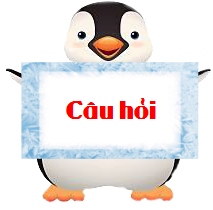 Câu 5. Điền từ còn thiếu vào chỗ trống: ……. là chi tiết gây ấn tượng, cảm xúc mạnh đối với người đọc; góp phần quan trọng tạo nên hình tượng nghệ thuật gợi cảm và sống động trong tác phẩm.
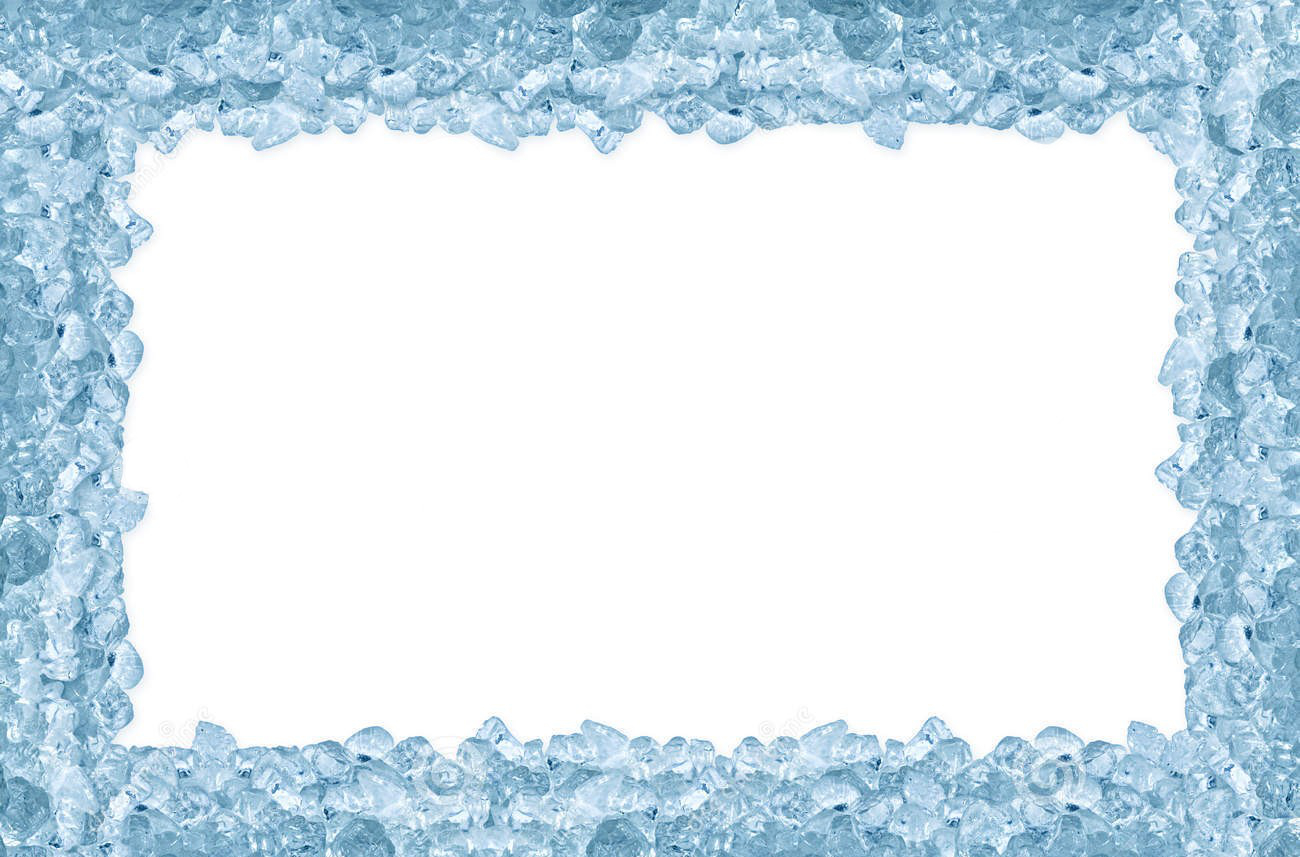 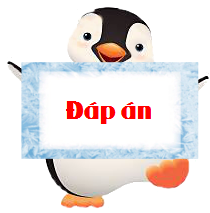 Chi tiết tiêu biểu
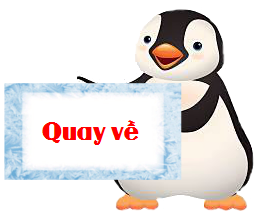 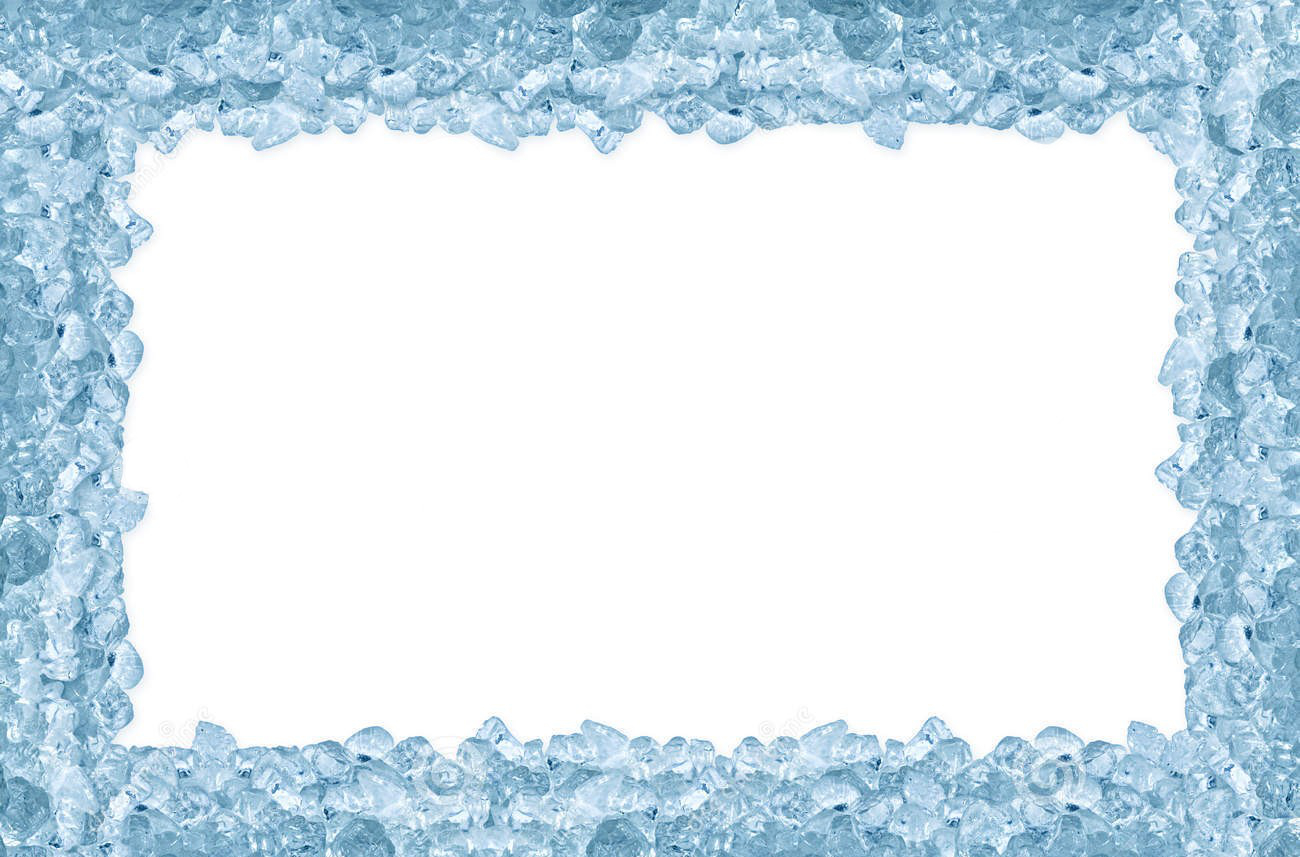 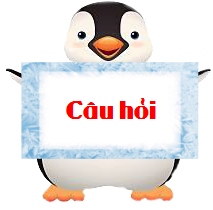 Câu 6. Những biểu hiện đặc điểm bên ngoài của nhân vật, thể hiện qua hình dáng, nét mặt, trang phục được gọi là gì?
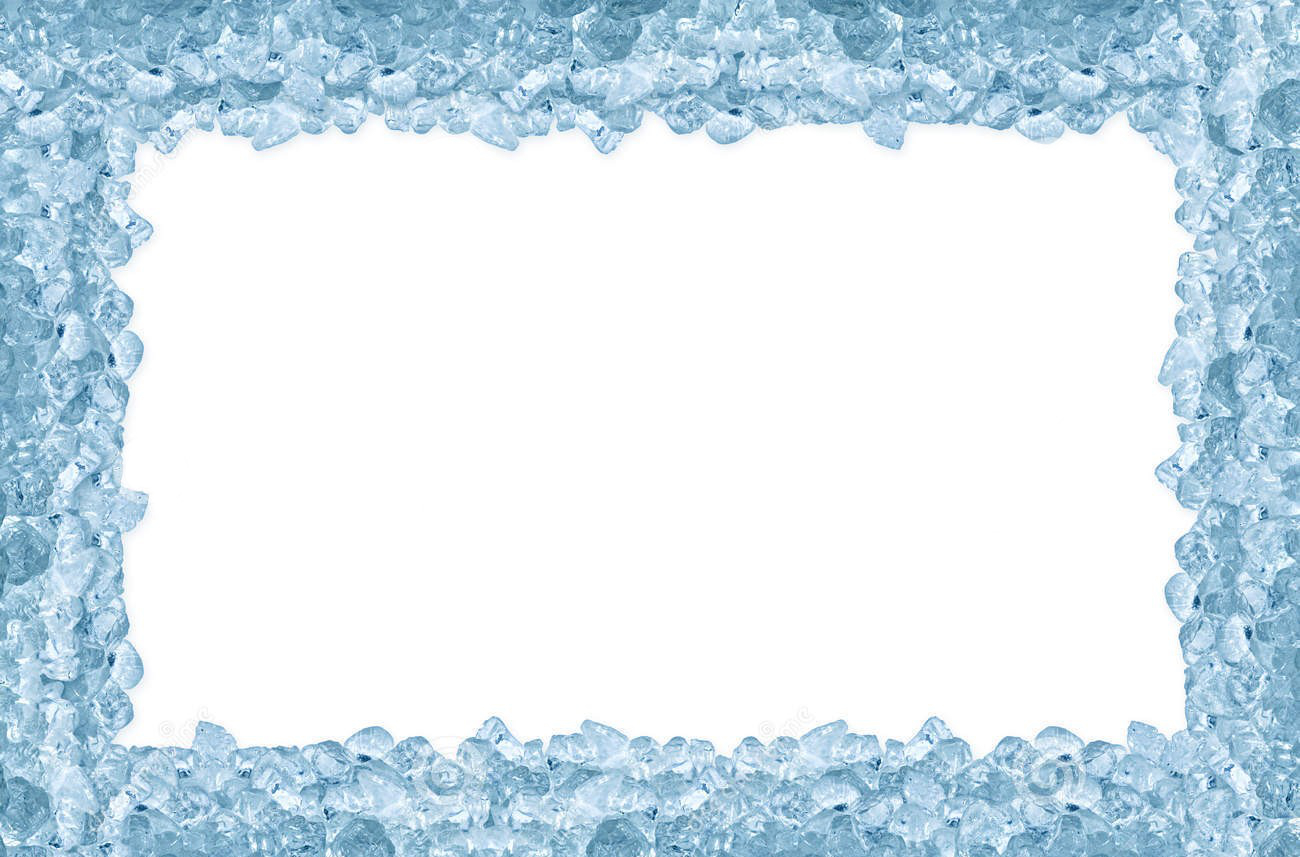 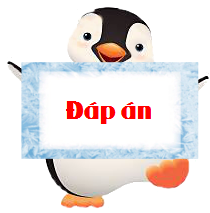 Ngoại hình của nhân vật
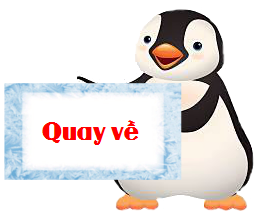 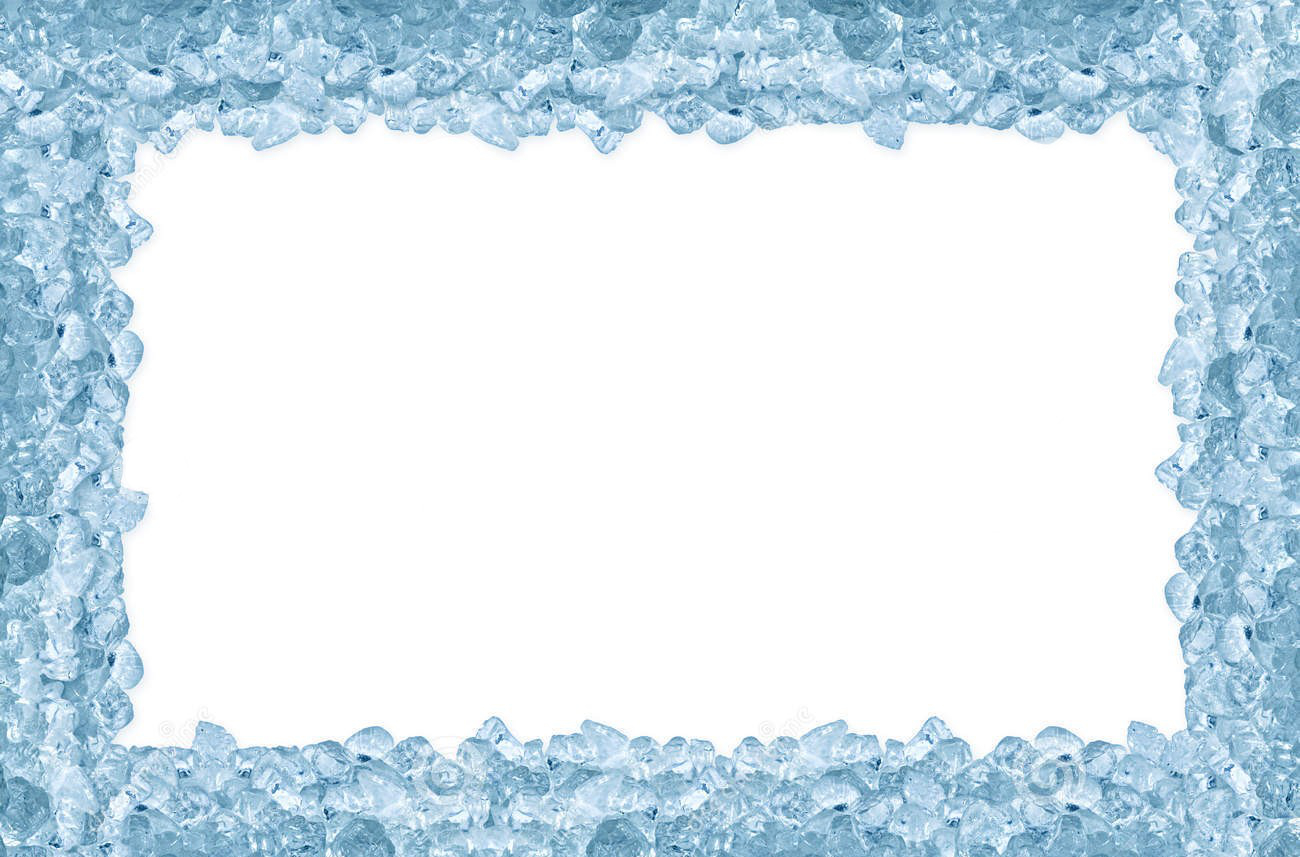 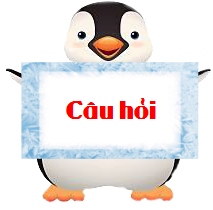 Câu 7. Dấu hiệu nhận biết ngôn ngữ nhân vật là gì?
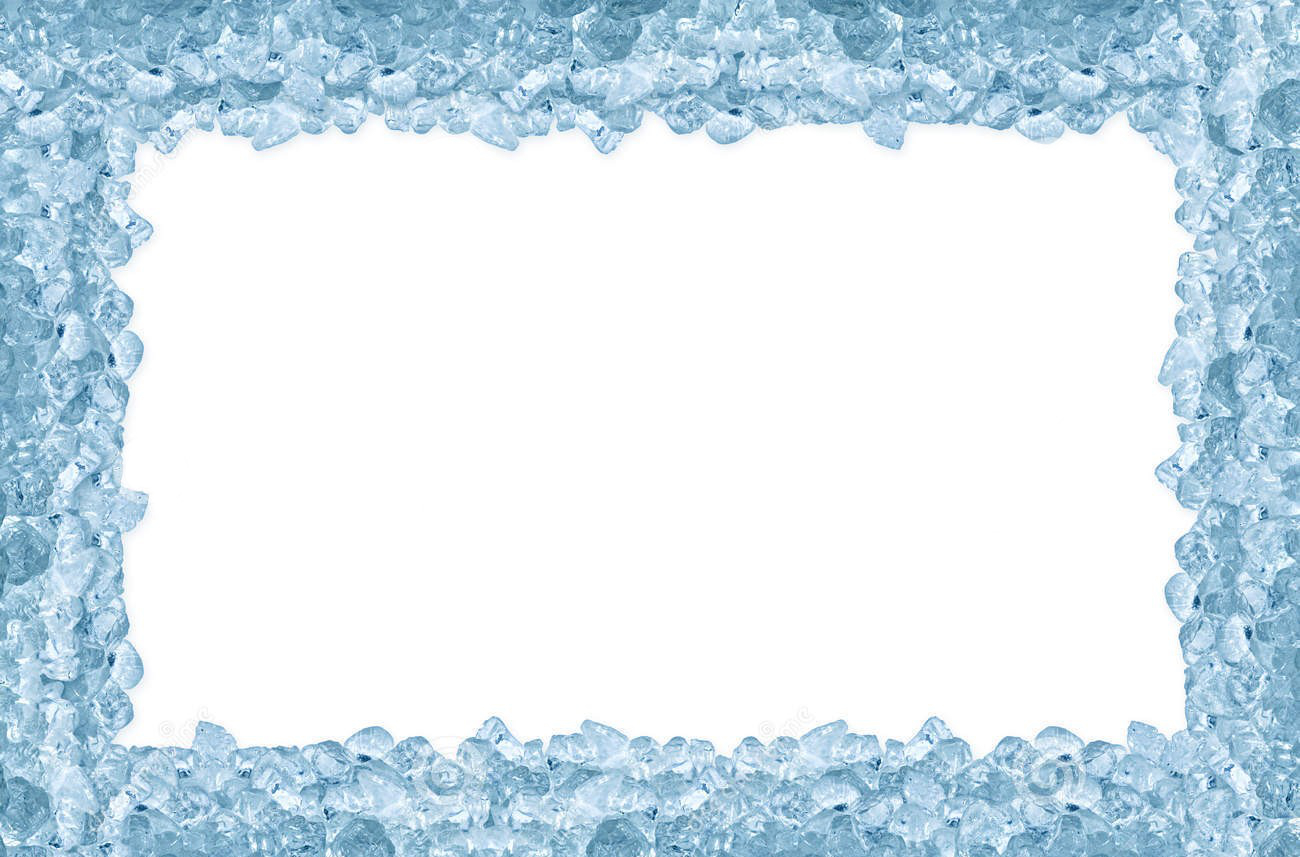 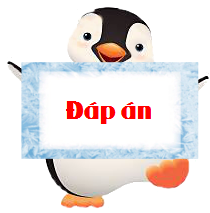 Câu nói được đặt thành dòng riêng và có gạch đầu dòng câu nói được đặt trong ngoặc kép sau dấu hai chấm.
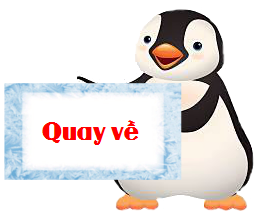 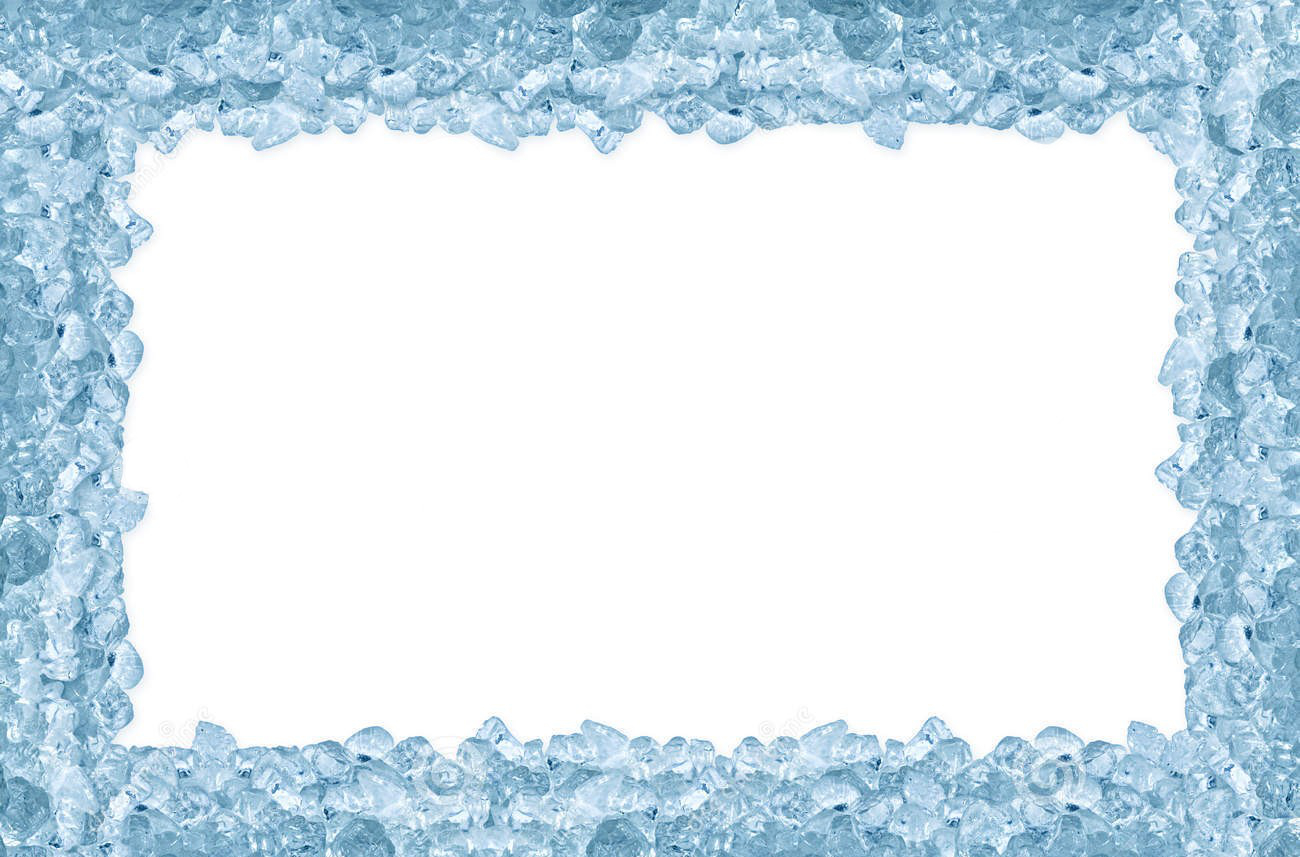 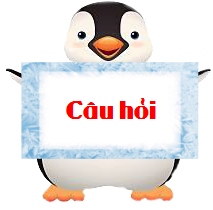 Câu 8. Điền từ còn thiếu vào chỗ trống: …….thể hiện một phần tính cách, tình cảm, cảm xúc của nhân vật, chi phối hành động của nhân vật.
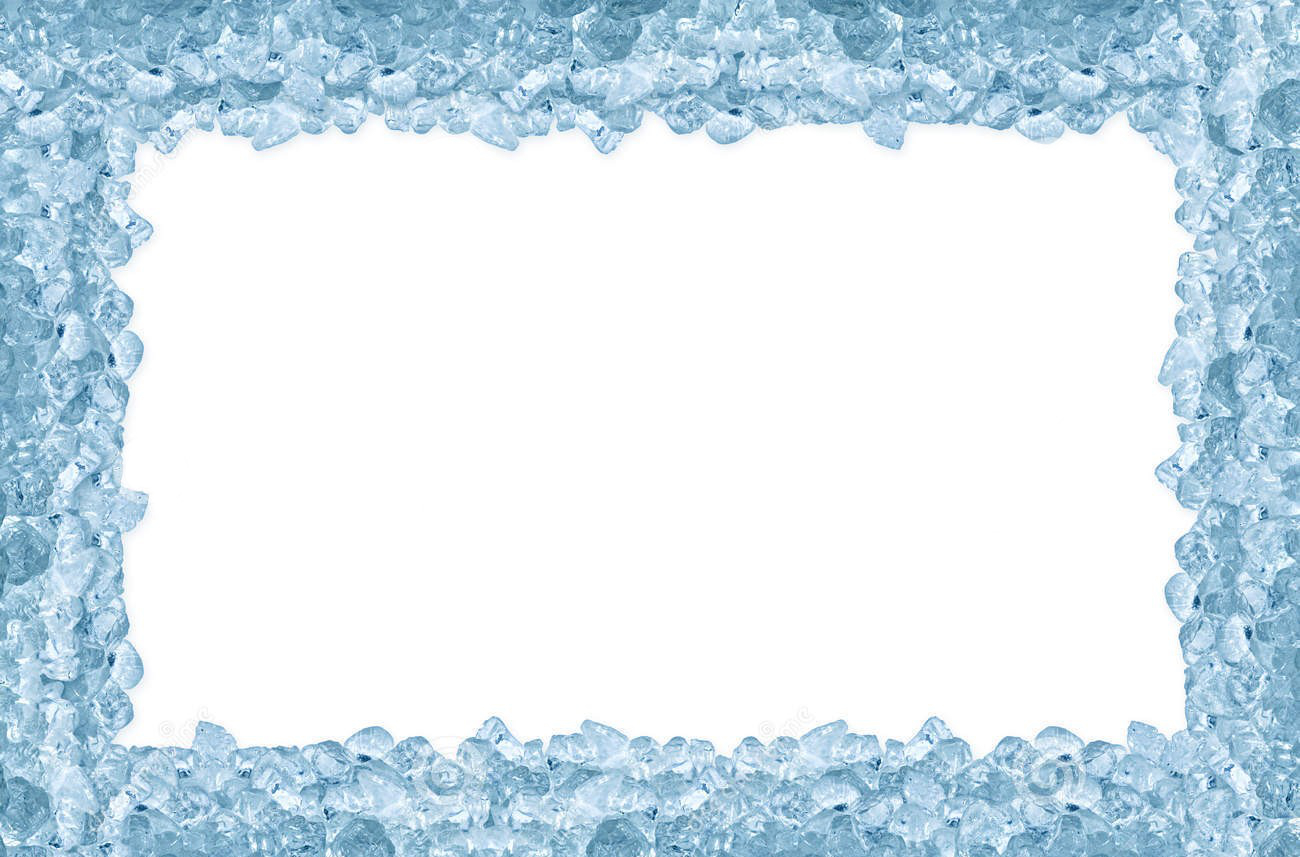 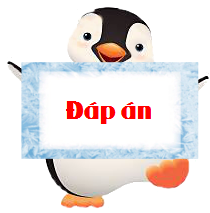 Ý nghĩ
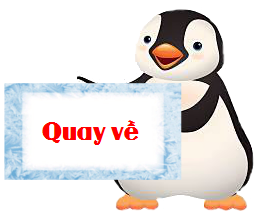 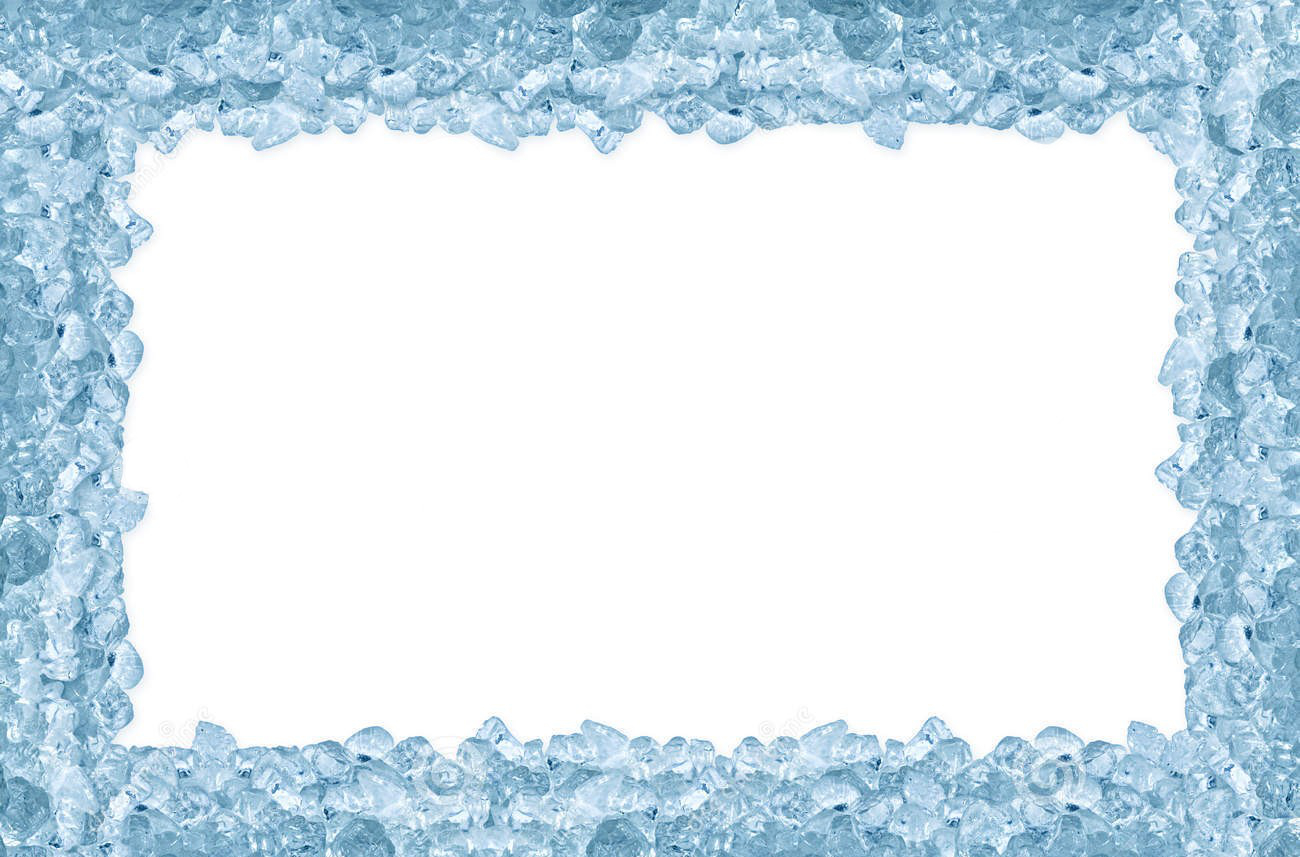 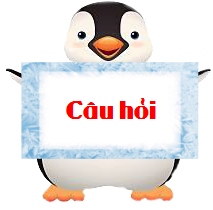 Câu 9. Điền từ còn thiếu vào chỗ trống: Ngôn ngữ nhân vật là …… của nhân vật trong tác phẩm.
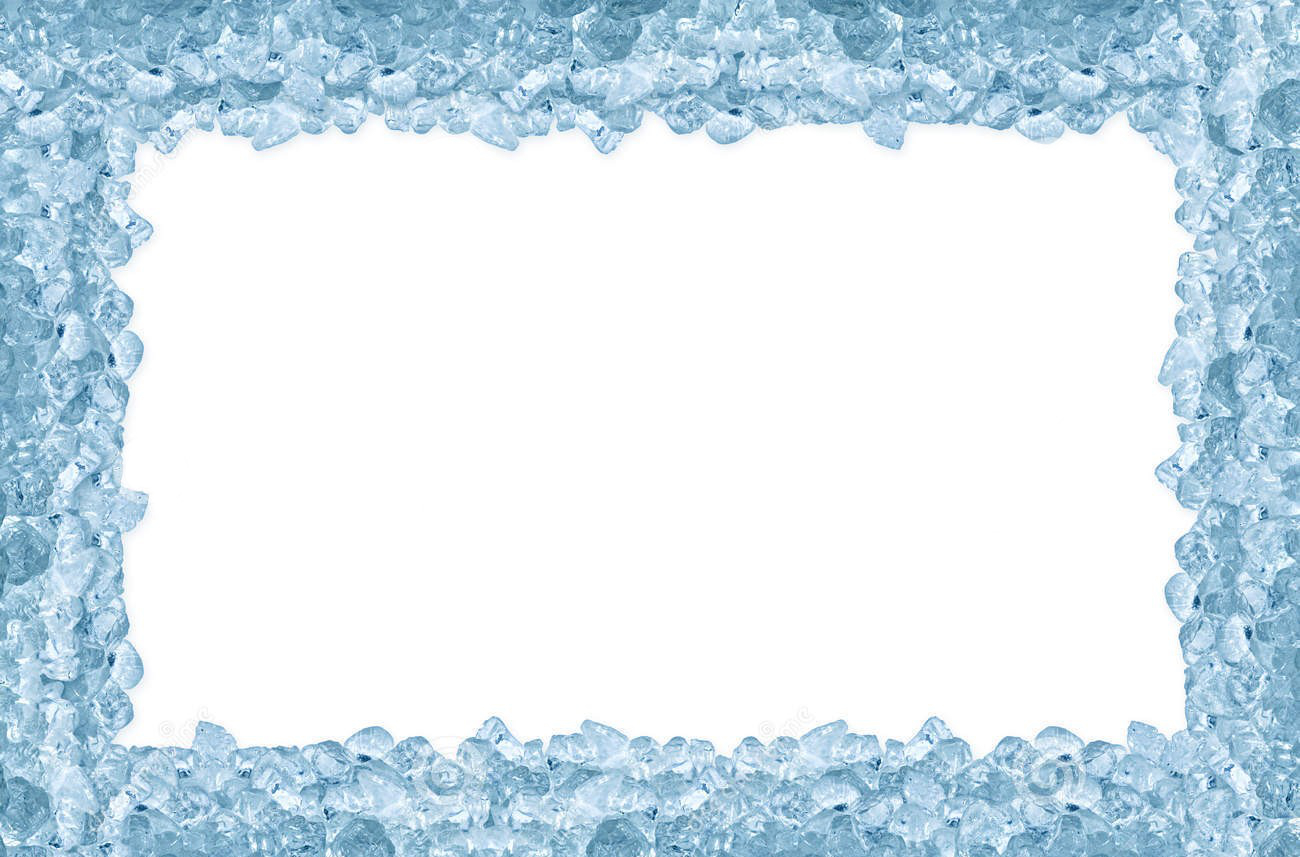 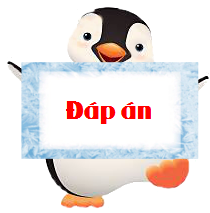 Lời
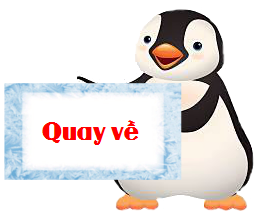 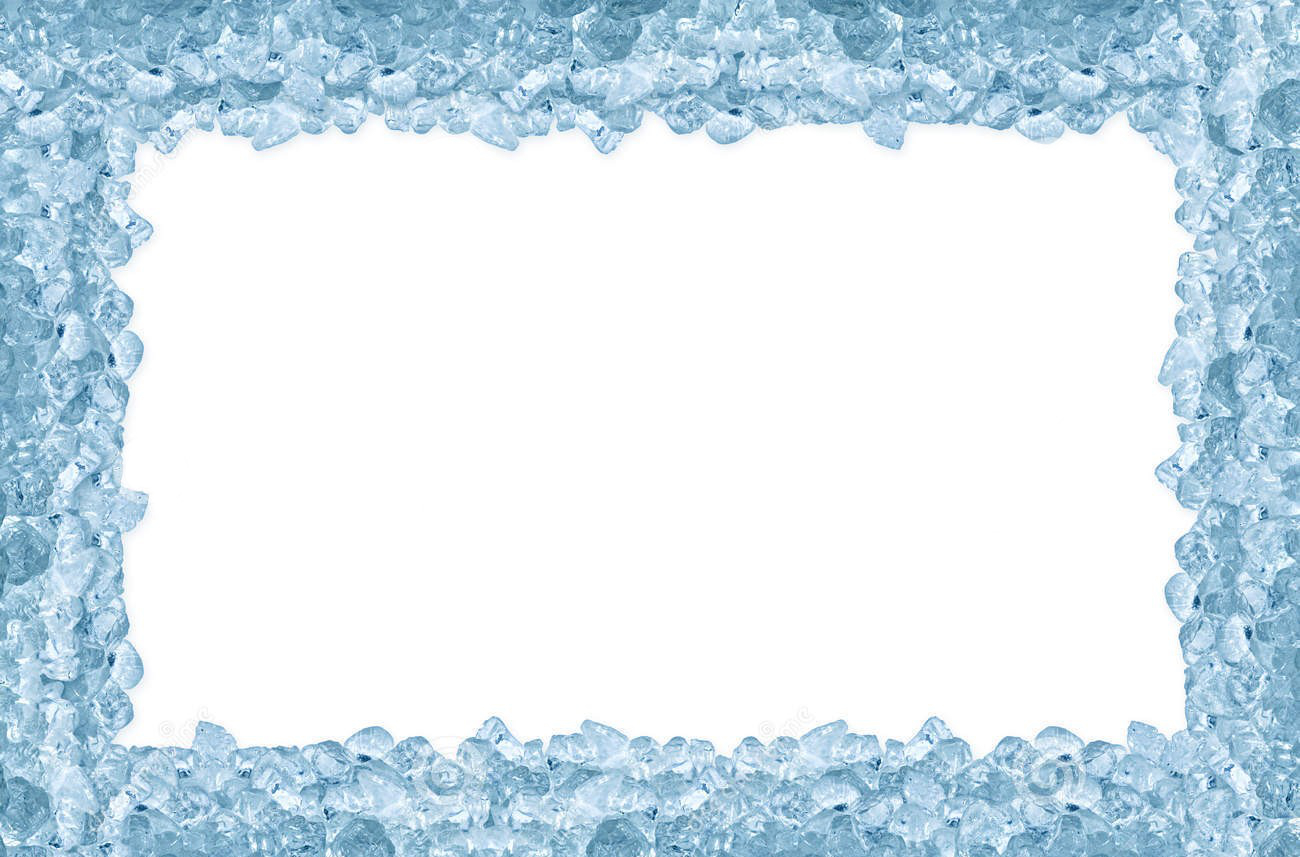 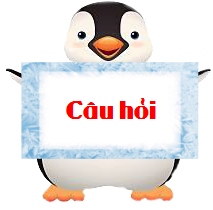 Câu 10. Cái xảy ra được nhận thức có ranh giới rõ ràng, phân biệt với những cái xảy ra khác được gọi là gì?
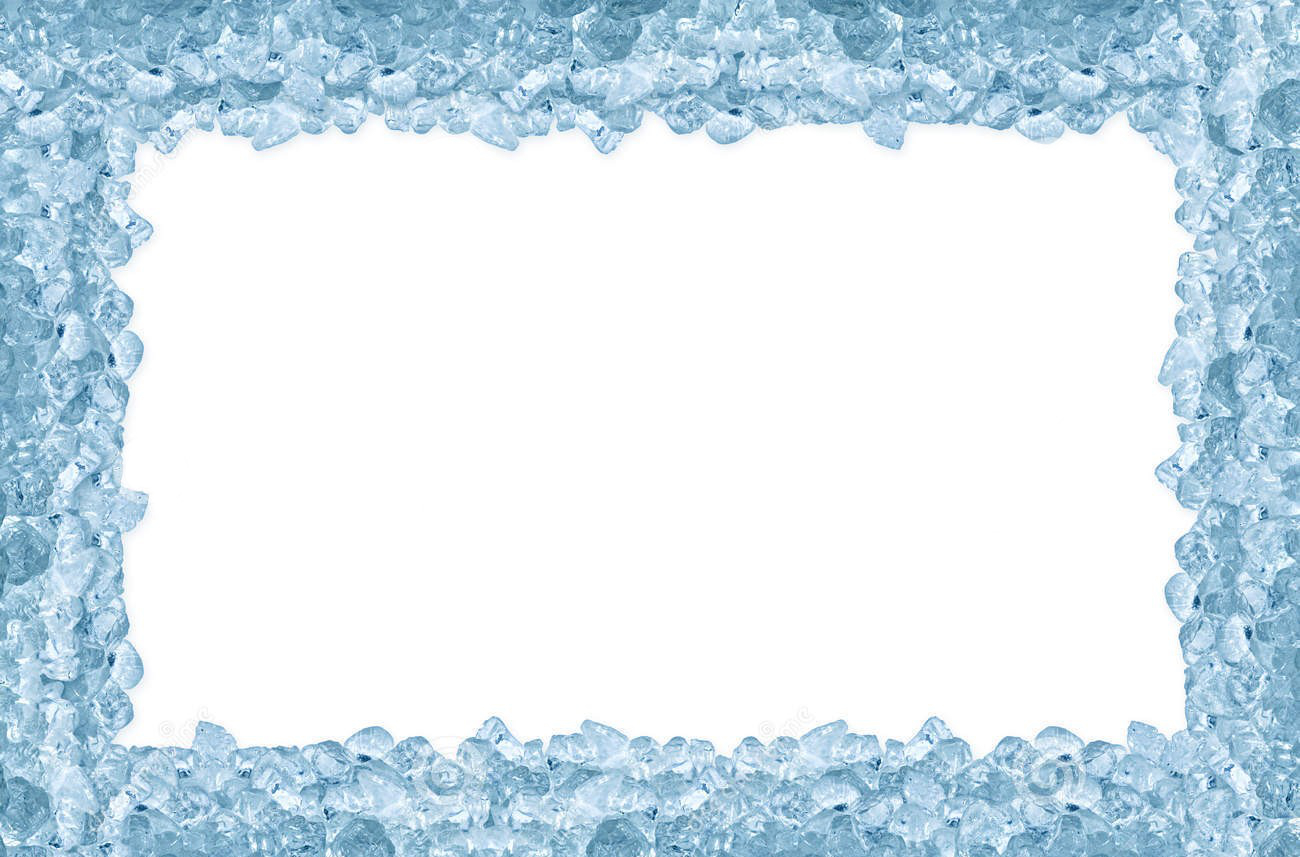 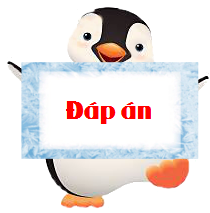 Sự việc chính
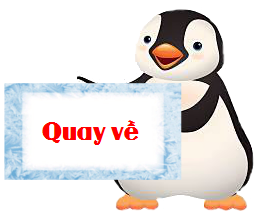 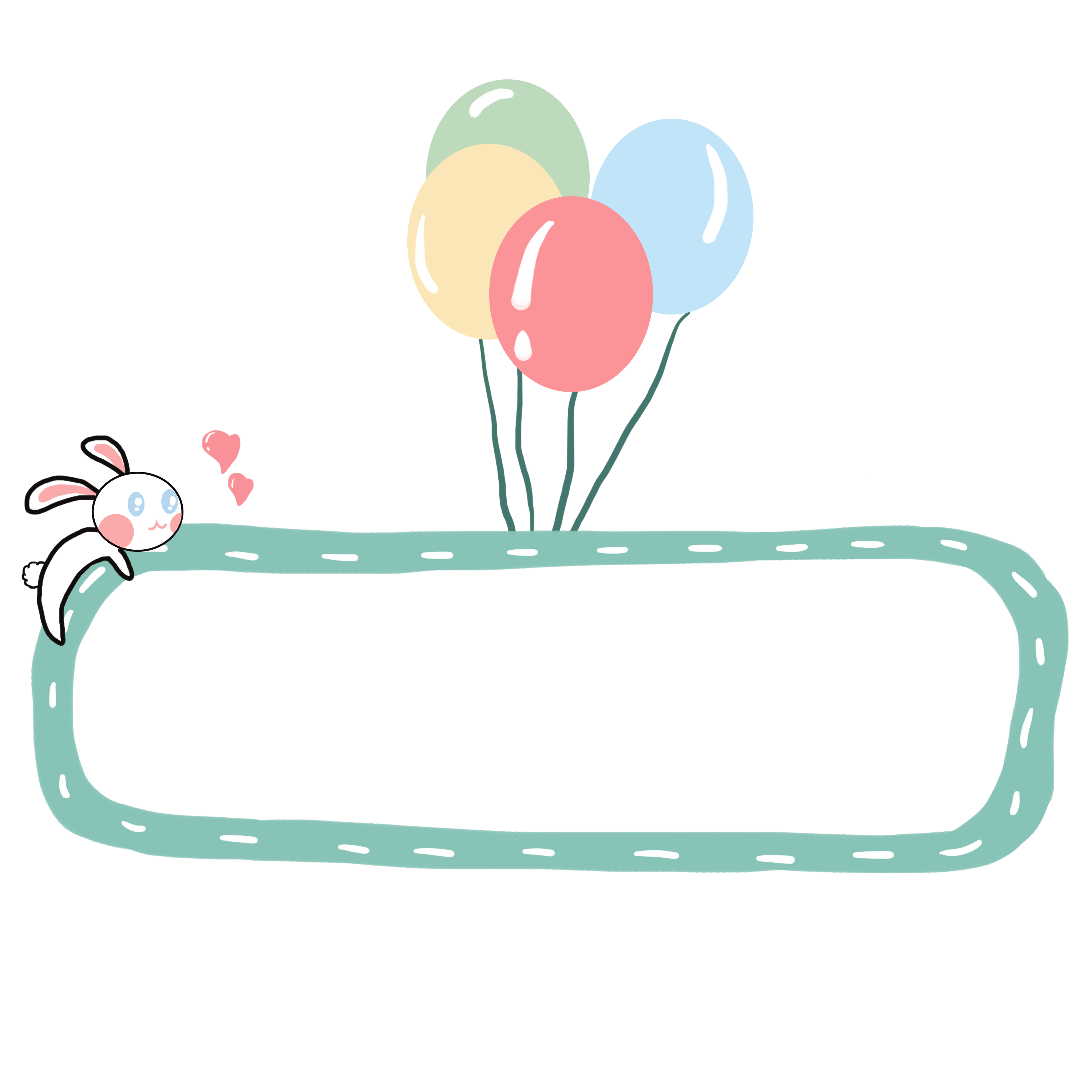 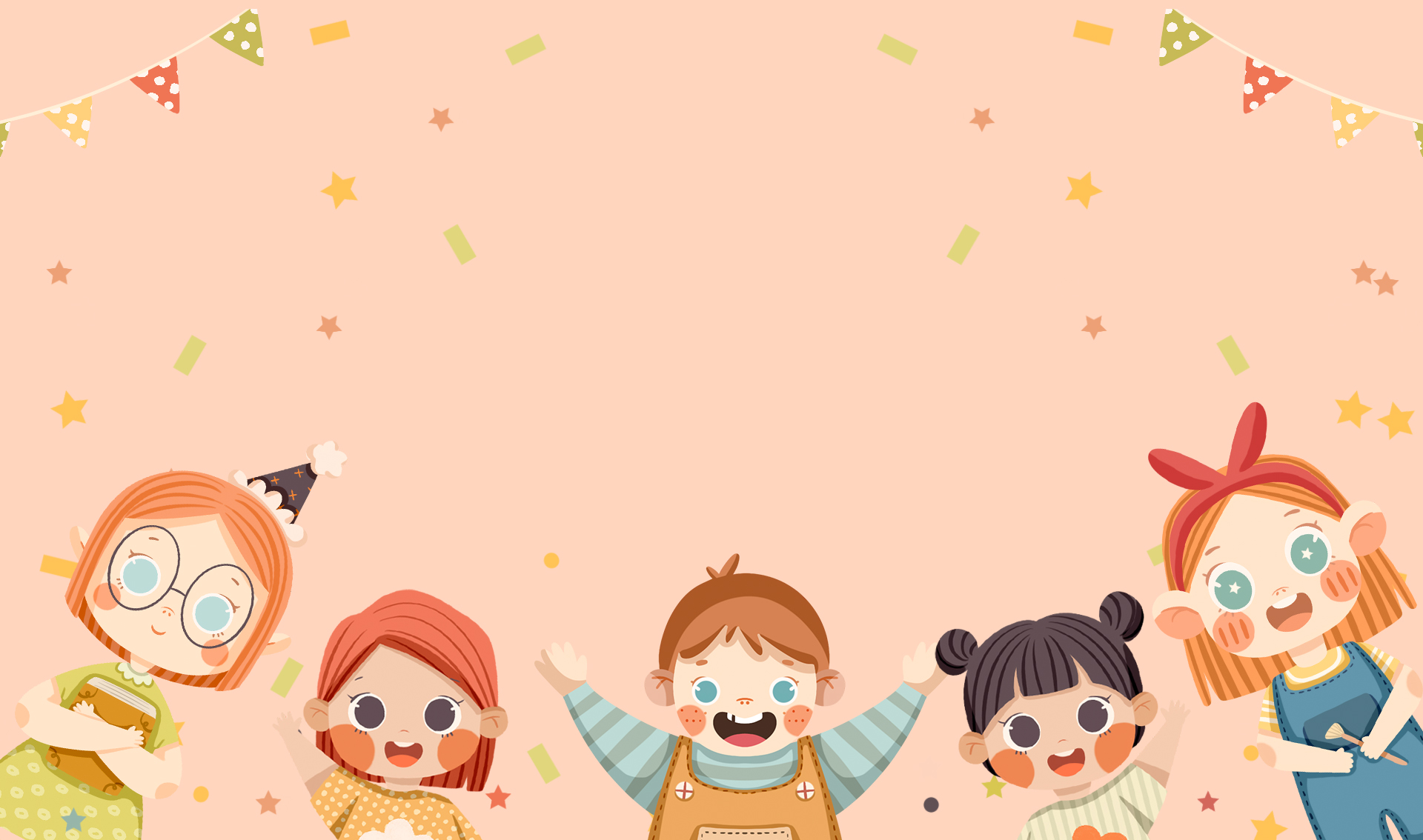 HÌNH THÀNH KIẾN THỨC
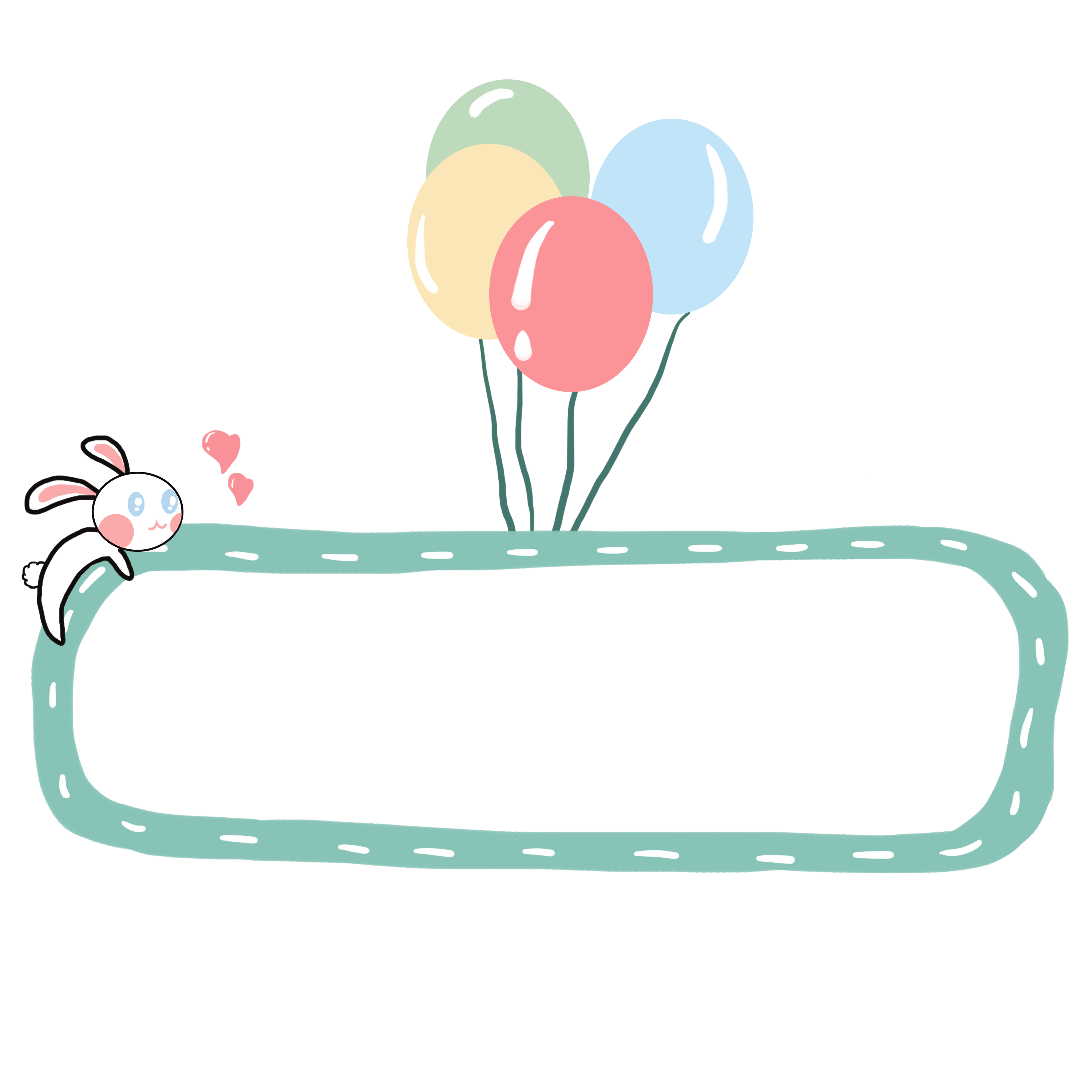 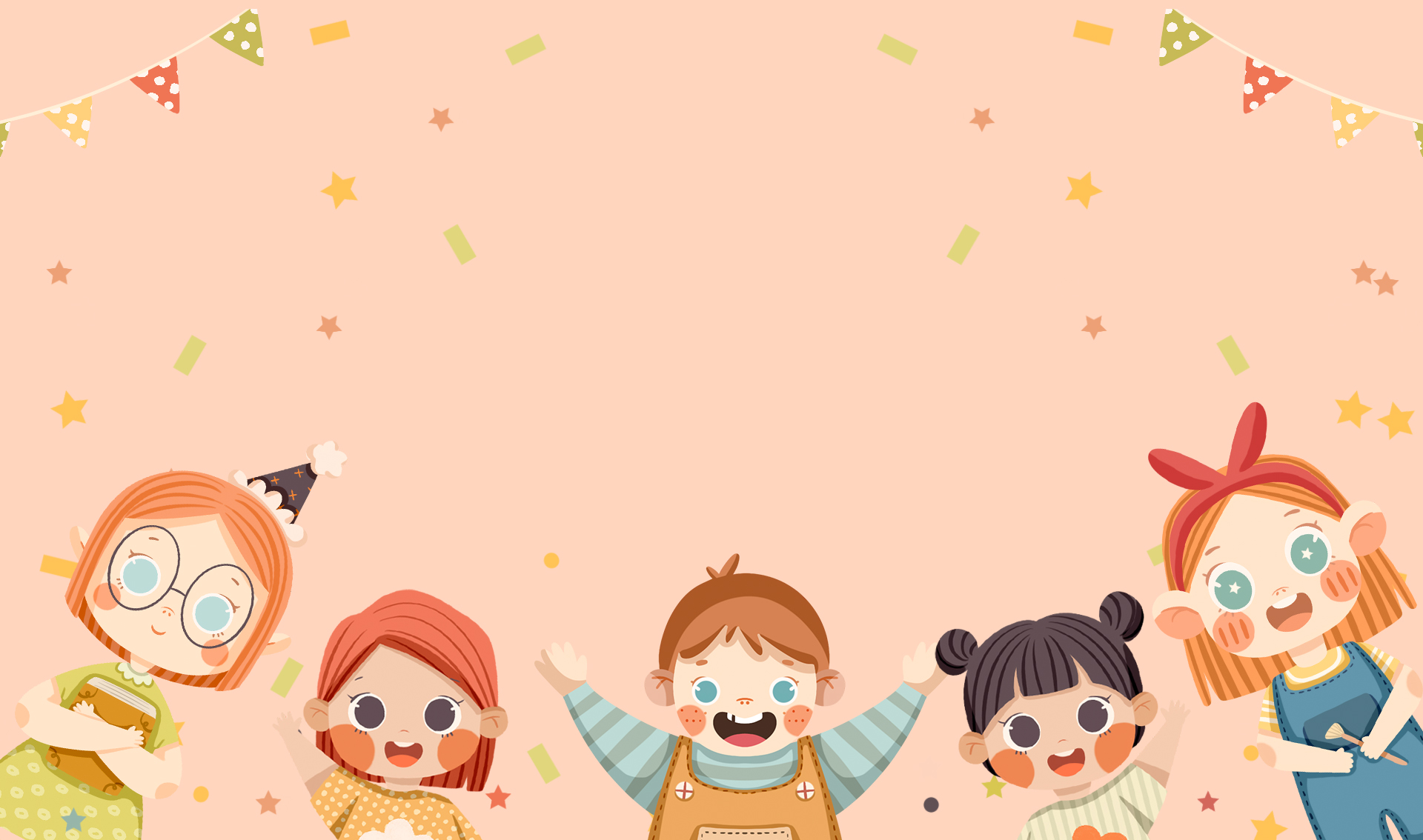 I. Ôn tập văn bản
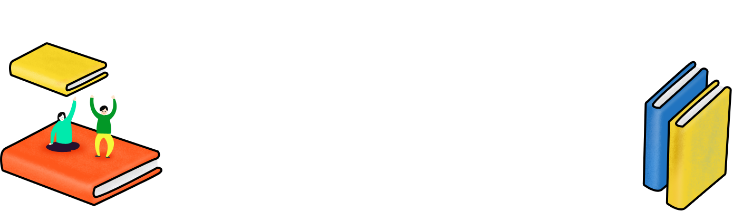 1. Nội dung các văn bản đã học
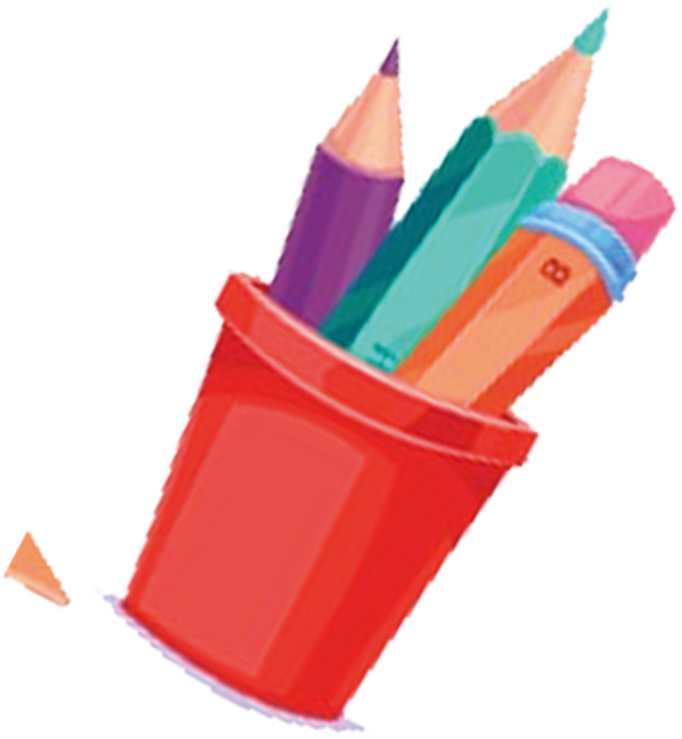 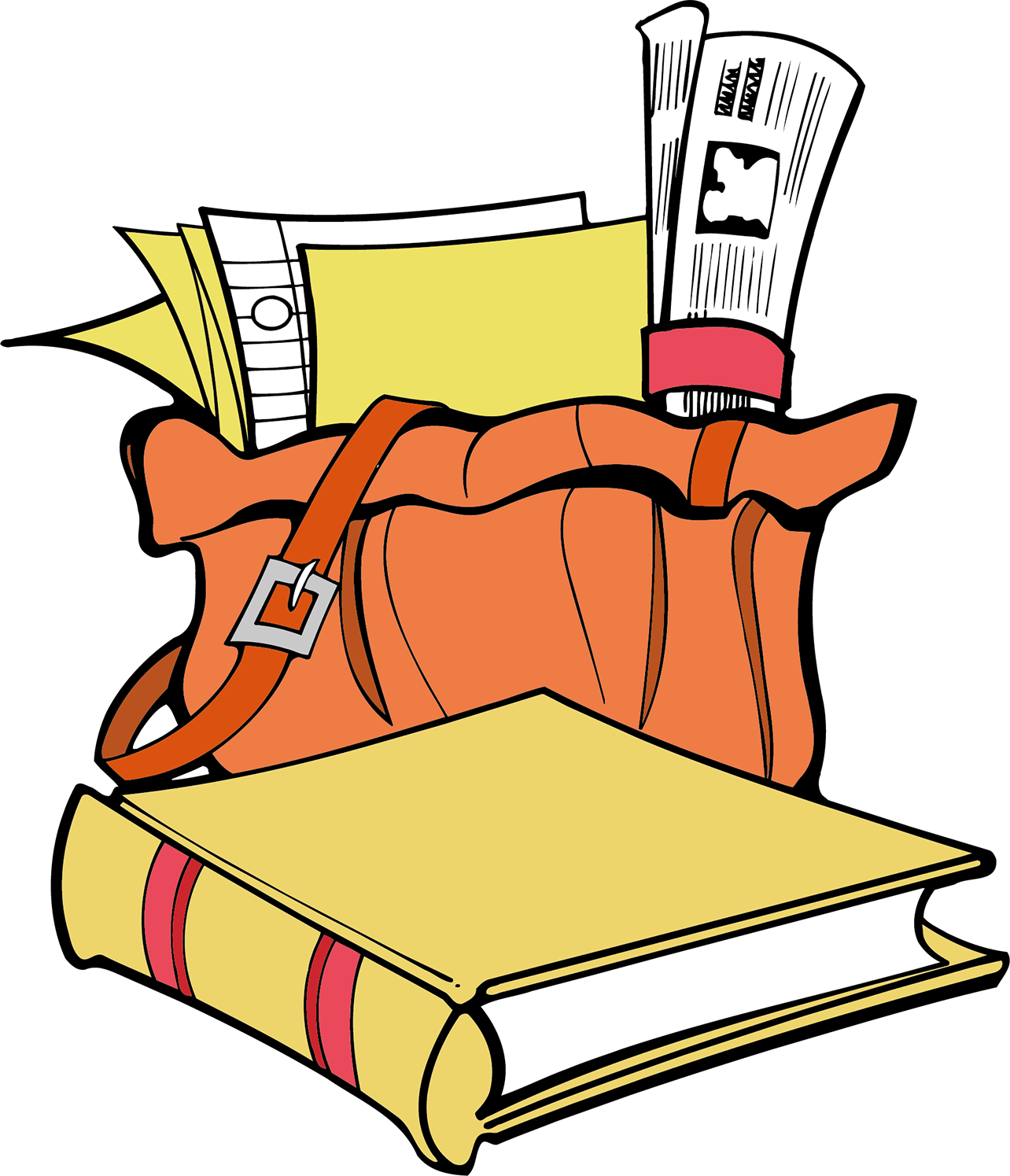 Lẵng quả thông
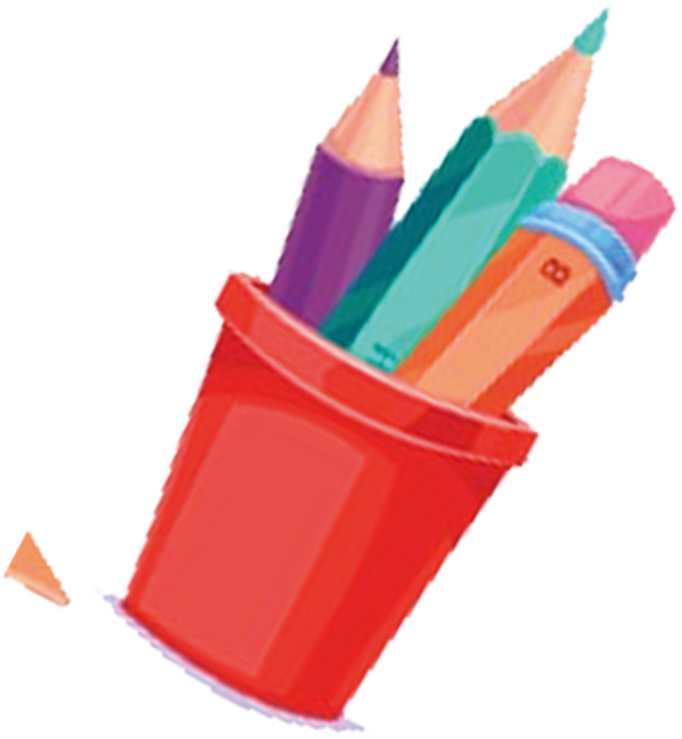 Con muốn làm một cái cây
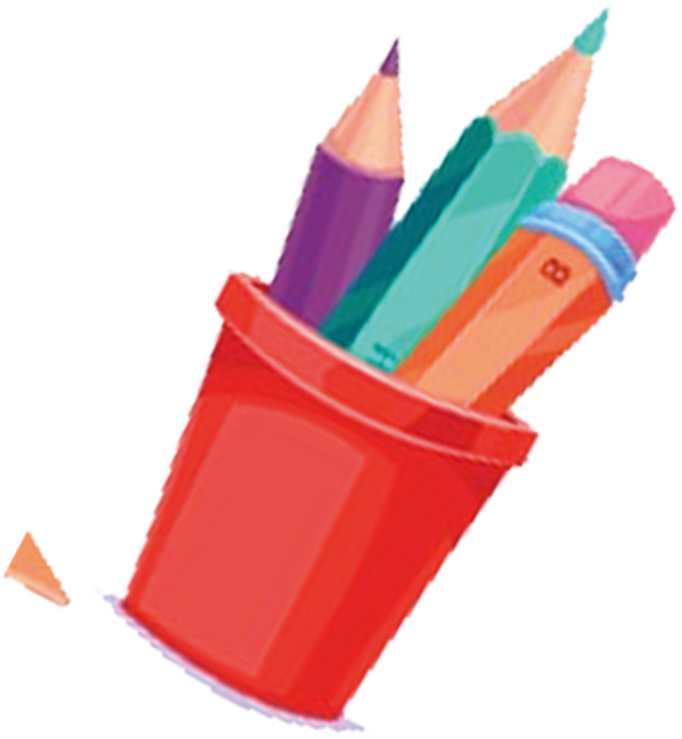 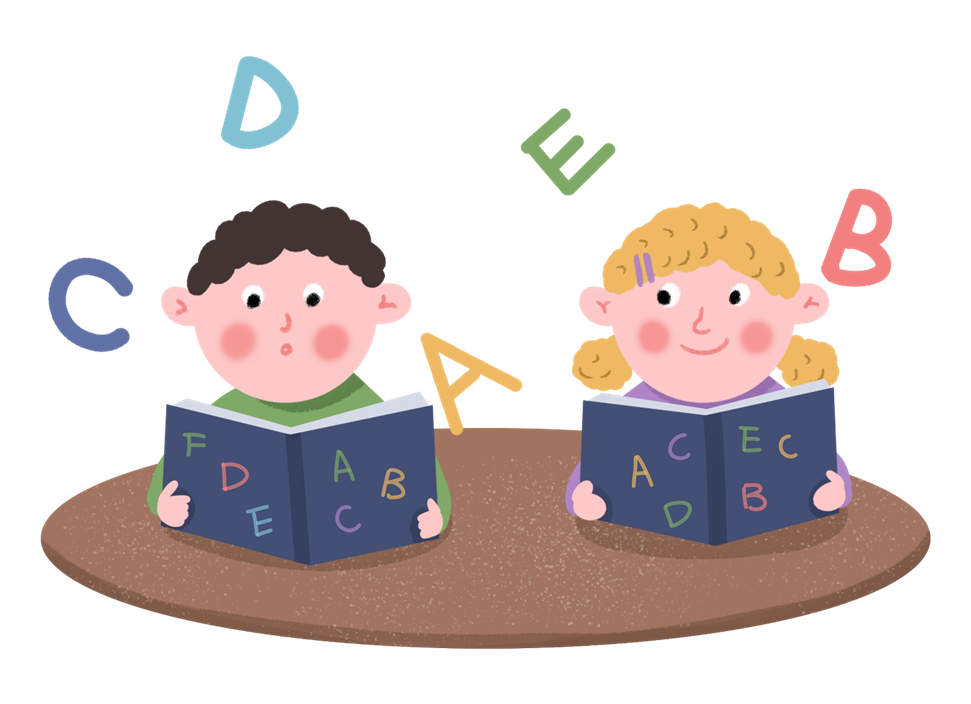 Và tôi nhớ khói
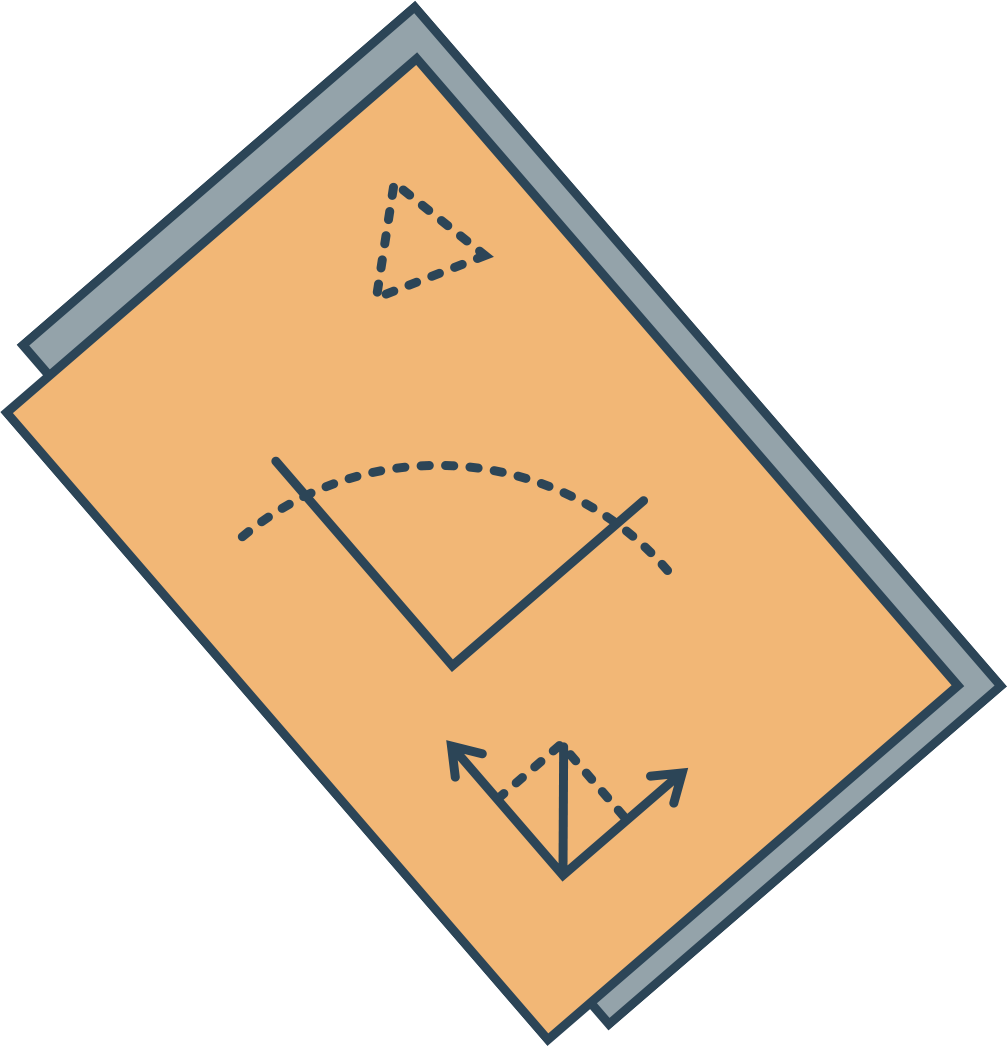 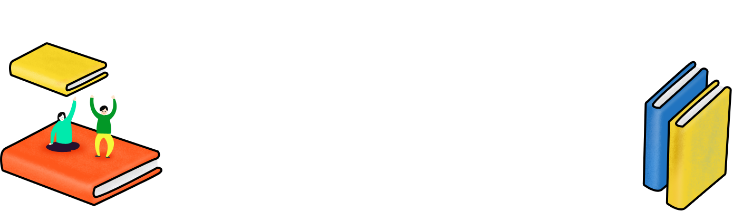 1. Nội dung các văn bản đã học
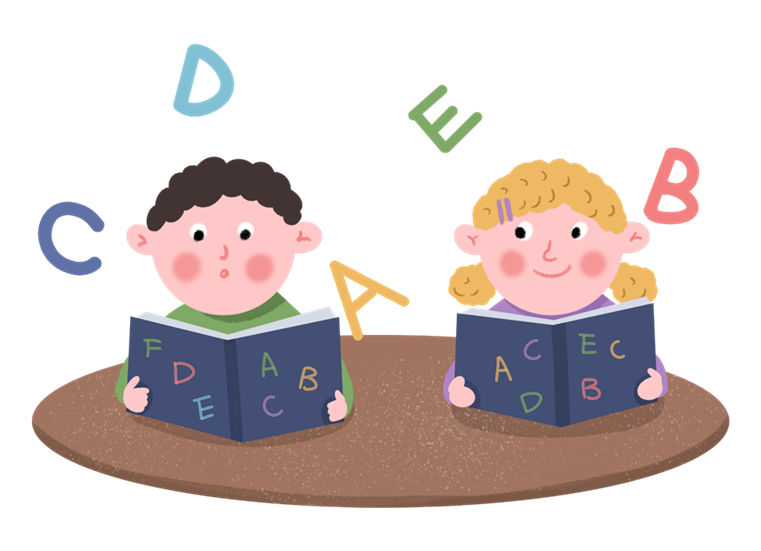 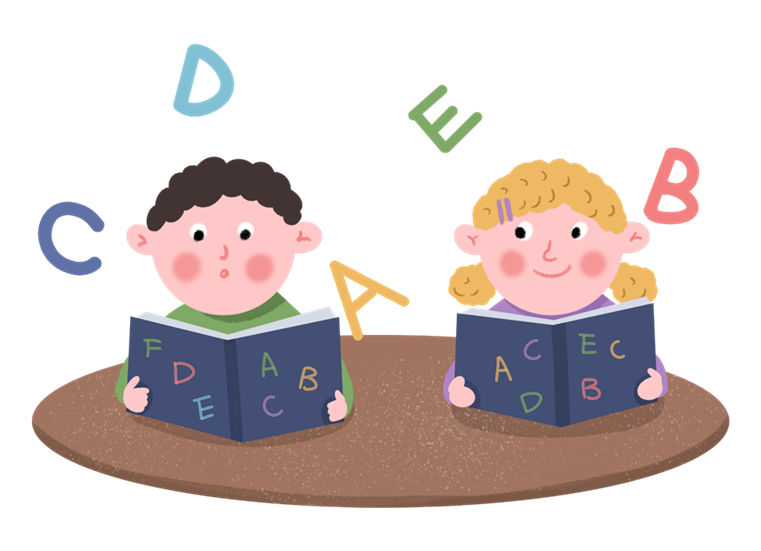 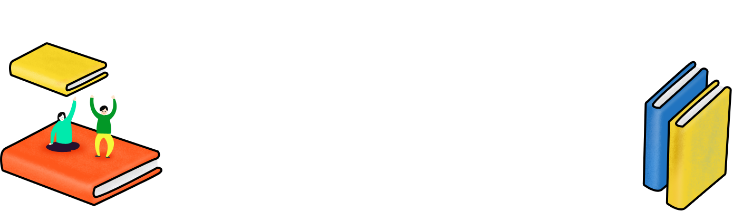 1. Nội dung các văn bản đã học
Lẵng quả thông
Câu chuyện kể về cách tặng quà và món quà của nhạc sĩ E-đơ-va Gờ-ric tặng cô bé Đa-ni, tác giả khẳng định giá trị của món quà tinh thần và của âm nhạc đối với tâm hồn con người.
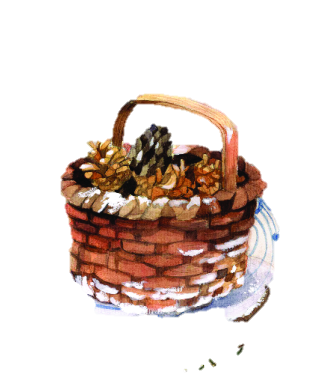 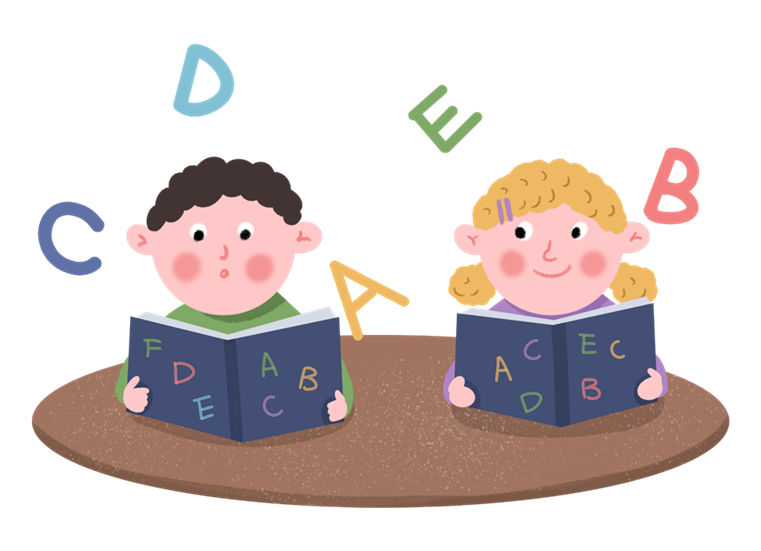 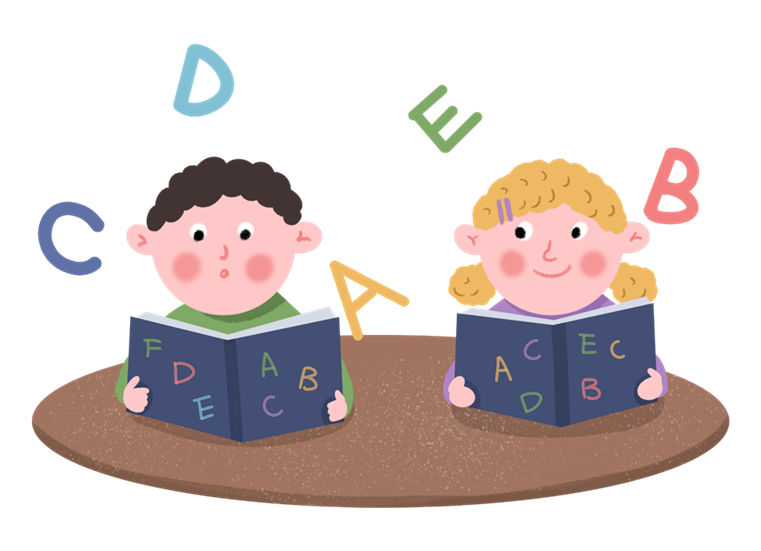 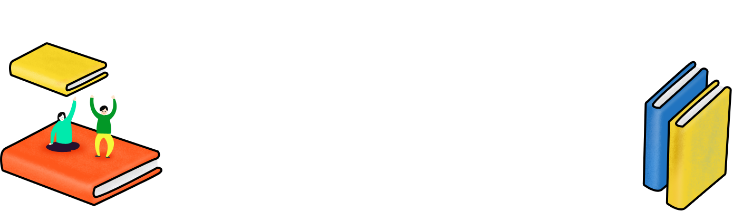 1. Nội dung các văn bản đã học
Con muốn làm một cái cây
Văn bản kể về kỉ niệm tuổi thơ êm đềm của cậu bé Bum và sự cô đơn trong hiện tại.
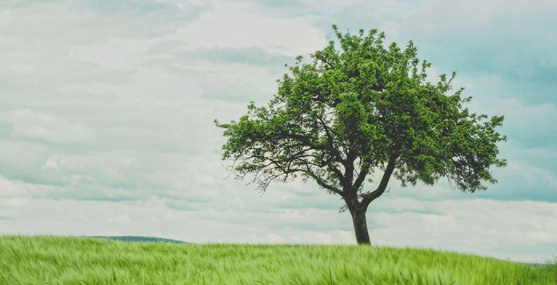 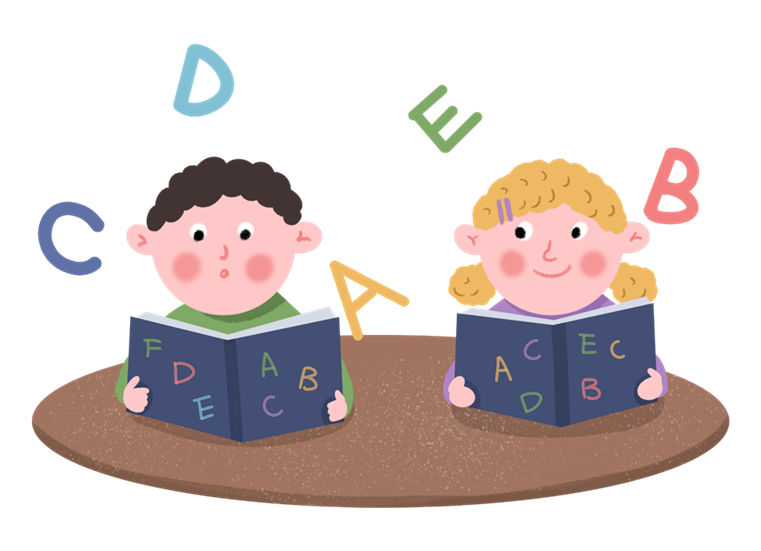 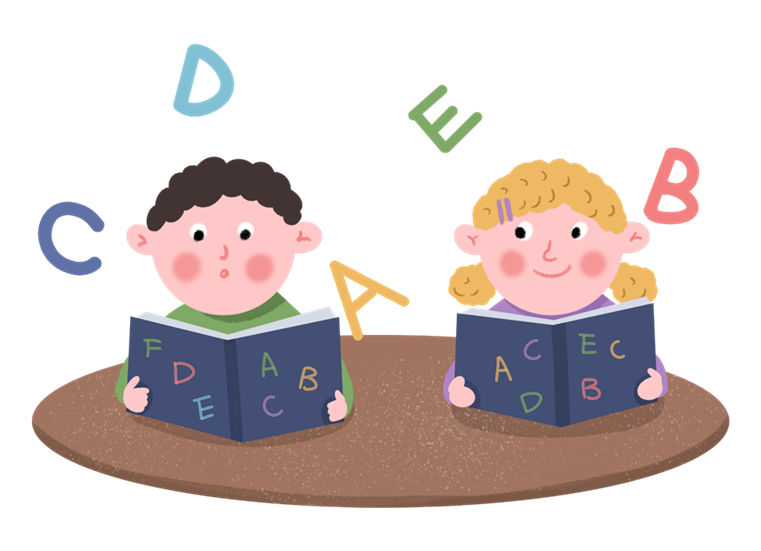 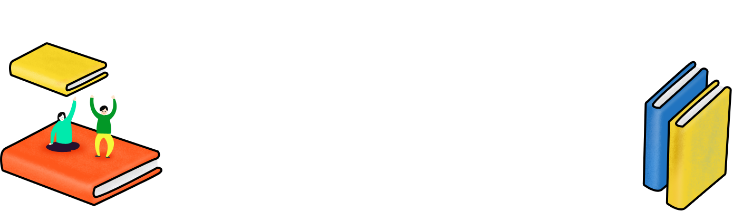 1. Nội dung các văn bản đã học
Và tôi nhớ khói
Văn bản là những cảm nhận sâu sắc, tinh tế của tác giả về hình ảnh khói bếp gắn liền với tuổi thơ nơi quê hương.
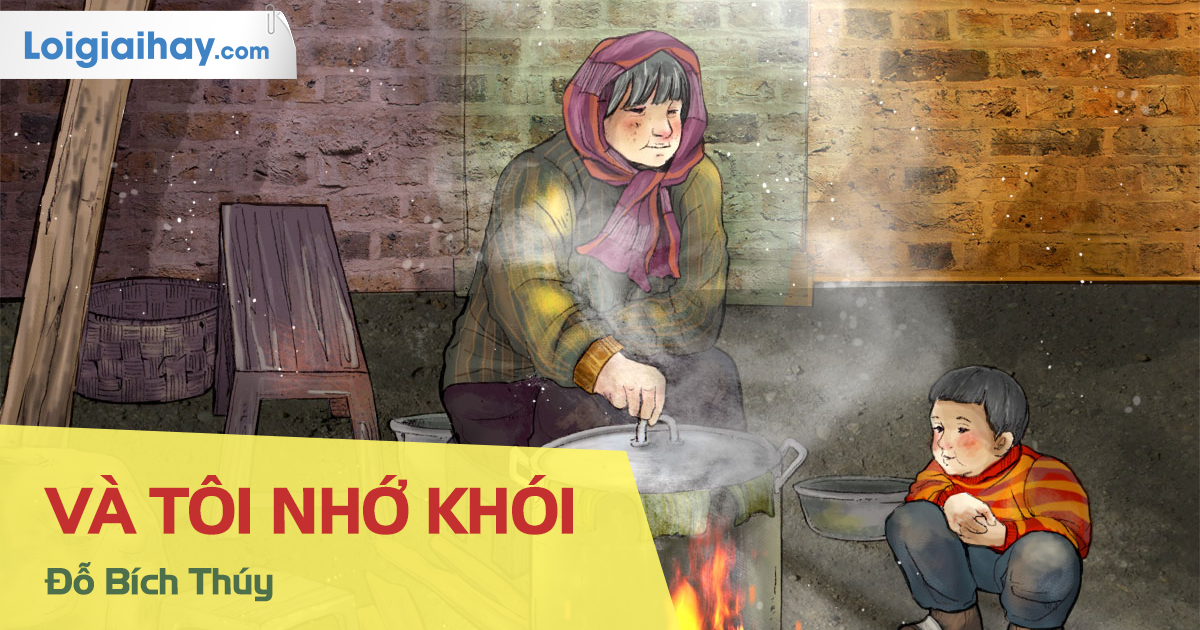 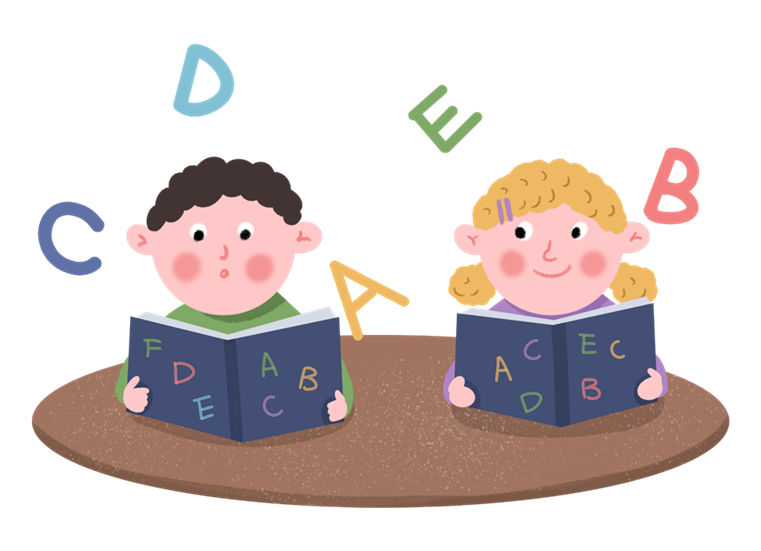 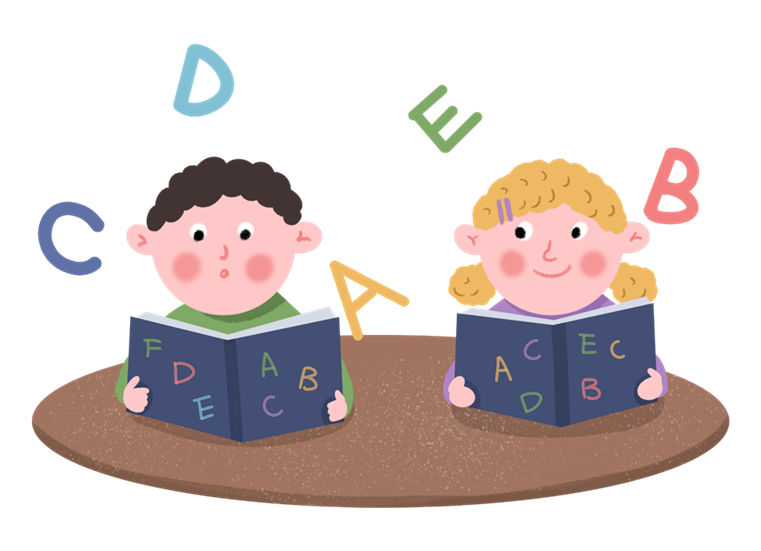 2. Sổ tay
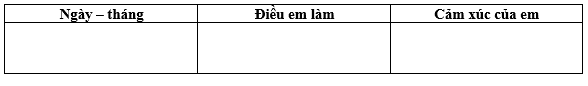 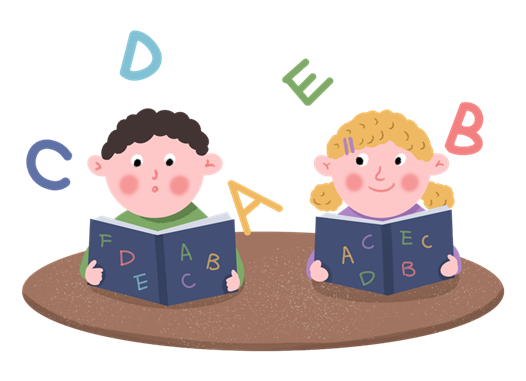 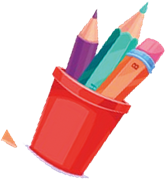 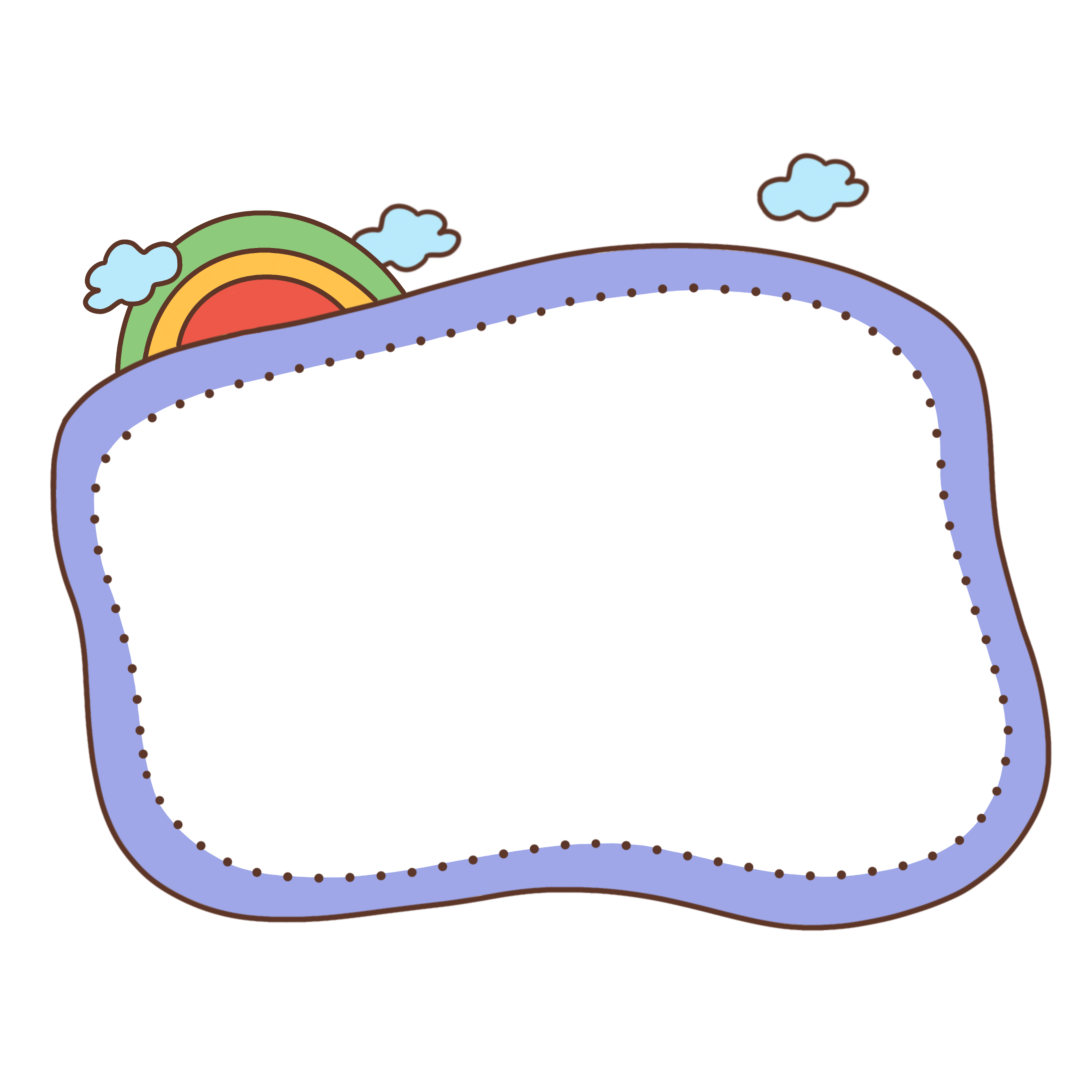 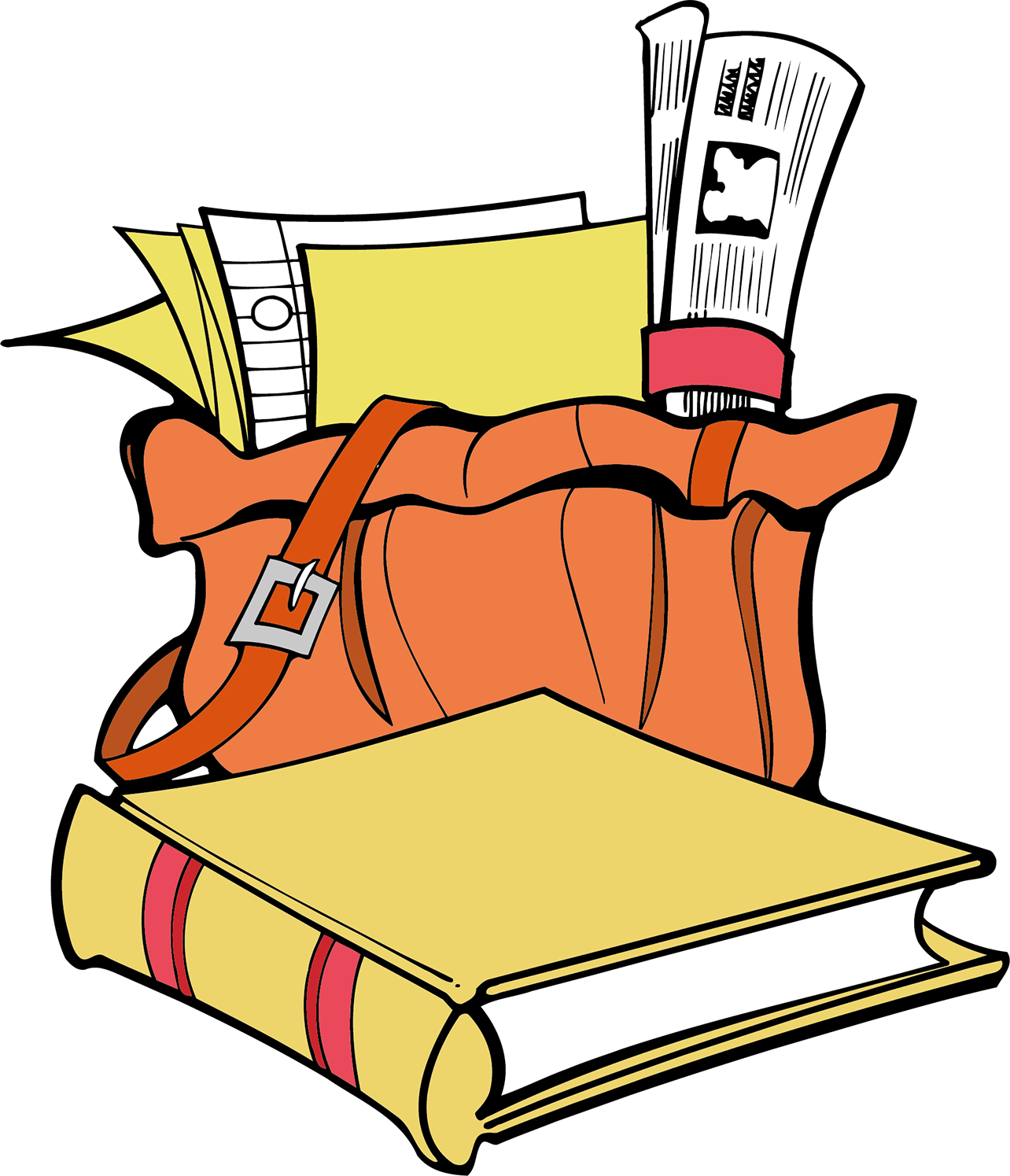 Thảo luận nhóm: Nuôi dưỡng tâm hồn phong phú sẽ mang đến điều gì cho chúng ta?
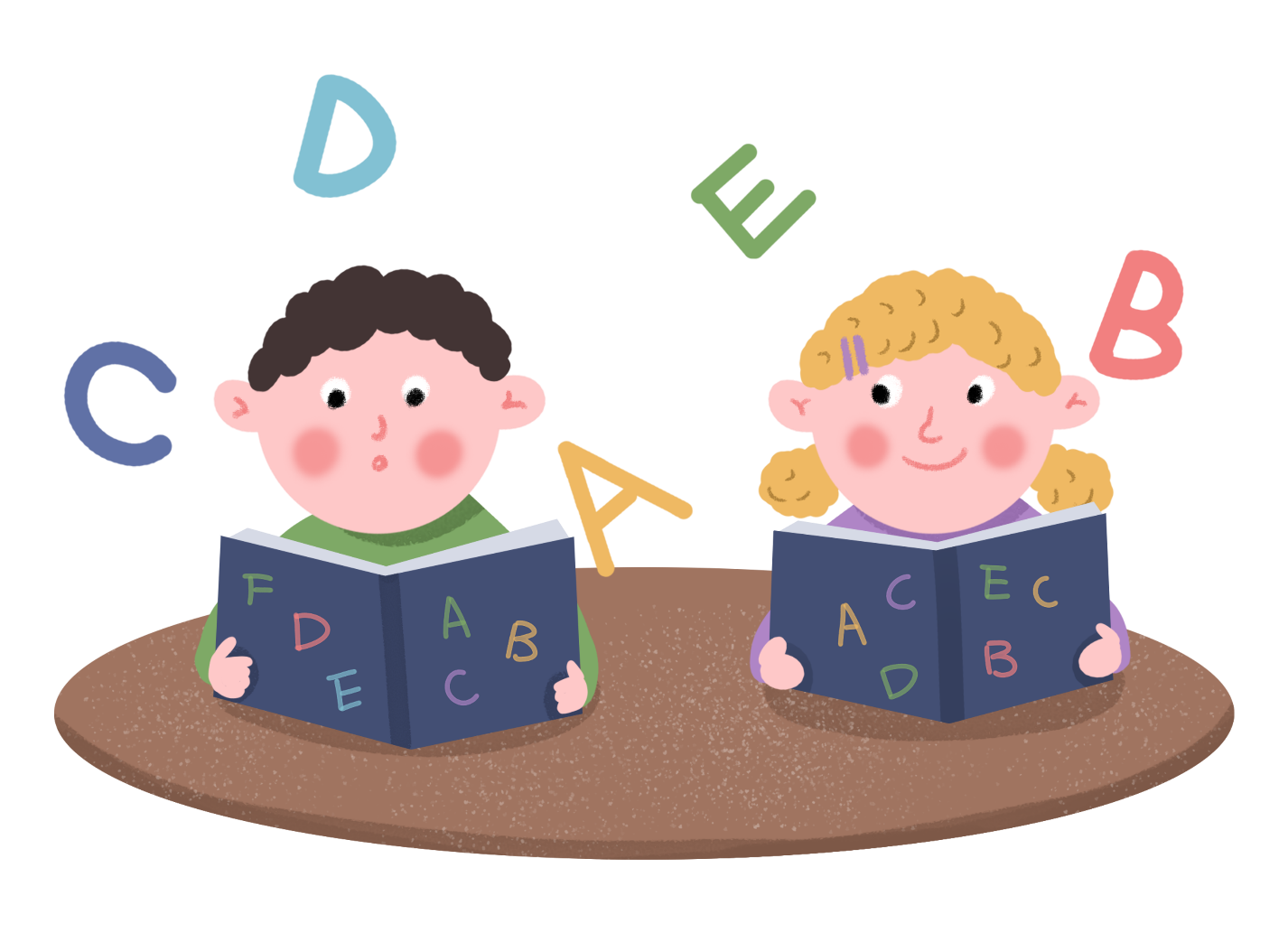 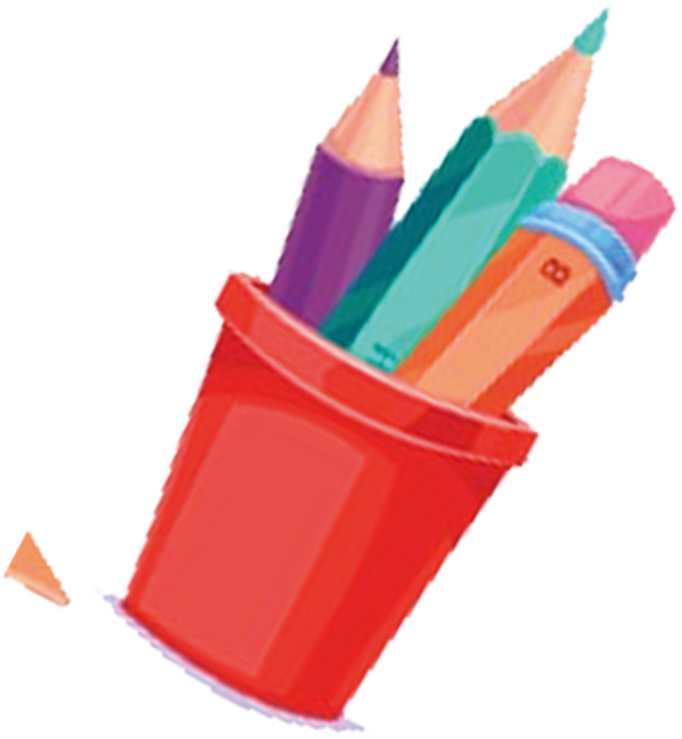 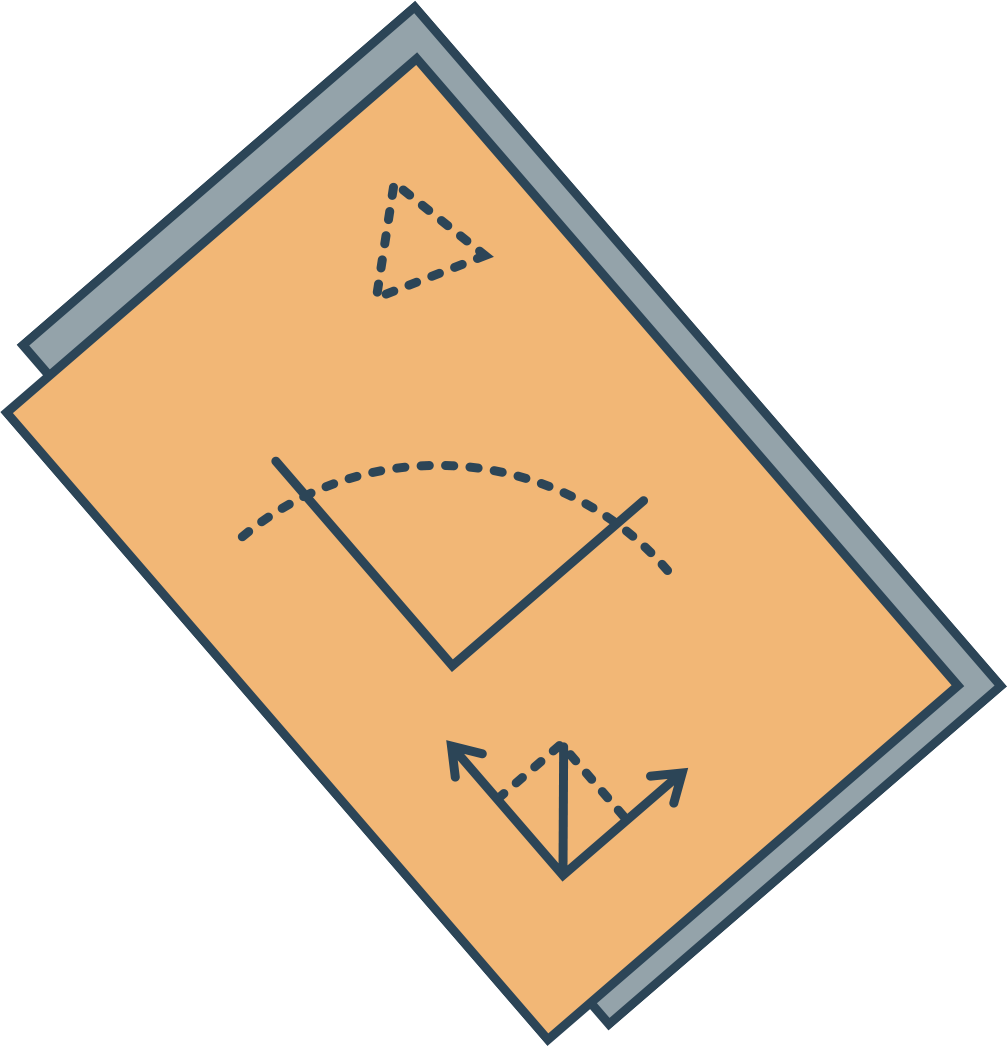 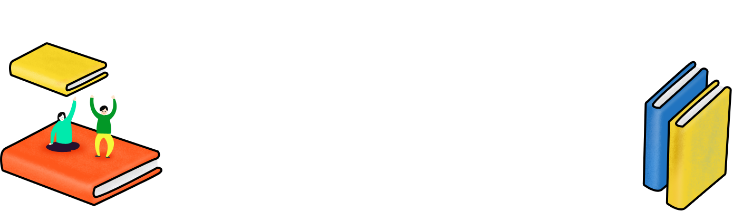 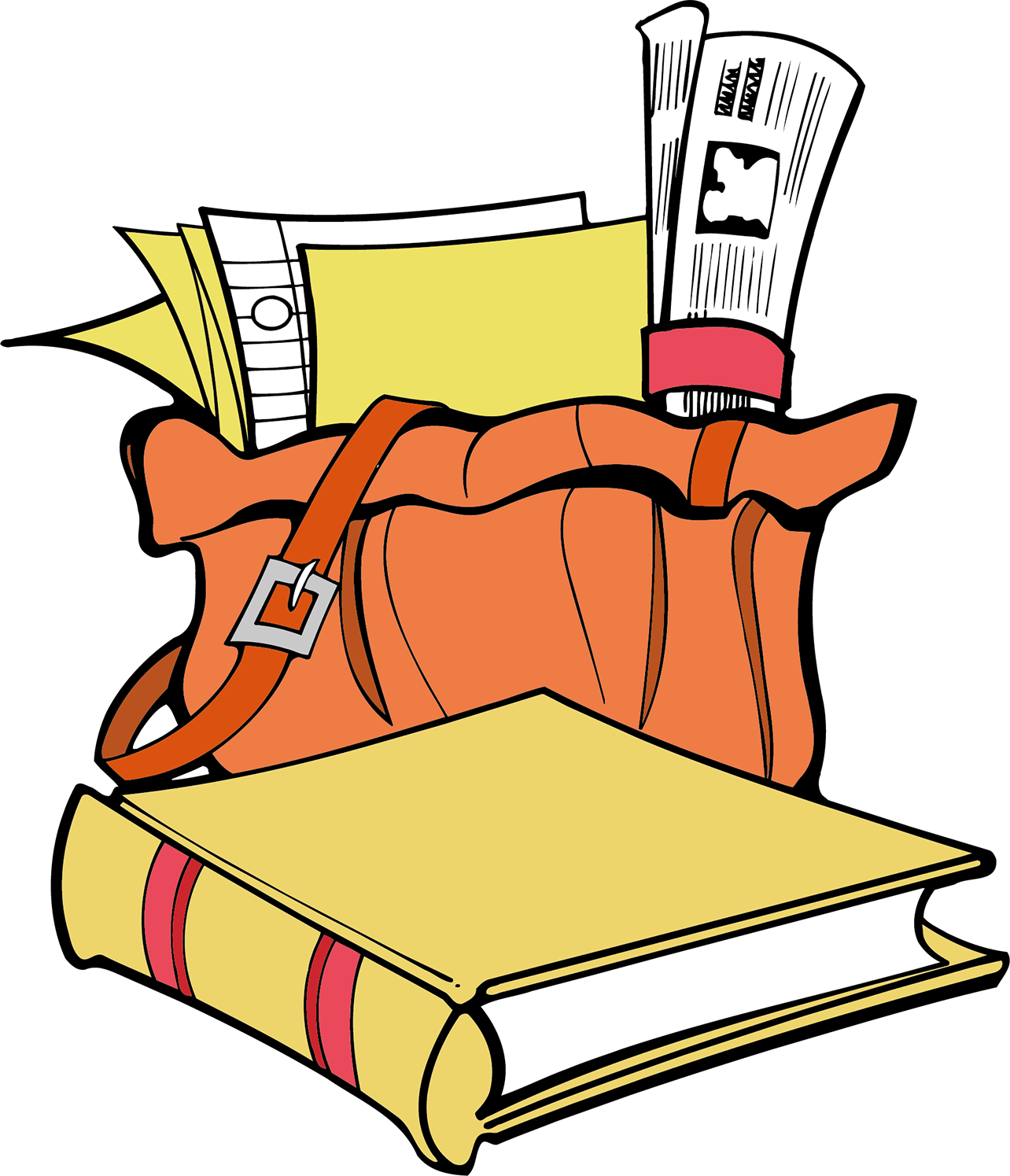 3. Nuôi dưỡng tâm hồn sẽ giúp con người
Có một cuộc sống phong phú, giàu cảm xúc.
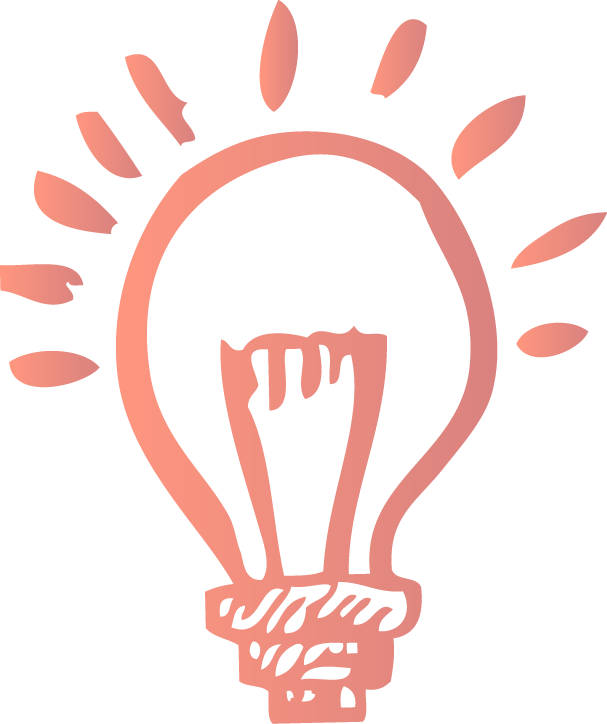 Giúp con người có tình yêu và lòng biết ơn cuộc sống.
01
02
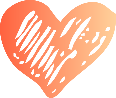 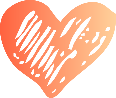 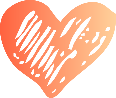 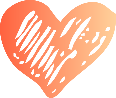 Giúp con người có những điểm tựa tinh thần khi trải qua biến cố trong cuộc sống.
Giúp con người sống có ý nghĩa, cân bằng
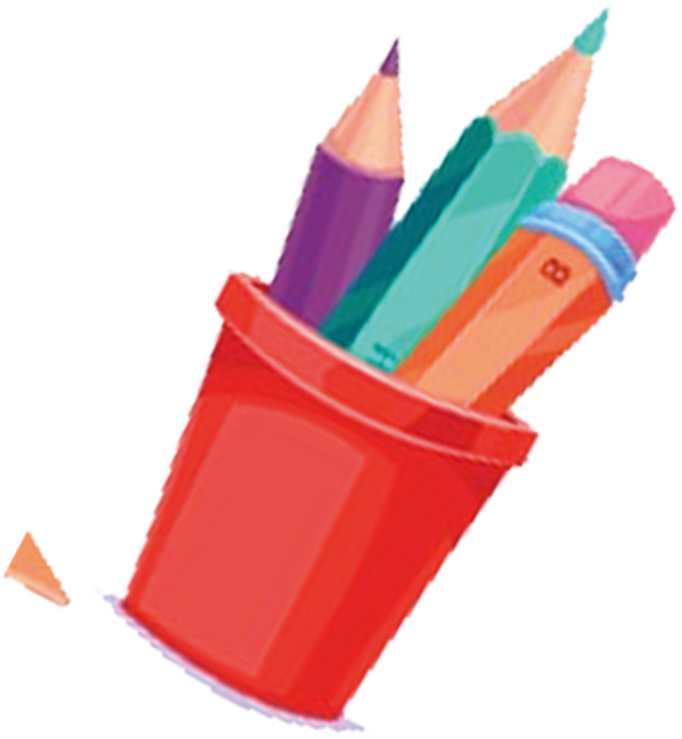 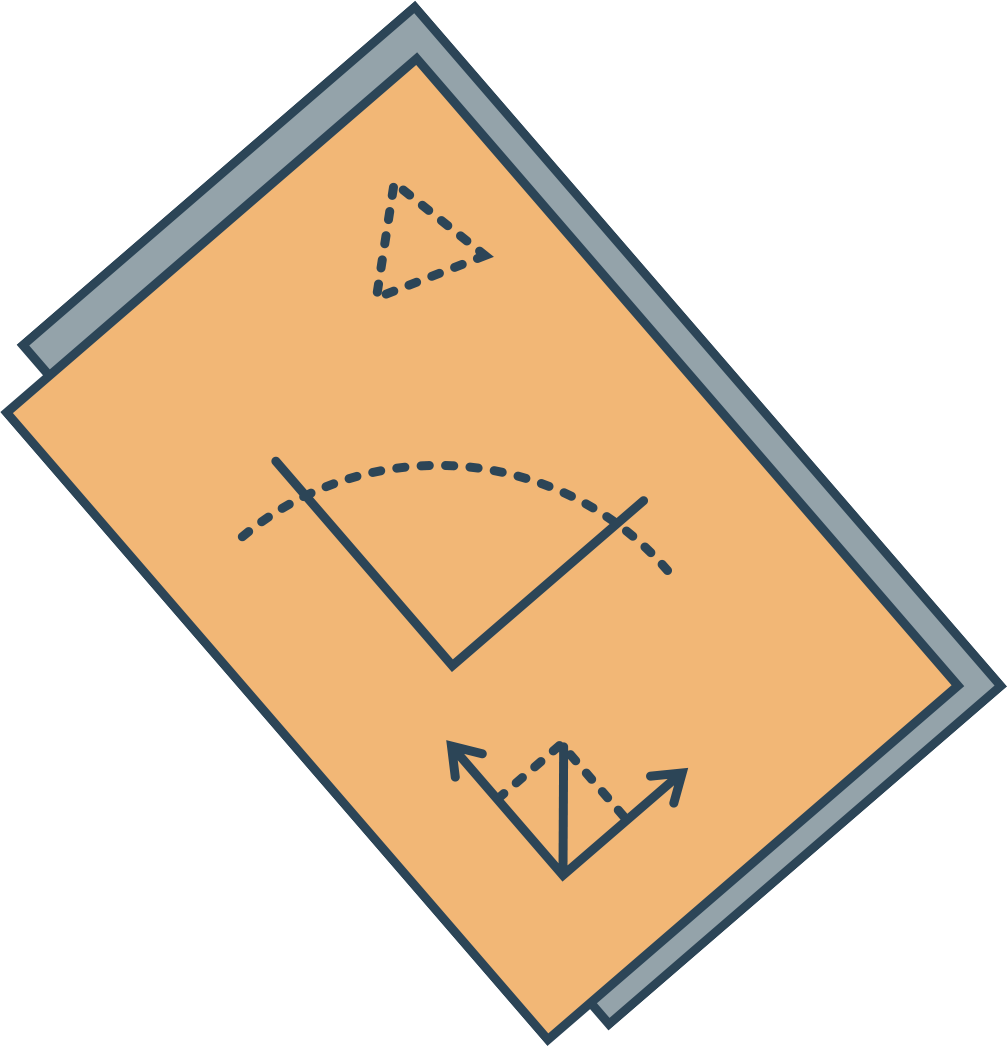 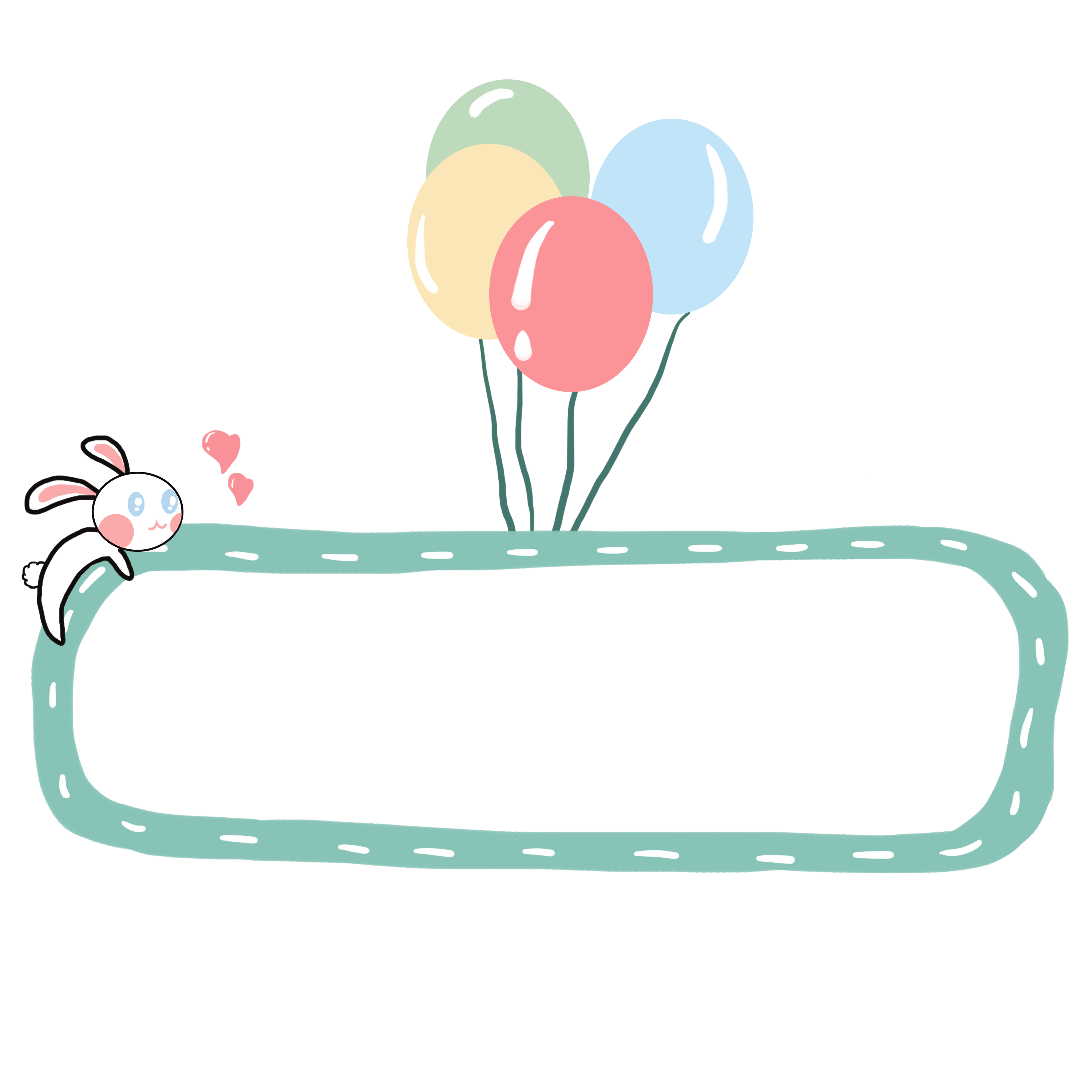 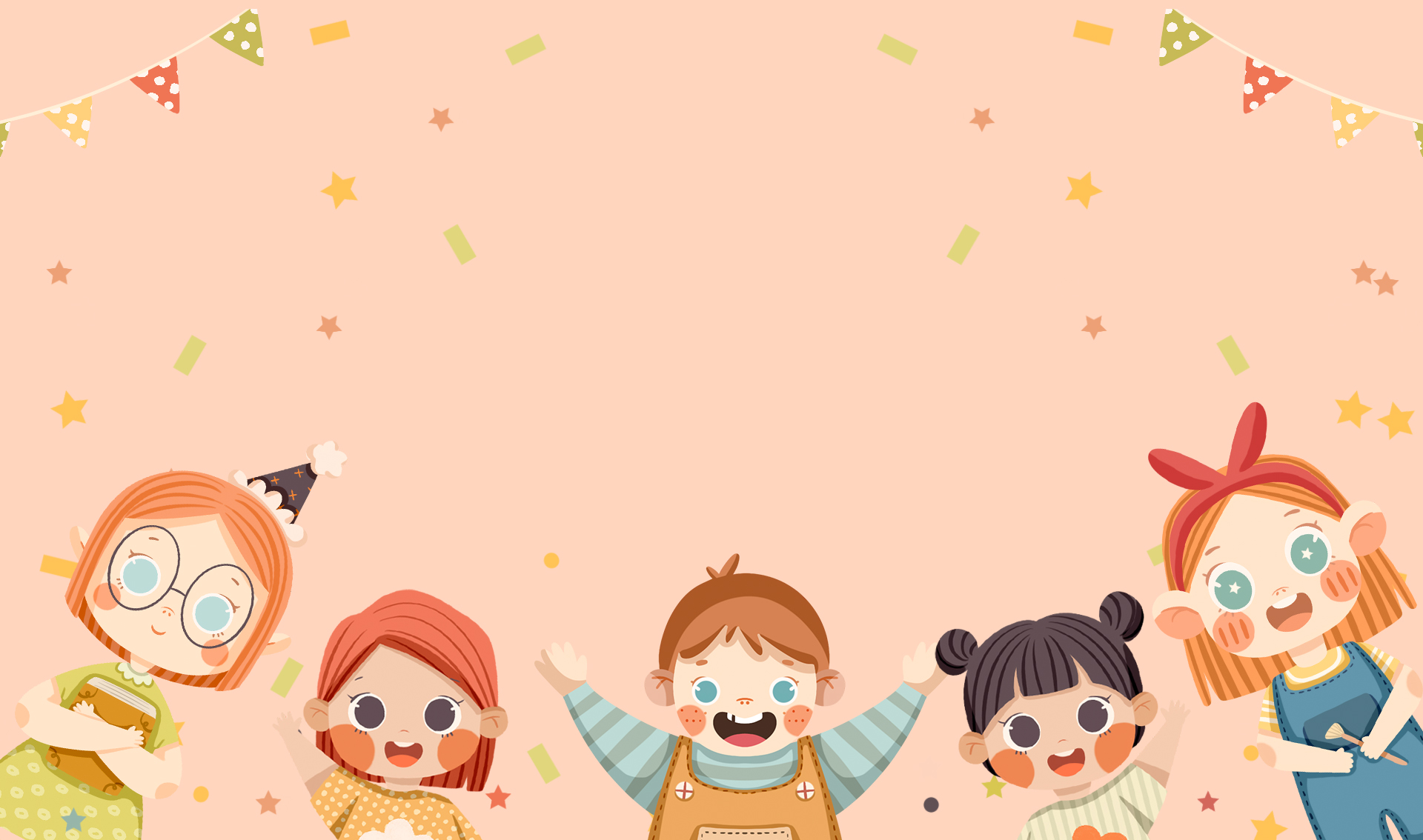 LUYỆN TẬP
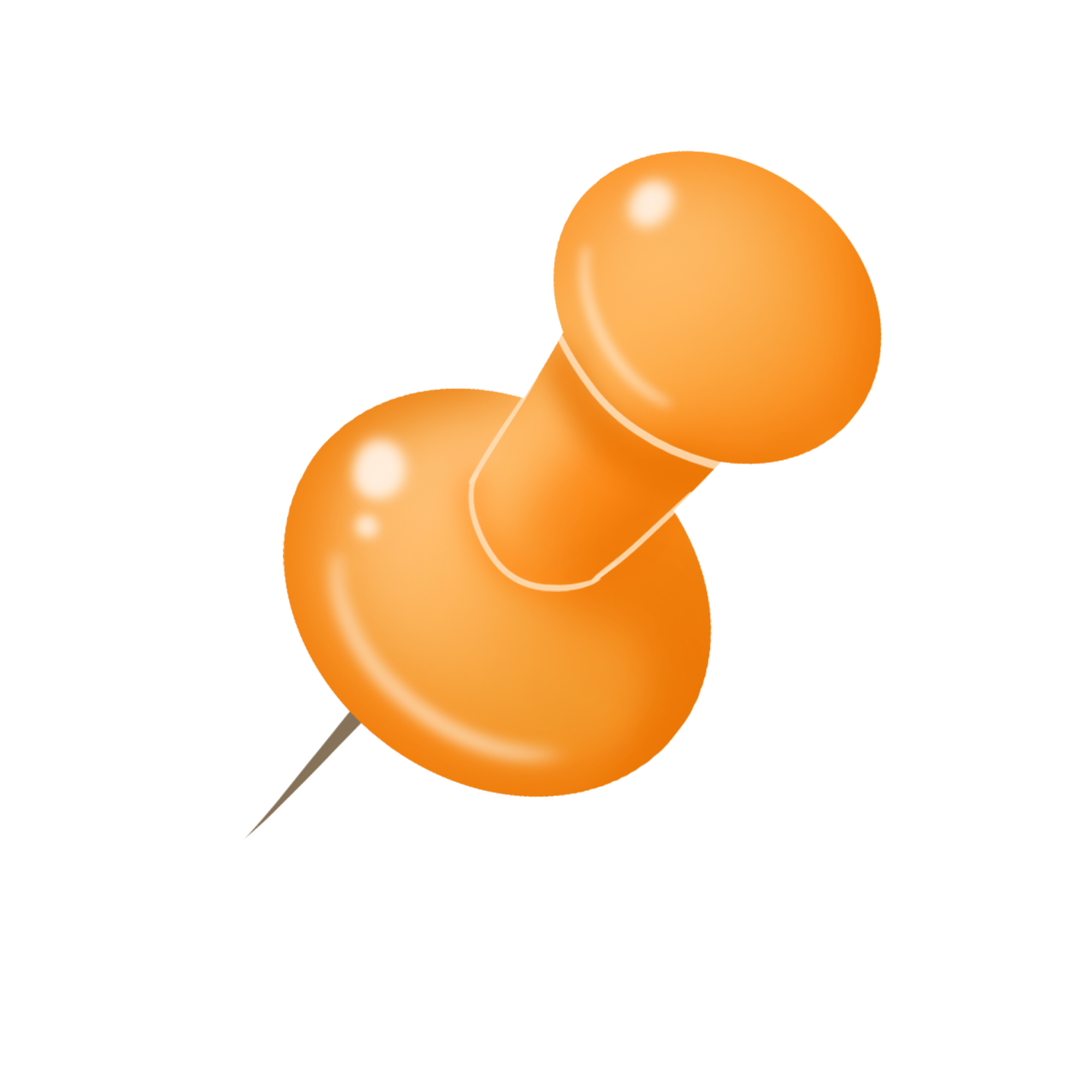 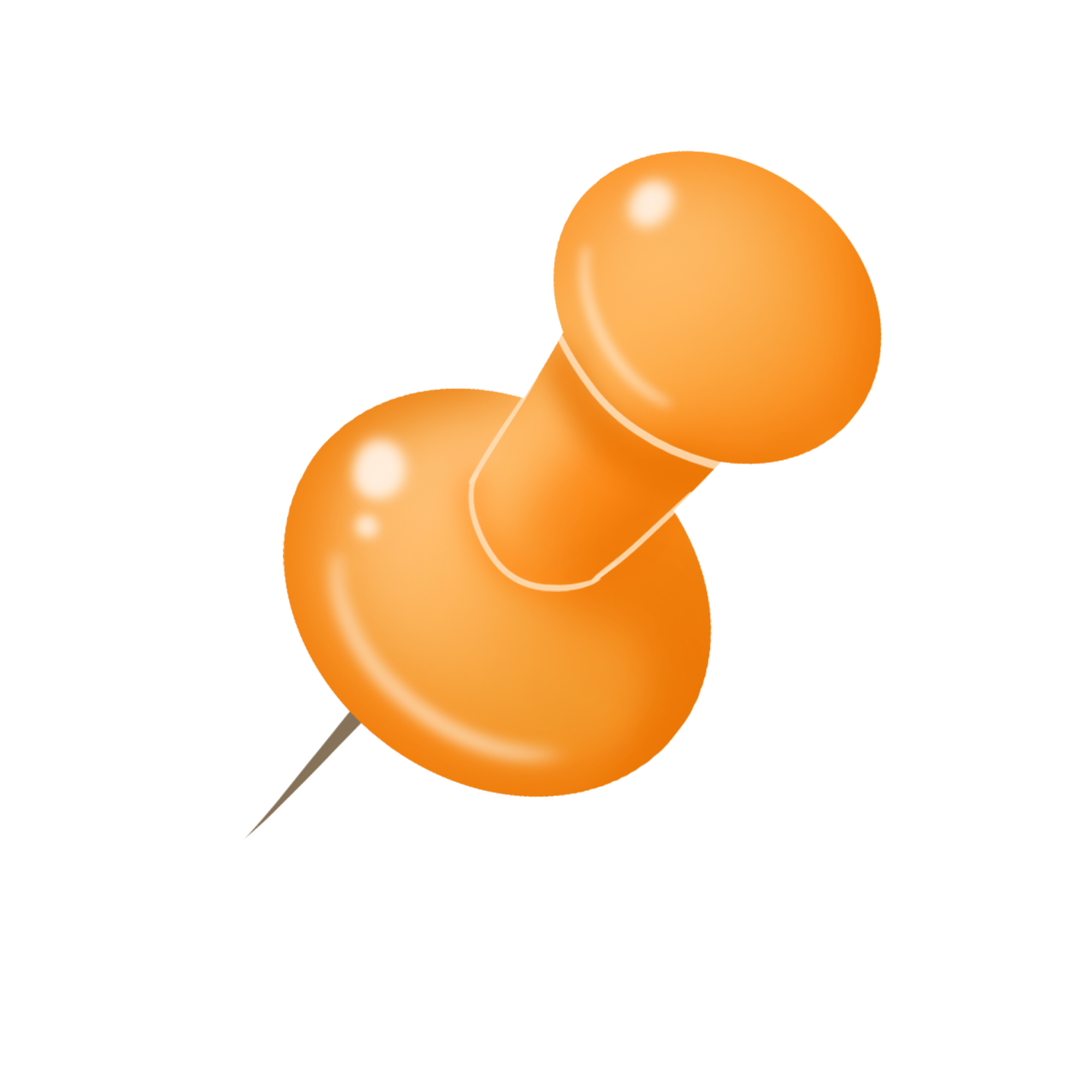 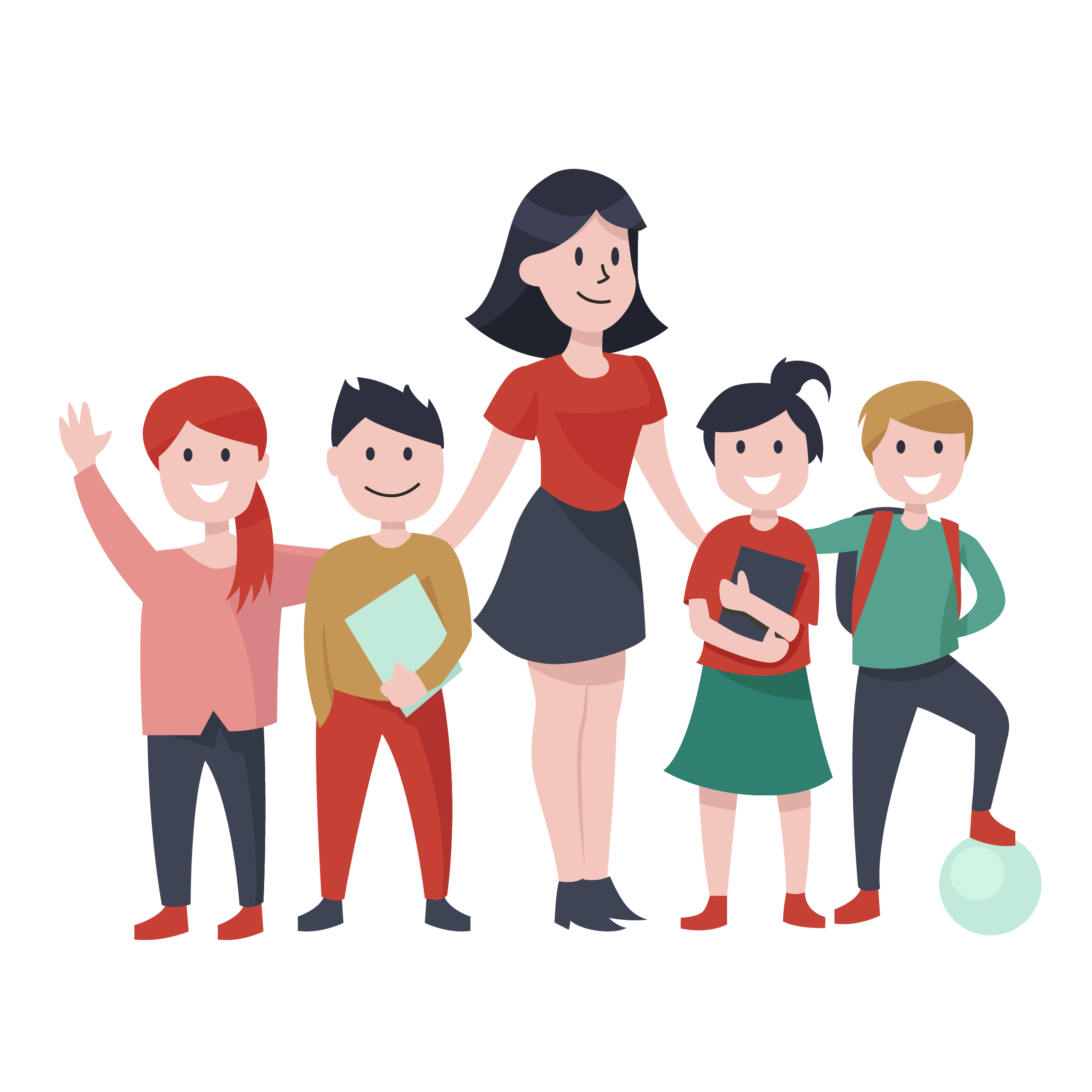 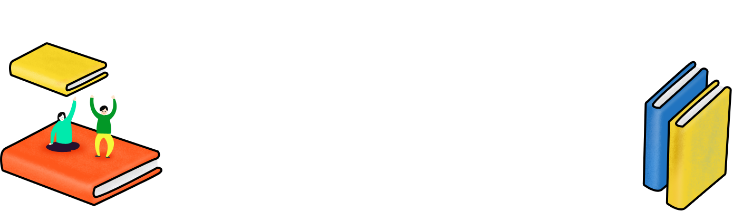 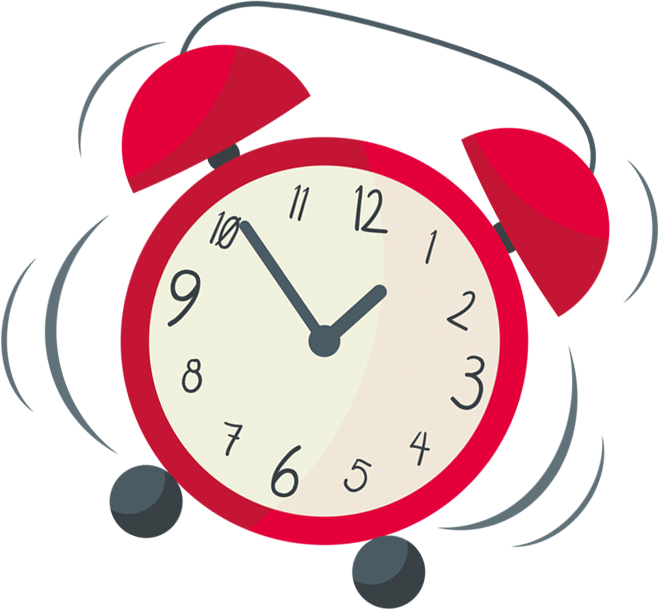 Luyện tập
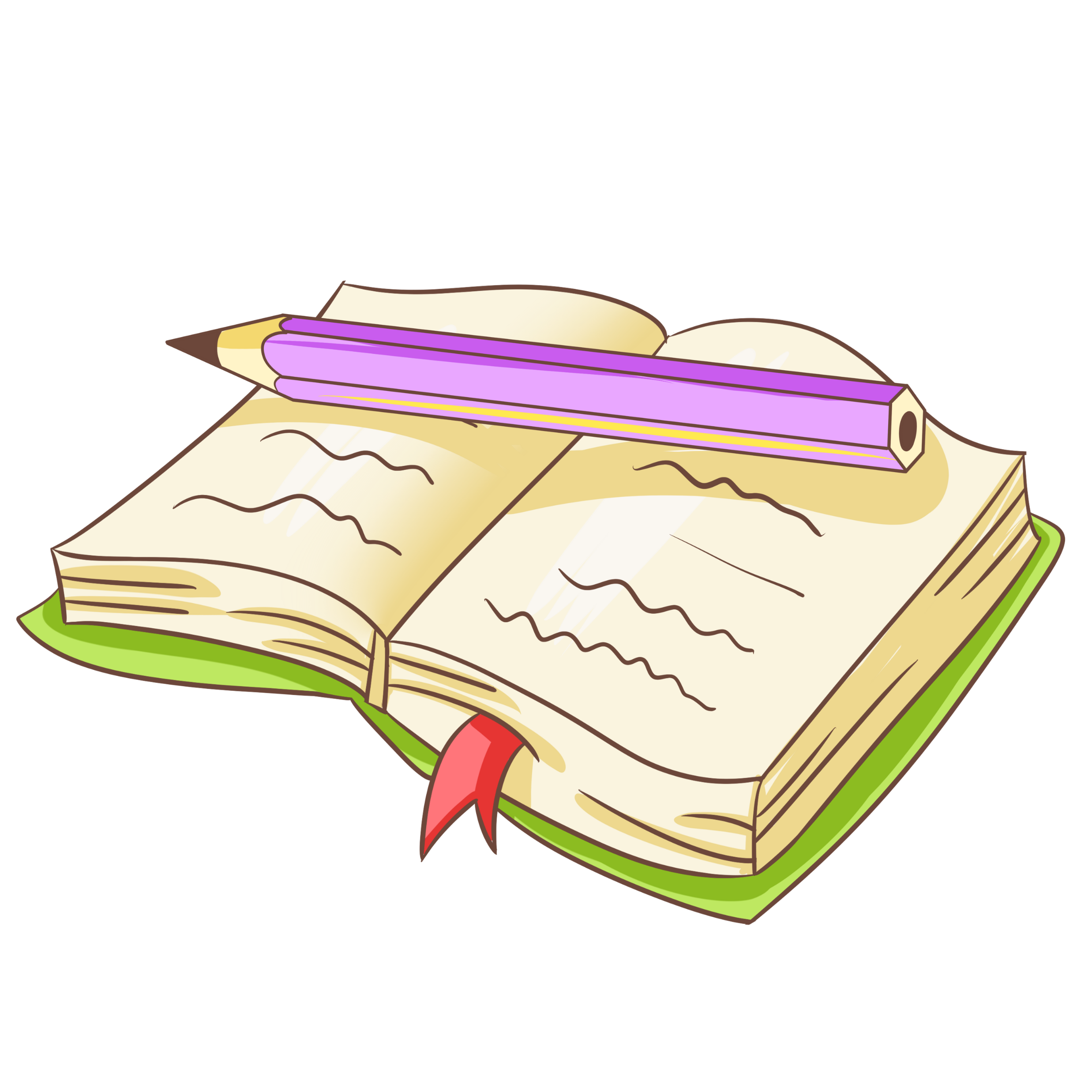 AI NHANH HƠN
Câu 1. Nhân vật Bum gợi cho em nhớ đến văn bản nào?
A. Cô bé bán diêm.
B. Con muốn làm một cái cây.
C. Và tôi nhớ khói.
D. Tất cả đều sai.
Câu 2. Tác giả của văn bản “Con muốn làm một cái cây” là
A. Võ Thu Hương.
B. Lạc Thanh.
C. Đỗ Bích Thủy.
D. Hoàng Tiến Tựu.
Câu 3. Phương thức biểu đạt chính của văn bản “Lẵng quả thông” là
A. Nghị luận.
B. Biểu cảm.
C. Miêu tả.
D. Tự sự.
Câu 4. Ngôi kể trong văn bản “Lẵng quả thông” là
A. Ngôi thứ nhất.
B. Ngôi thứ hai.
C. Ngôi thứ ba.
C. Tất cả đều sai.
Câu 5. Tên nhân vật trong văn bản “Lẵng quả thông” là
A. Pao-tốp-xki.
B. Đa-ni.
C. Bum.
D. Cả A, B đều đúng.
Câu 6. loài cây trở thành hình tượng xuyên suốt văn bản “Con muốn làm một cái cây” là
A. Cây xoài.
B. Cây mận.
C. Cây na.
D. Cây ổi.
Câu 7. Các chi tiết miêu tả nhân vật là
A. Ngoại hình, vẻ đẹp.
B. Ý nghĩ, vẻ đẹp.
C. Ngoại hình, hành động, tính cách, ý nghĩ.
D. Tâm trạng, vẻ đẹp.
Câu 8. Điền từ còn thiếu vào chỗ trống: “…….. Chỉ nguội khi người không còn, người bỏ cuộc đời người đi.”
A. Ngọn lửa.
B. Bếp.
C. Khói.
D. Mặt trời.
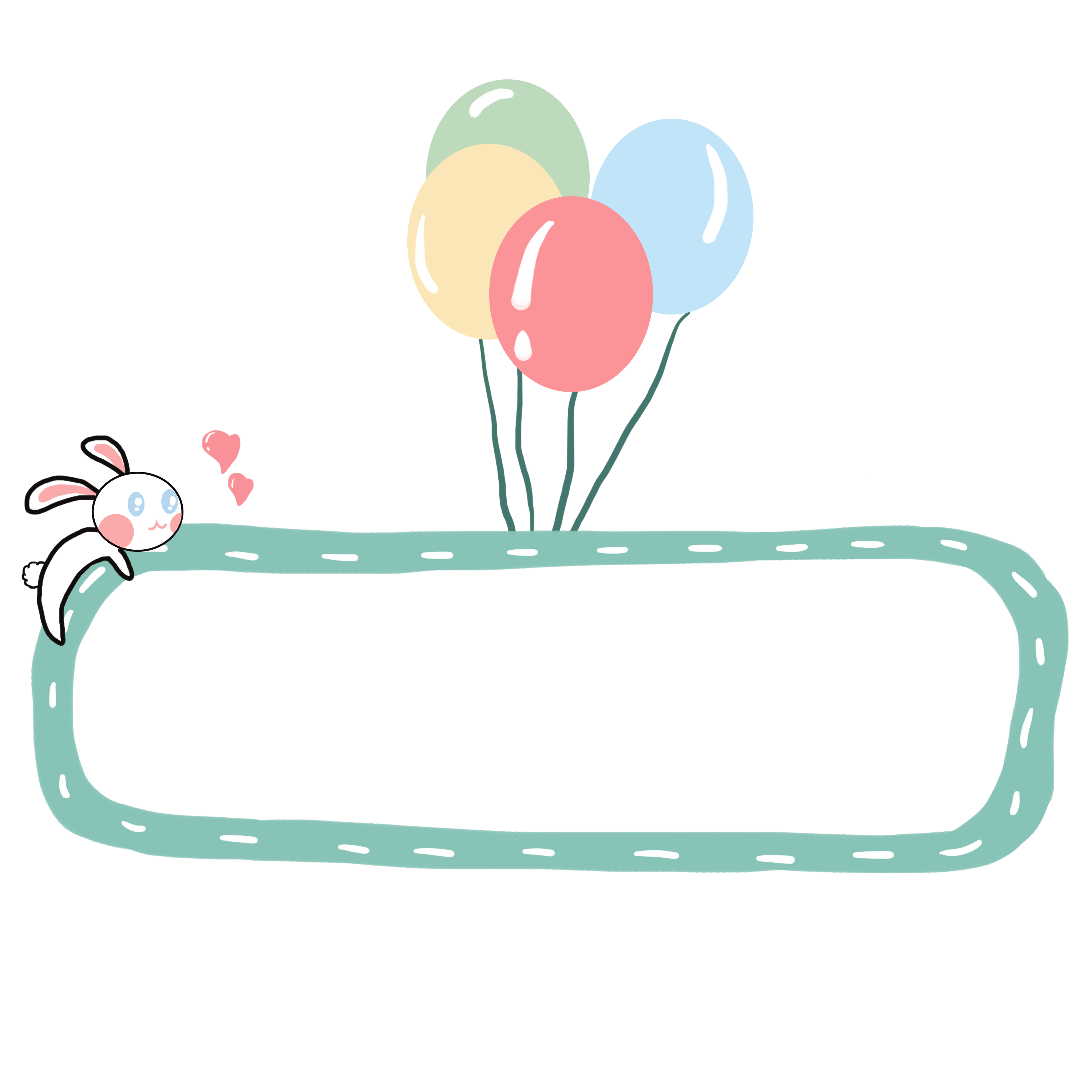 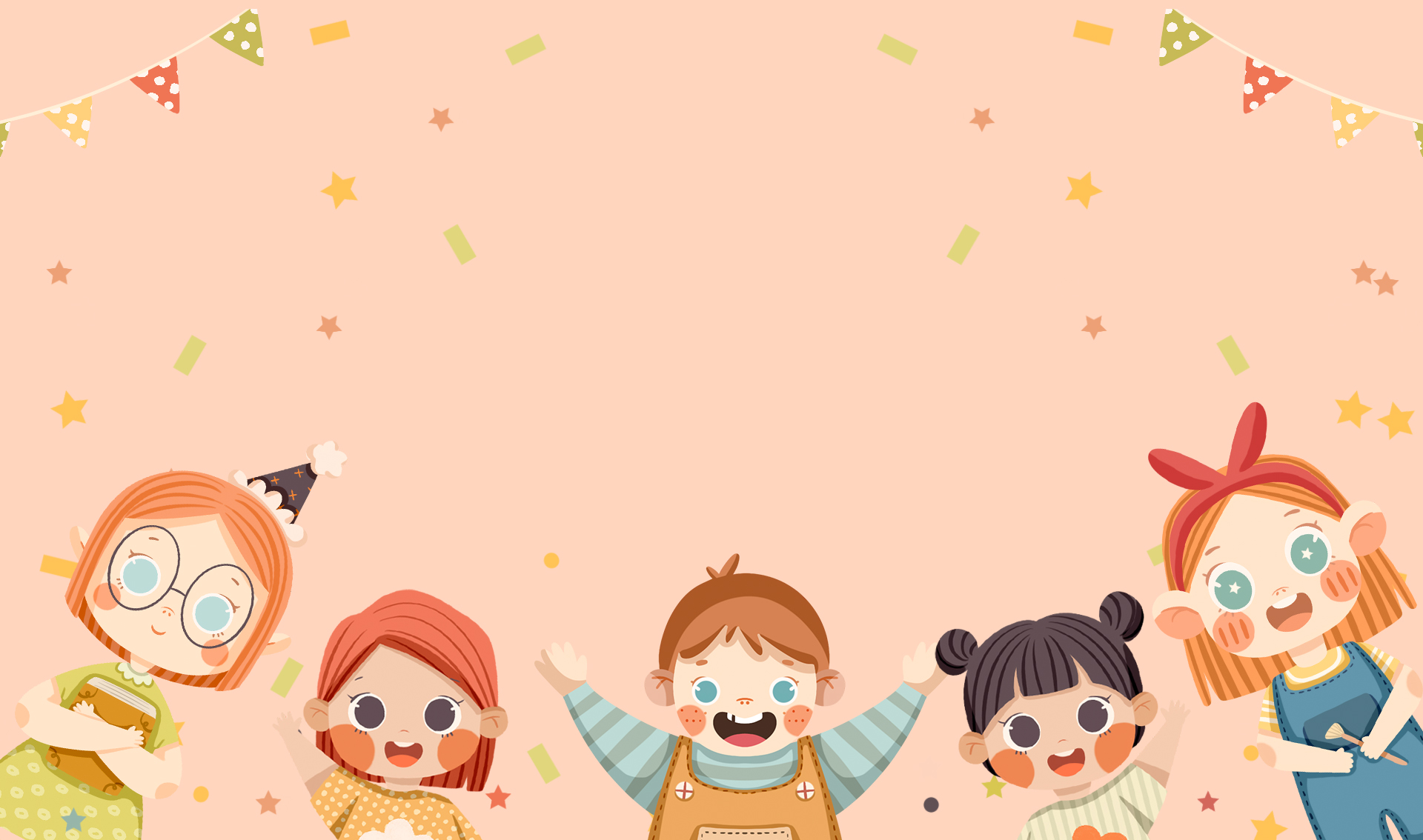 VẬN DỤNG
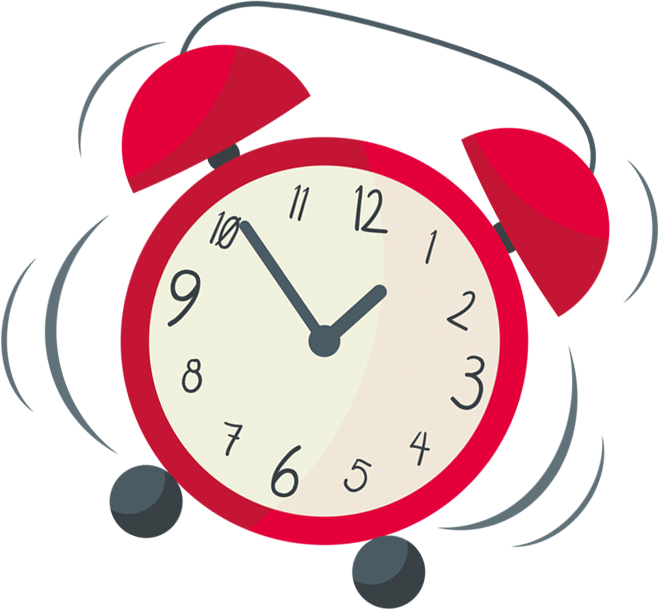 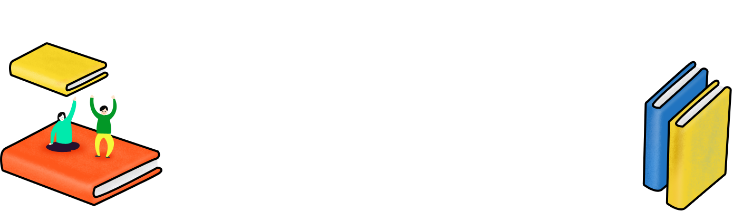 Vận dụng
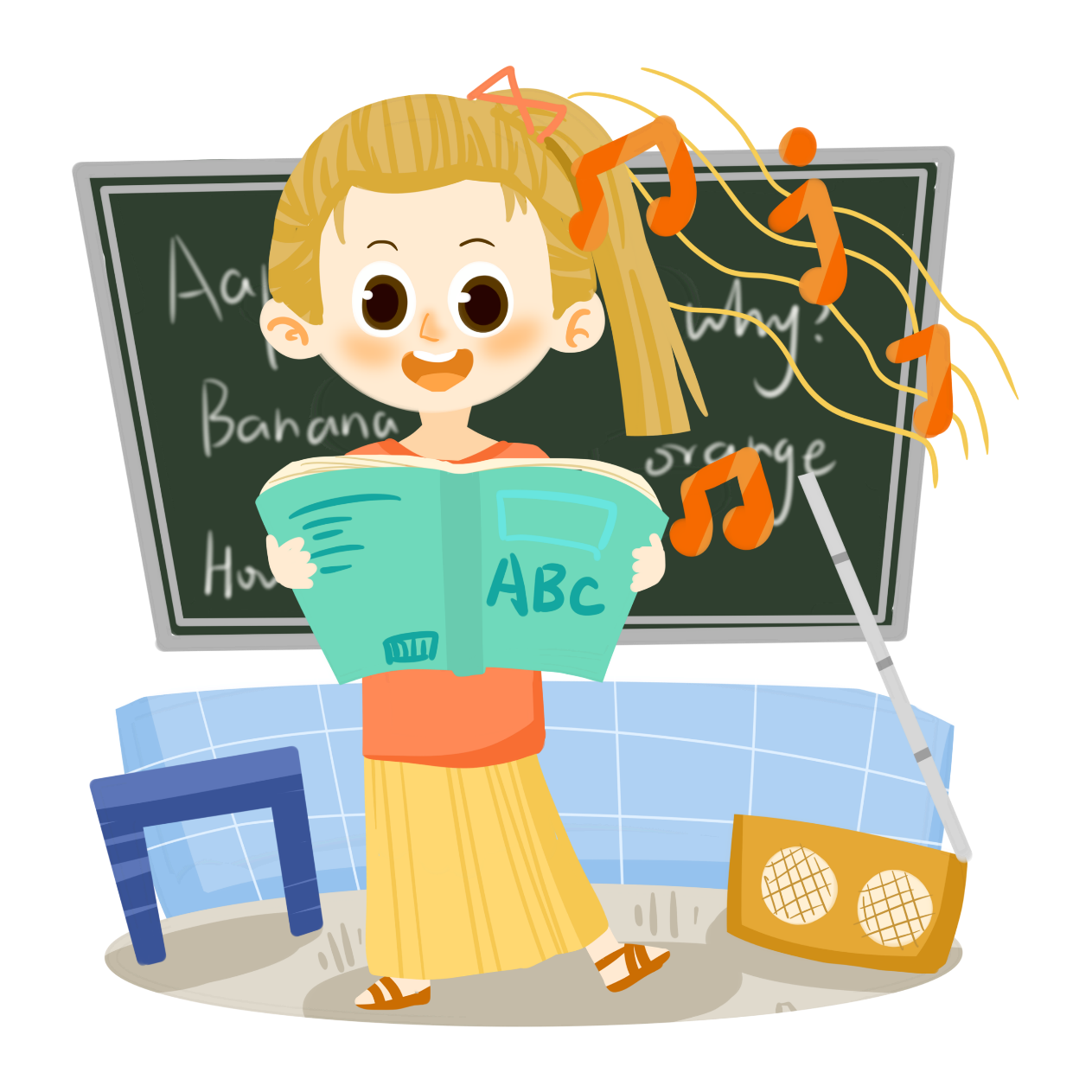 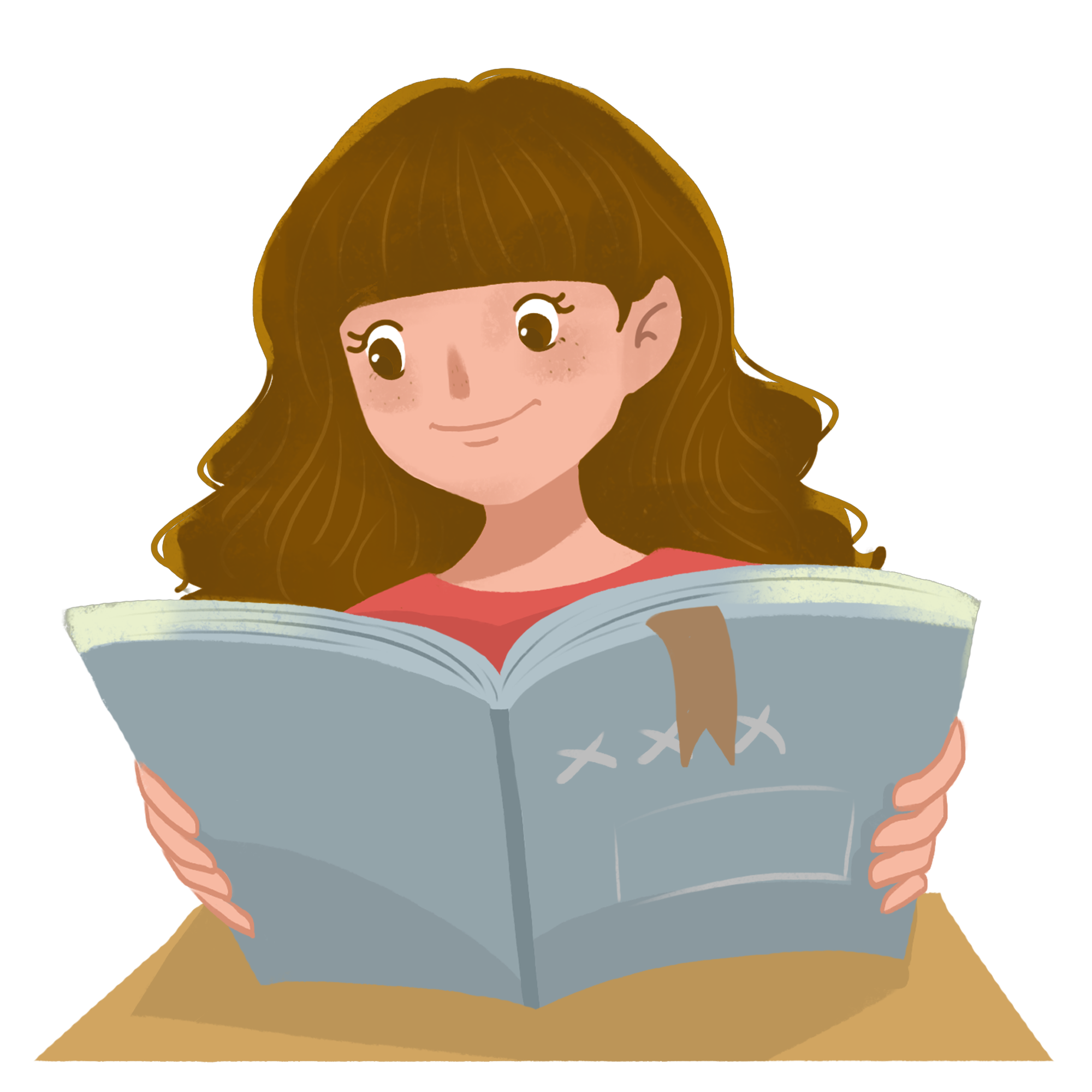 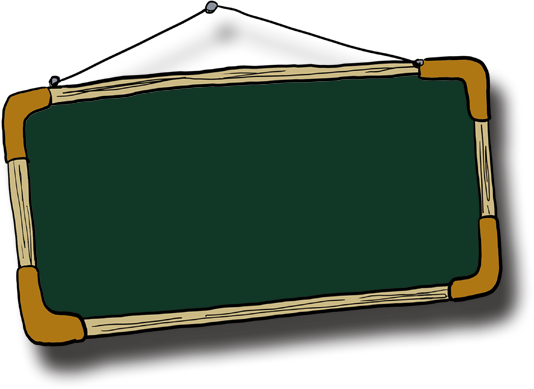 Viết đoạn văn từ 10 – 12 câu trình bày về ý nghĩa của việc nuôi dưỡng một đời sống tâm hồn phong phú.
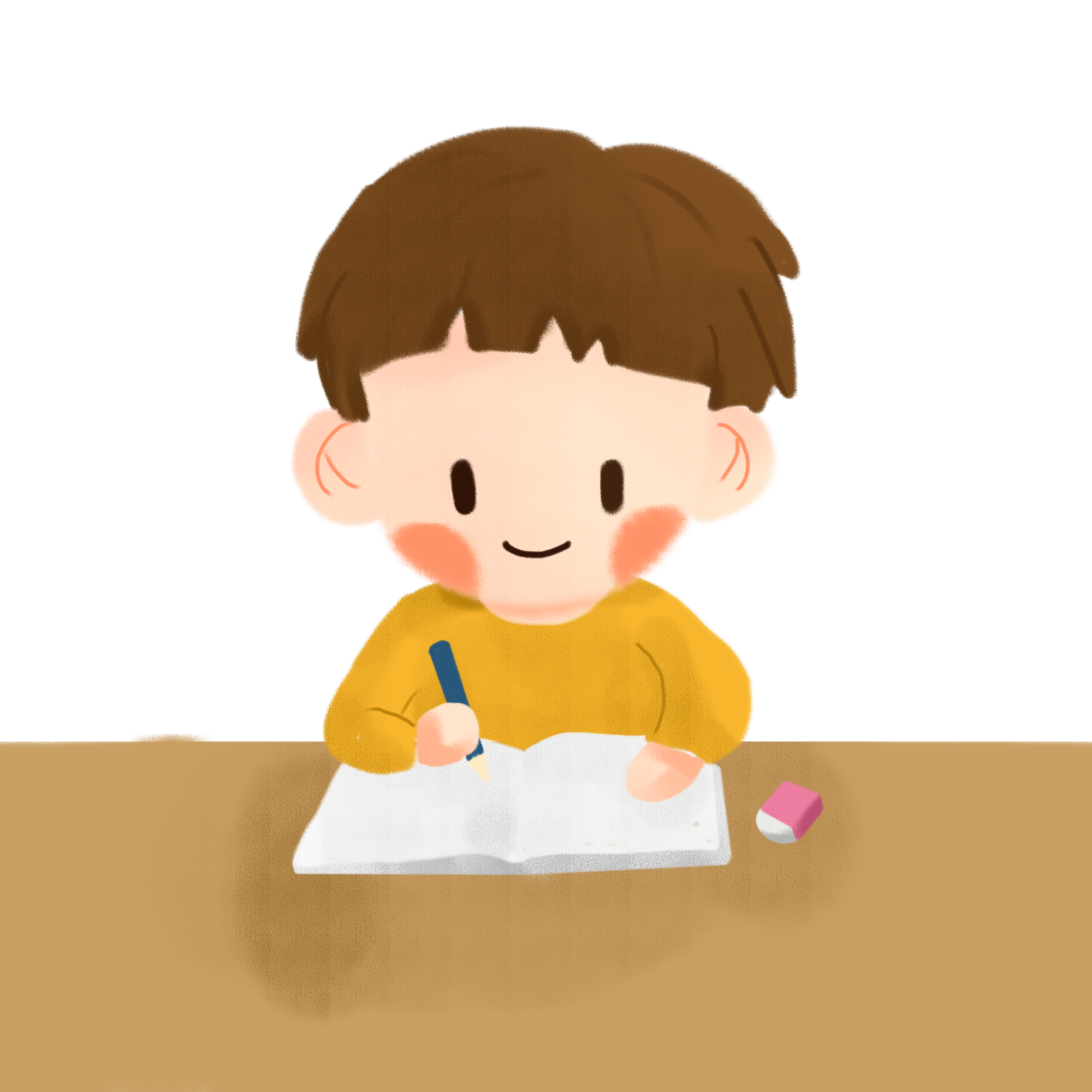 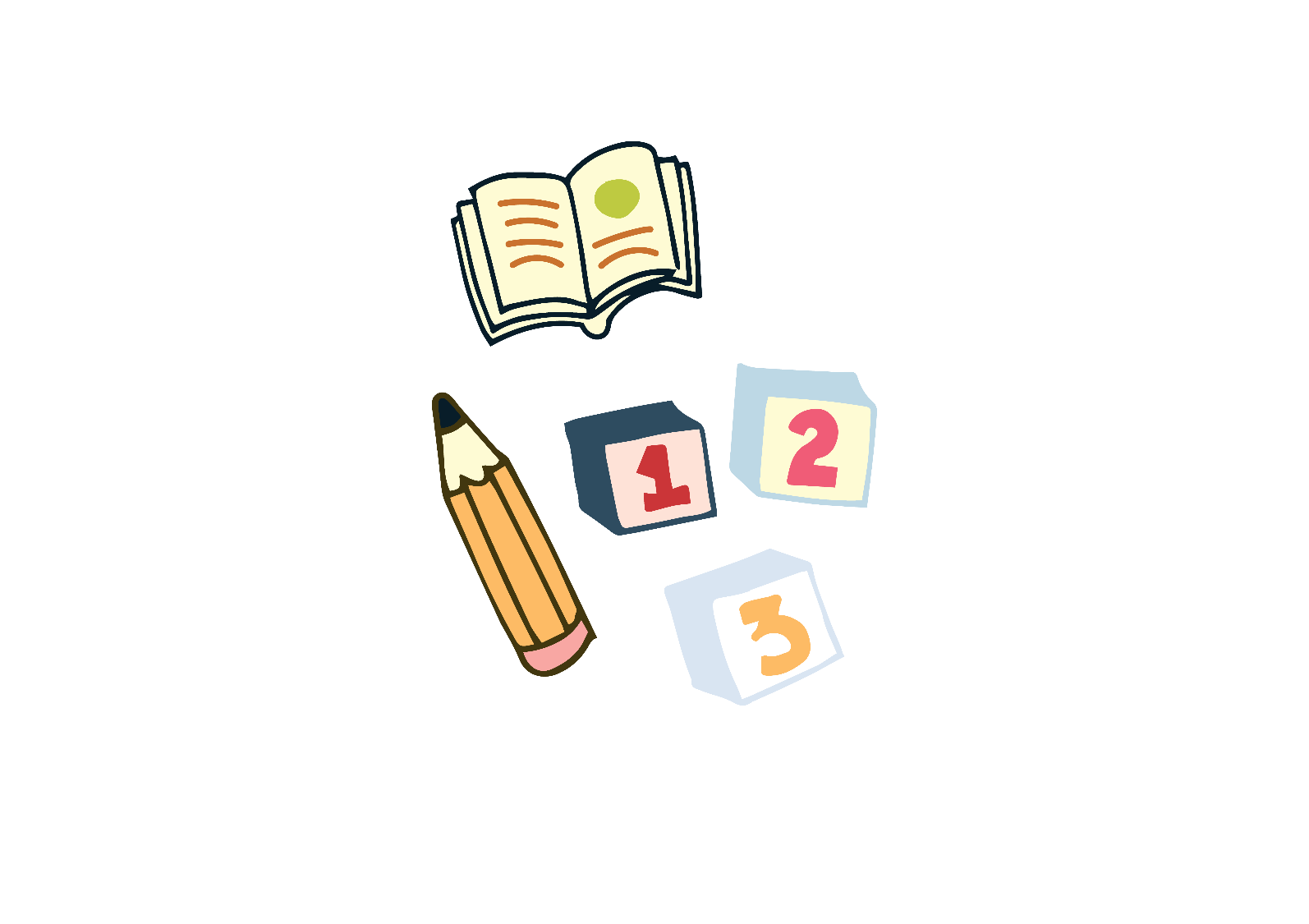 Đối với mỗi con người thì việc phát triển thể chất cần đi kèm với việc nuôi dưỡng một đời sống tâm hồn phong phú. Nếu trong một thể xác to lớn mà tâm hồn hạn hẹp, yếu kém thì đó là một điều không thể chấp nhận được. Nuôi dưỡng tâm hồn phong phú sẽ làm cho chúng ta có những năng lực phát triển bản thân. Khi tâm hồn được nuôi dưỡng, ta sẽ có một cuộc sống phong phú, giàu cảm xúc. Mà đôi khi vì cuộc sống bận rộn khiến cho con người ta lãng quên. Nuôi dưỡng tâm hồn phong phú sẽ giúp cho chúng ta những năng lượng tích cực từ cuộc sống, thấy được niềm vui  trong việc cho đi và nhận lại. Không còn thờ ơ, vô cảm trước những hoàn cảnh khó khăn, trước những tình huống mà cần chúng ta dang đôi tay ra để giúp đỡ. Ngoài ra việc Nuôi dưỡng tâm hồn phong phú sẽ làm cuộc sống của chúng ta thêm hạnh phúc, hạnh phúc từ những điều nhỏ nhặt, hạnh phúc từ chính những điều xung quanh chúng ta. Hãy để tâm hồn của chúng ta luôn được nuôi dưỡng để đón những hạnh phúc đến với mình.
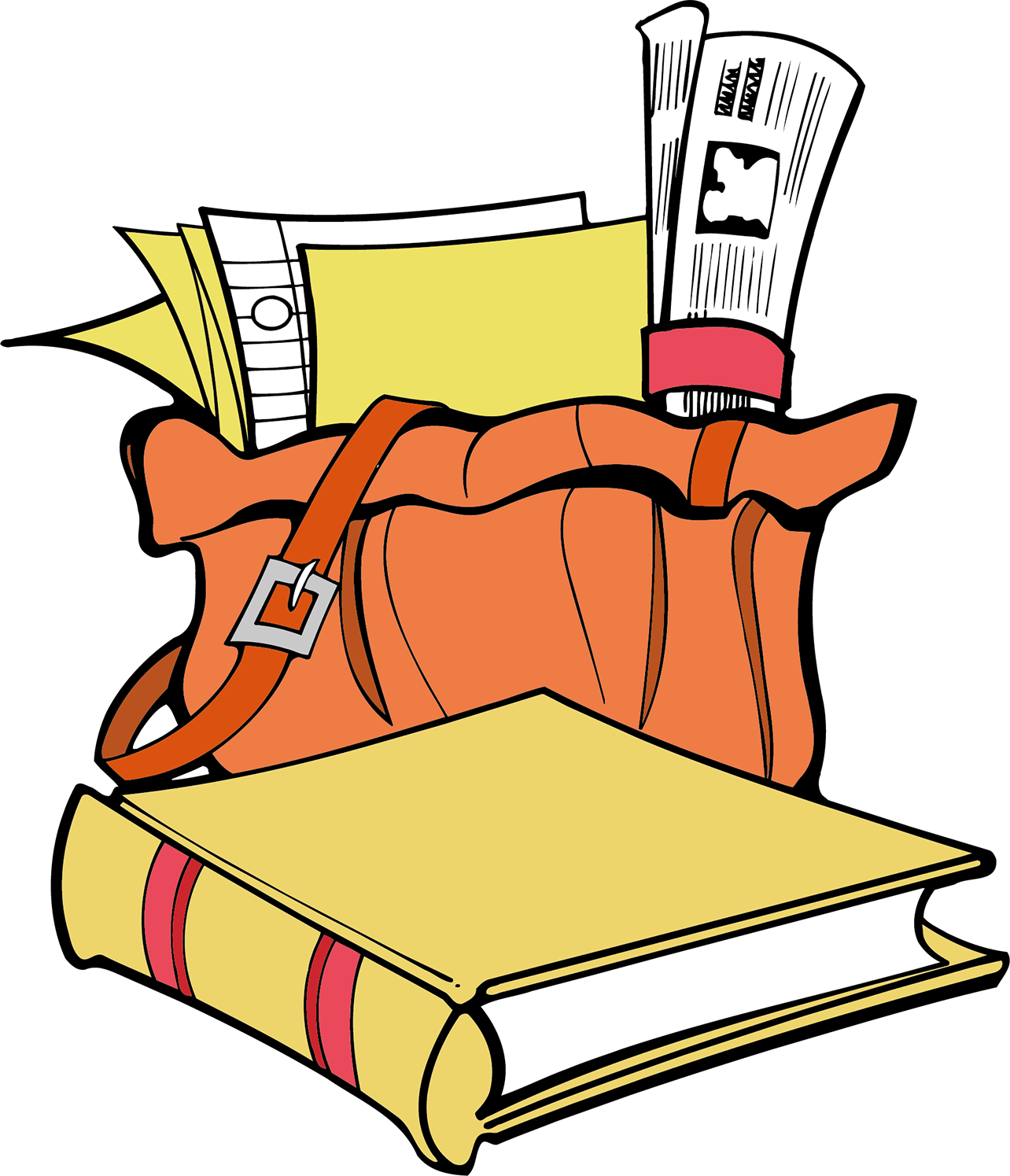 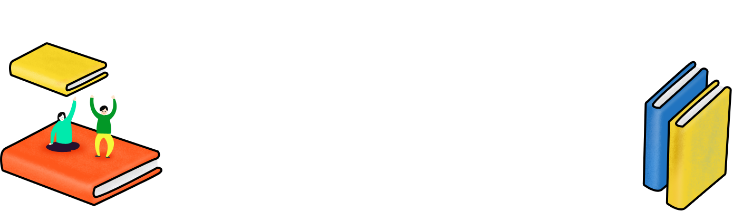 Hướng dẫn tự học
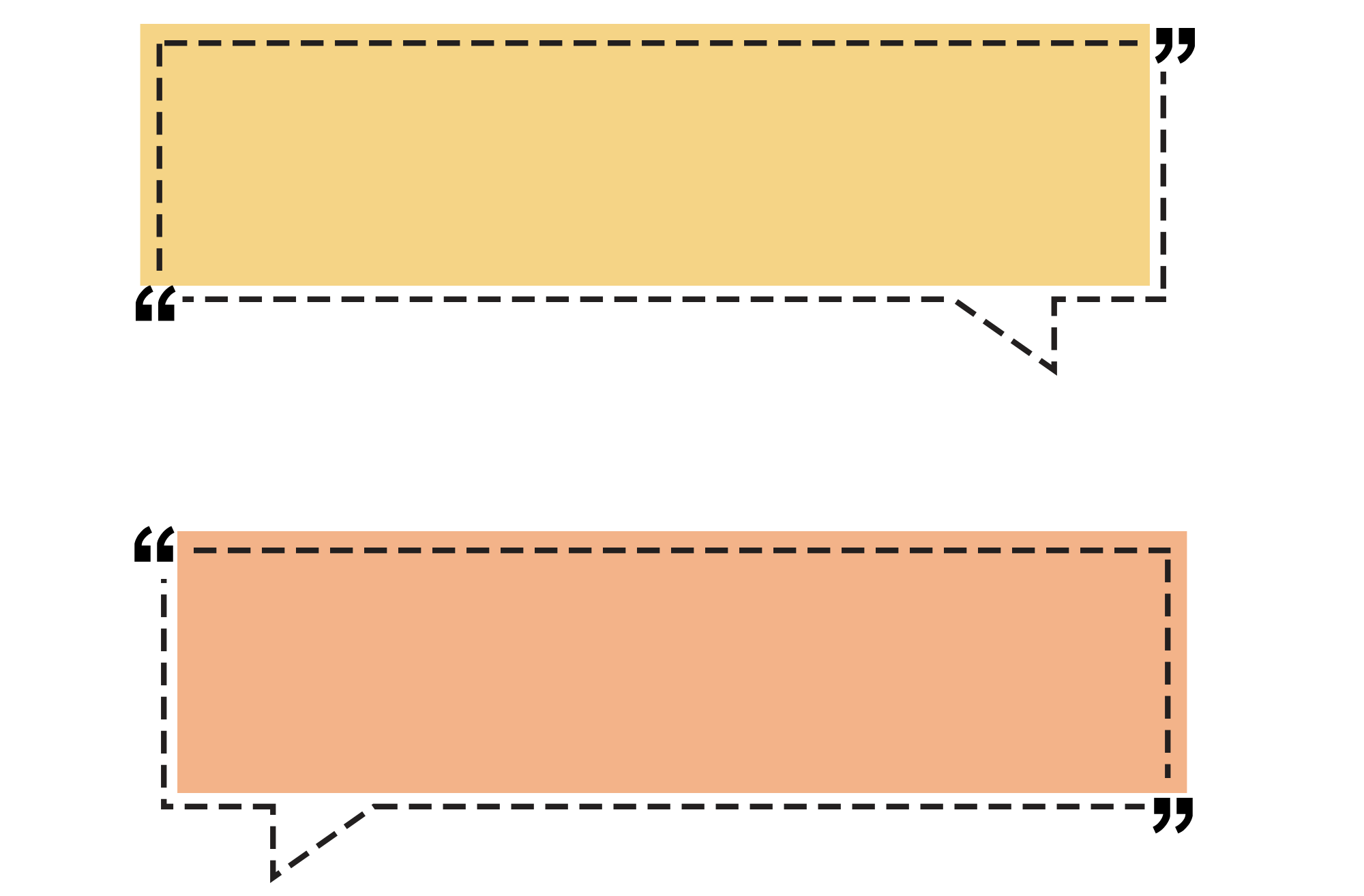 * Bài cũ: hoàn thành bài theo yêu cầu.
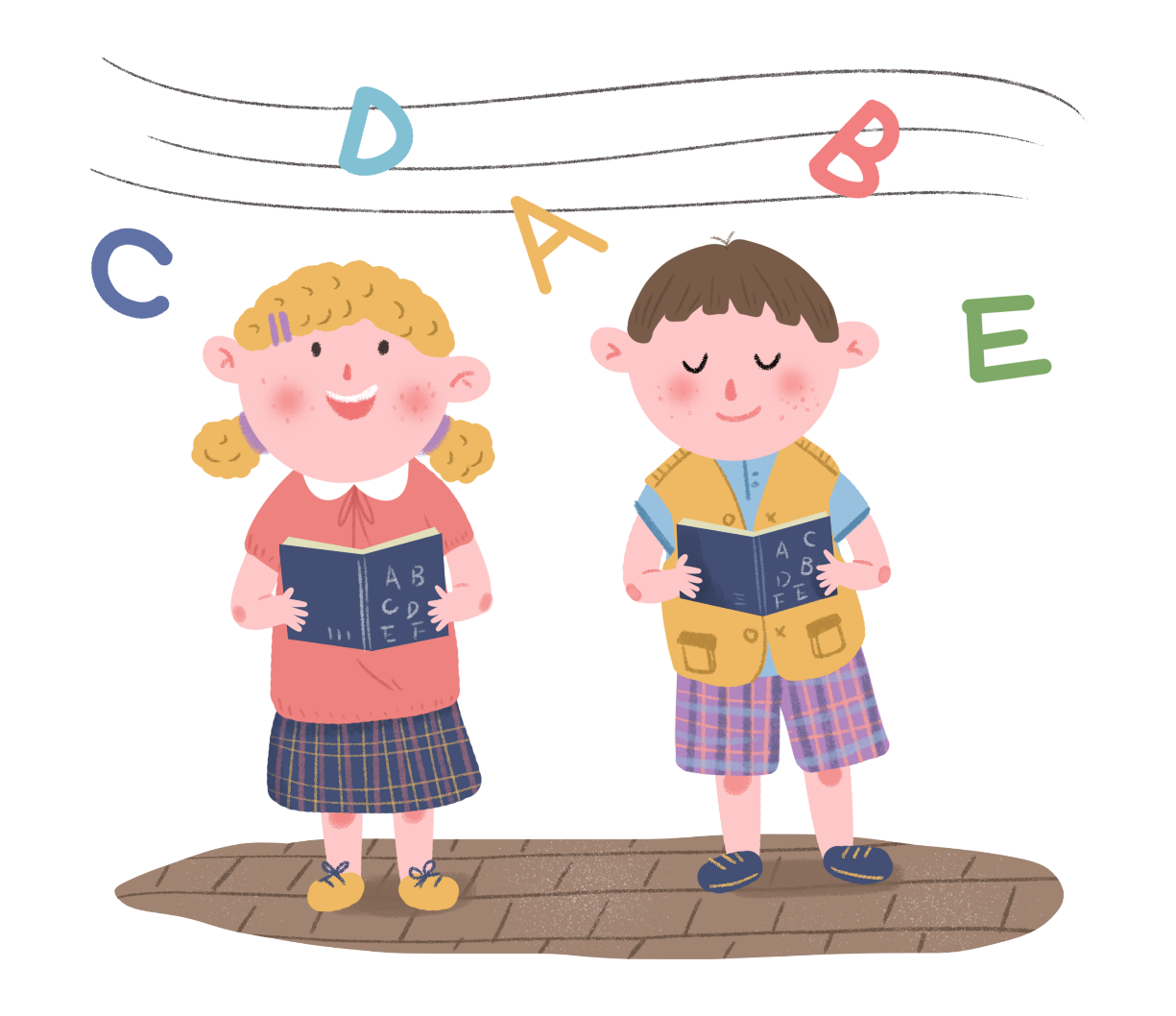 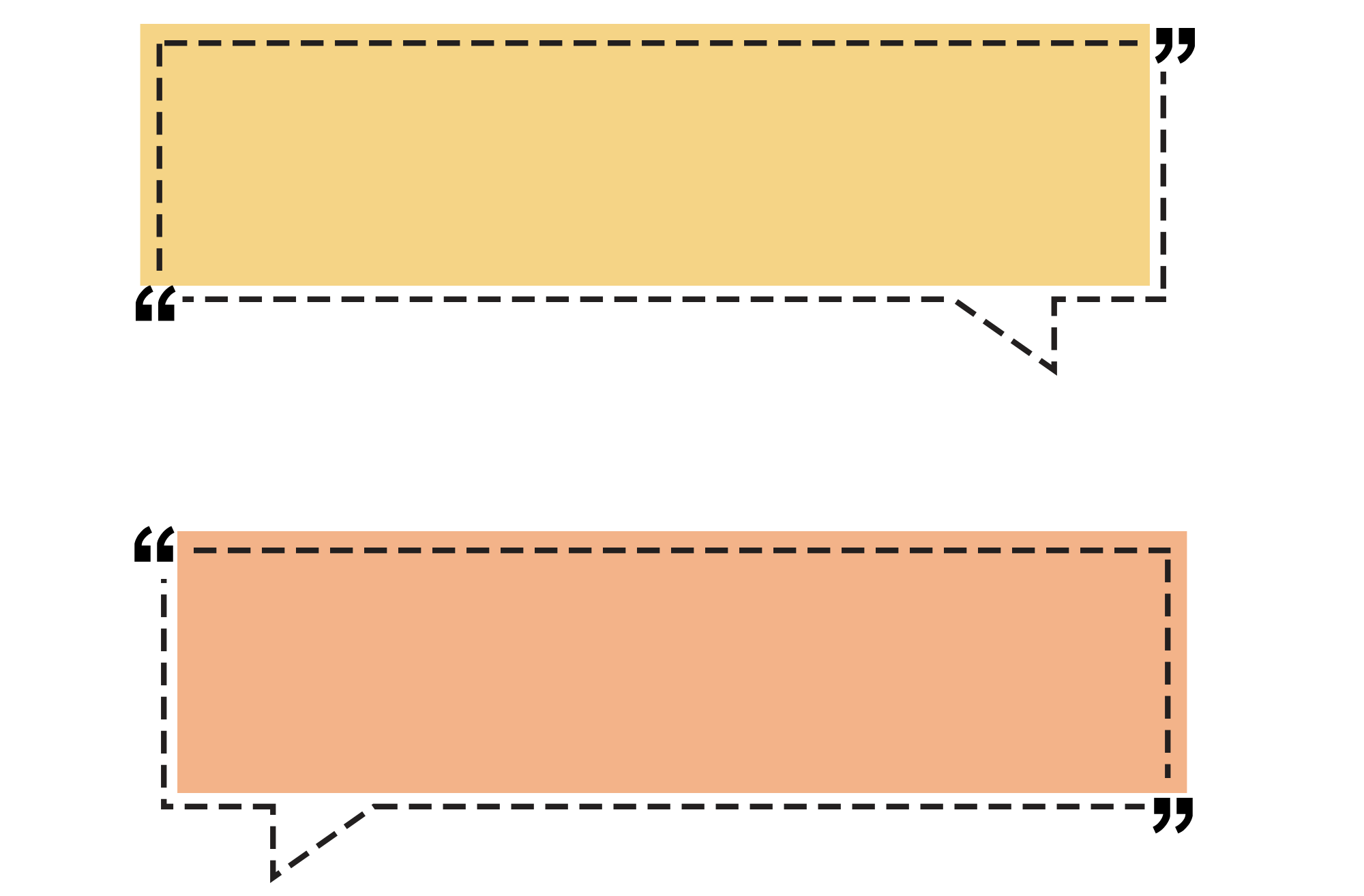 * Bài mới: chuẩn bị bài tiếp theo.
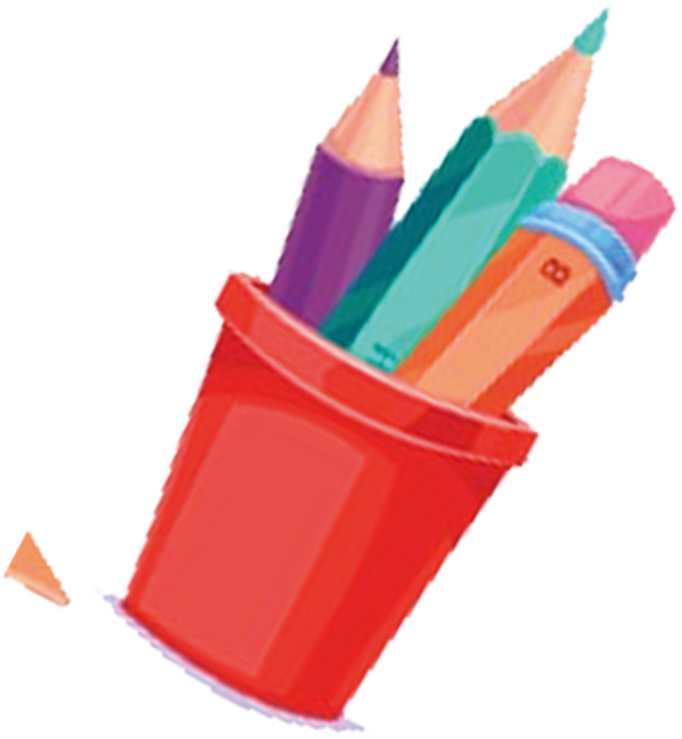 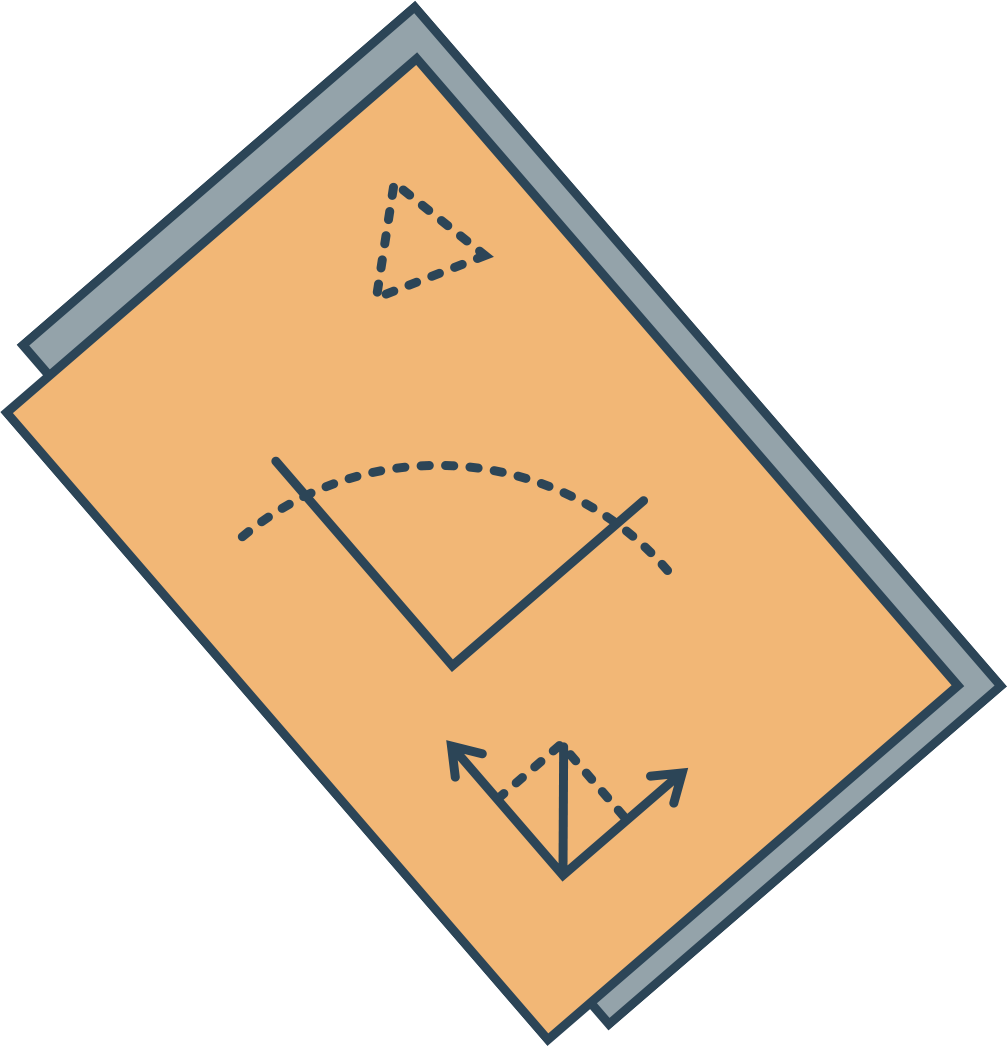 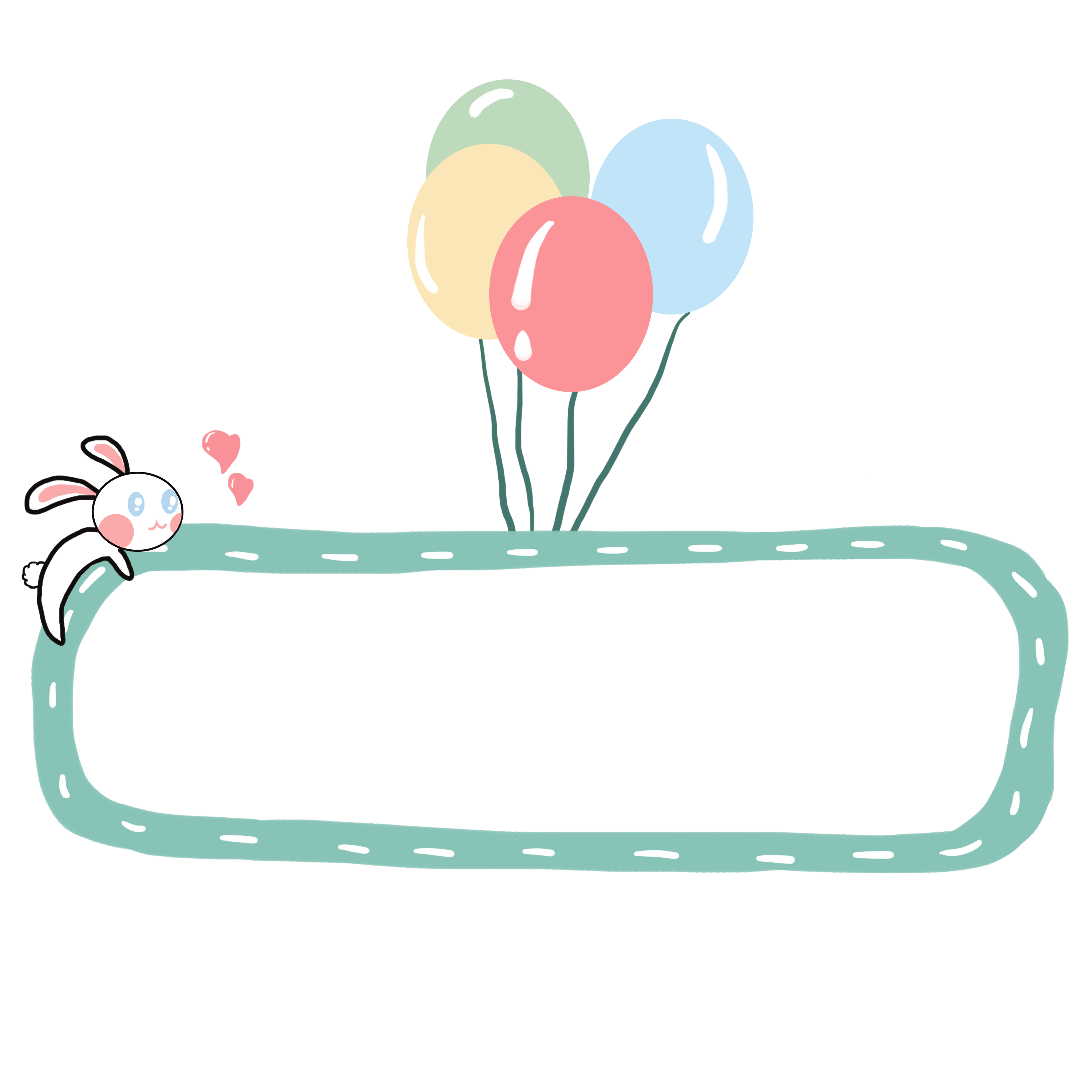 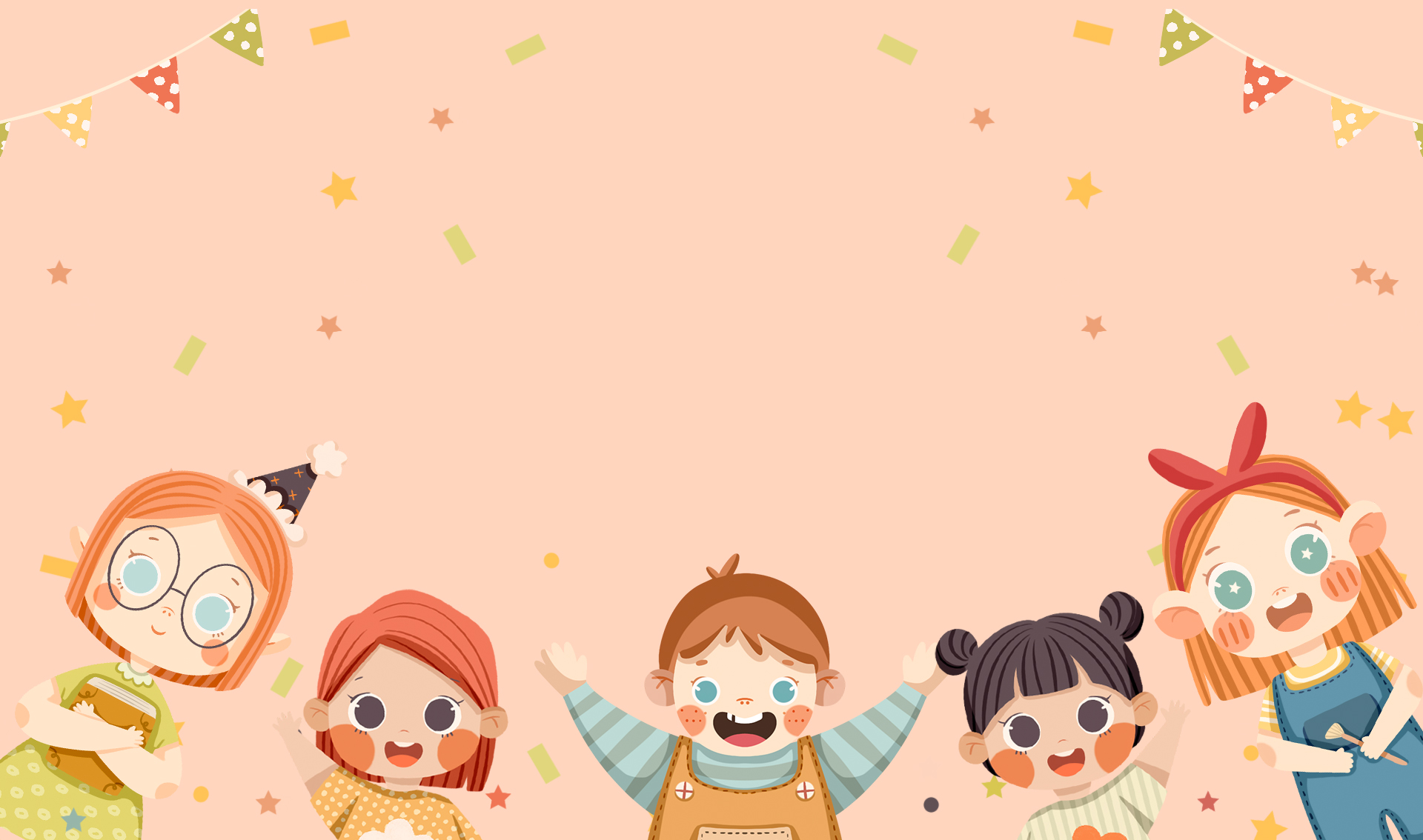 CHÂN THÀNH CẢM ƠN!